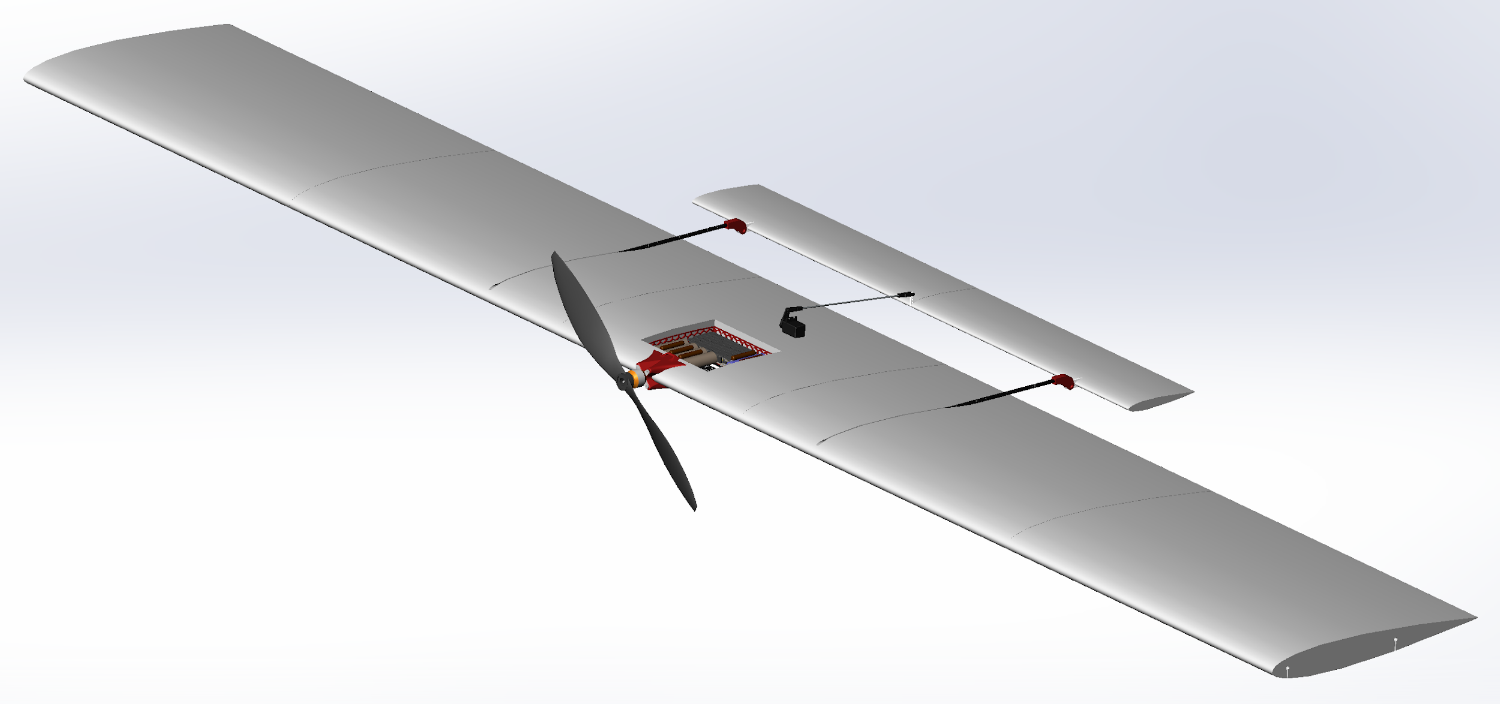 Final Oral Report: 
High Altitude Lifting Orbiter (HALO)
By Braden Barkemeyer, David Cease, Kelly Crombie, Jared Dempewolf, Tyler Faragallah, Nolan Ferguson, Ryan Lansdon, Jacob Marvin, Kyle Mcgue, and Paolo Wilczak
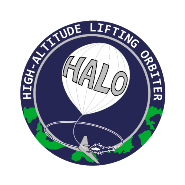 Customer: Professor Lawrence
Advisor: Matt Rhode
[Speaker Notes: The Spring Final Review typically focuses on verification and validation, which would imply that team would have to finished with testing. In light of the current situation for teams who are not done with testing, the Spring Final Review will now focus on describing in detail the tests planned, the data that would have been gathered, and how the data were to be used to verify and validate the requirements, along with how the data were to be used to verify and refine the modeling done during the design phase. This review will take place via zoom (to be scheduled in the coming weeks) and any feedback given by the PAB must be addressed in the final report. This review will count for 20% of the grade.]
Motivation
Continuation of the Hypersonic Flight in the Turbulent Stratosphere (HYFLITS) mission
Measuring turbulence in stratosphere

Turbulence is not well understood in the stratosphere

United States Air Force (USAF) hopes to use turbulence data for development of hypersonic vehicles
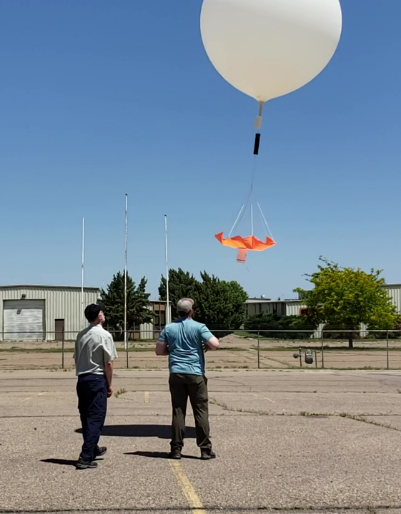 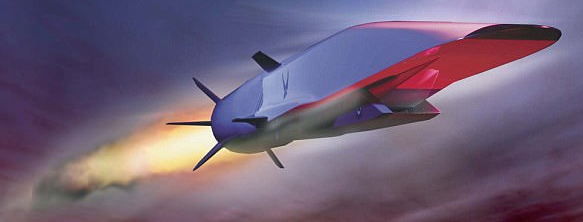 HYFLITS Launch
USAF Hypersonic Concept
2
Backup Slides
Project Purpose and Objectives
Design Description
Testing Overview and Results
Systems Engineering
Project Management
Mission Statement
The High Altitude Lifting Orbiter (HALO) project will improve collection of turbulence data in the stratosphere.

HALO will create an autonomous tethered payload system capable of orbiting outside a balloon’s wake. A control surface will be used to induce altitude oscillations.
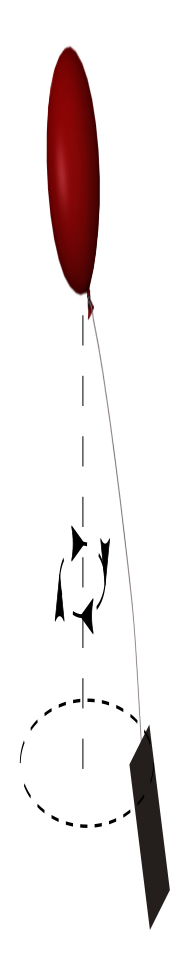 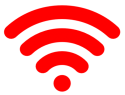 3
Backup Slides
Project Purpose and Objectives
Design Description
Testing Overview and Results
Systems Engineering
Project Management
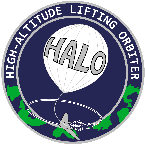 Concept of Operations
Concept of Operations
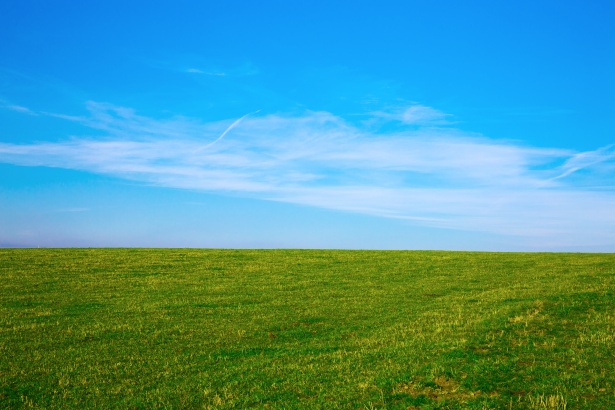 Altitude (km)
- Data transmission/acquisition
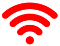 Multiple ascent/descent phase, payload continues orbiting outside wake
6
Payload begins orbiting outside balloon wake
5
40
Balloon begins venting toward neutral buoyancy
4
35
Low system battery. Flight arrest by venting
7
30
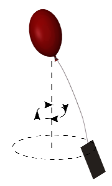 3
Tether passively extended
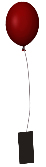 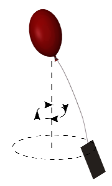 25
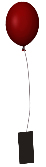 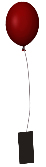 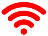 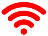 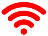 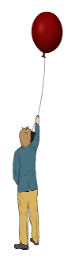 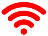 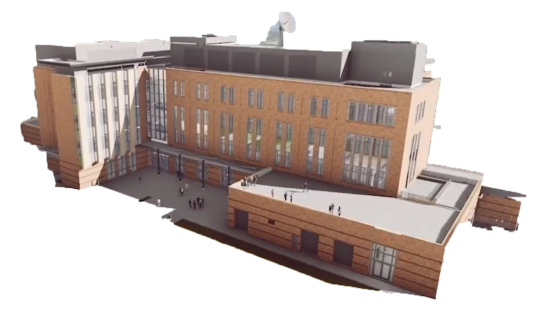 Telemetry/data transmission between 25 and 35 km. Range of 100 km
1
Ground setup by at most two people
2
Single-person balloon launch
4
Design
CPE’s
Reqts
Verification
Risks
Summary
Backups
Levels of Success - Level 1
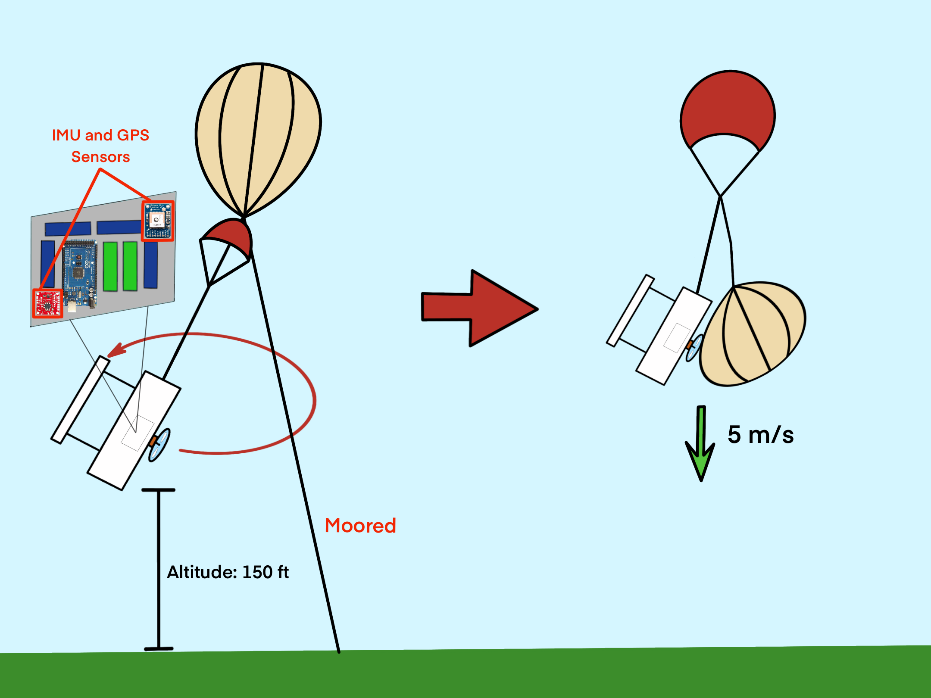 5
Backup Slides
Project Purpose and Objectives
Design Description
Testing Overview and Results
Systems Engineering
Project Management
Levels of Success - Level 2
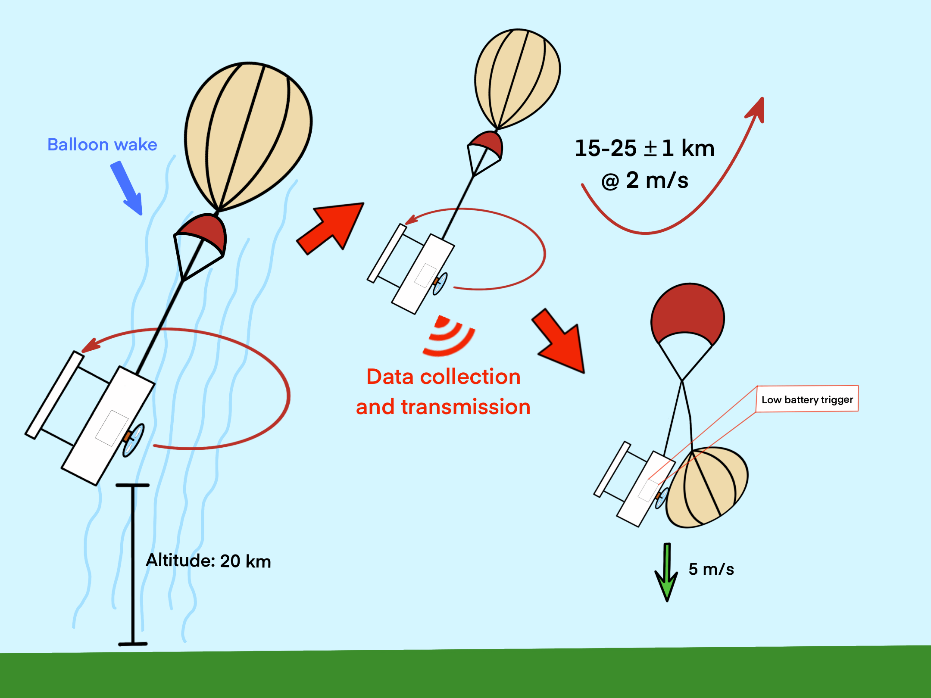 6
Backup Slides
Project Purpose and Objectives
Design Description
Testing Overview and Results
Systems Engineering
Project Management
Levels of Success - Level 3
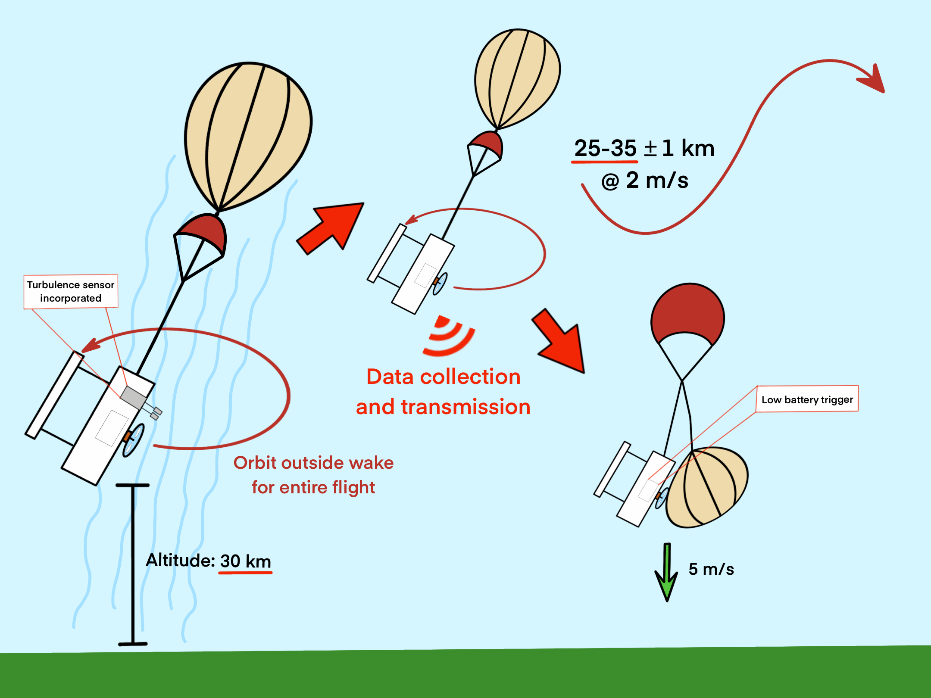 7
Backup Slides
Project Purpose and Objectives
Design Description
Testing Overview and Results
Systems Engineering
Project Management
Design Description - SubSystem & CPE Breakdown
0.48 kg helium
1.50 kg balloon
1.52 kg (not including balloon and helium)
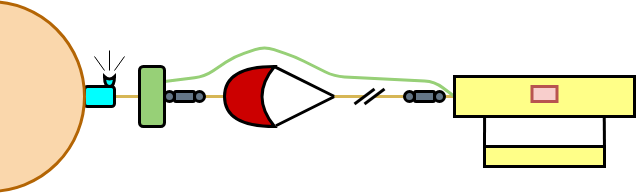 Lifting Orbiter - 1.35 kg
Parachute (CDAS) - 0.06 kg
Vent
Tether Dataline
Electronics Bay
Braided Kevlar Tether
4.96 m
8
Backup Slides
Project Purpose and Objectives
Design Description
Testing Overview and Results
Systems Engineering
Project Management
Critical Project Elements
9
Backup Slides
Project Purpose and Objectives
Design Description
Testing Overview and Results
Systems Engineering
Project Management
Design Description Critical Dimensions
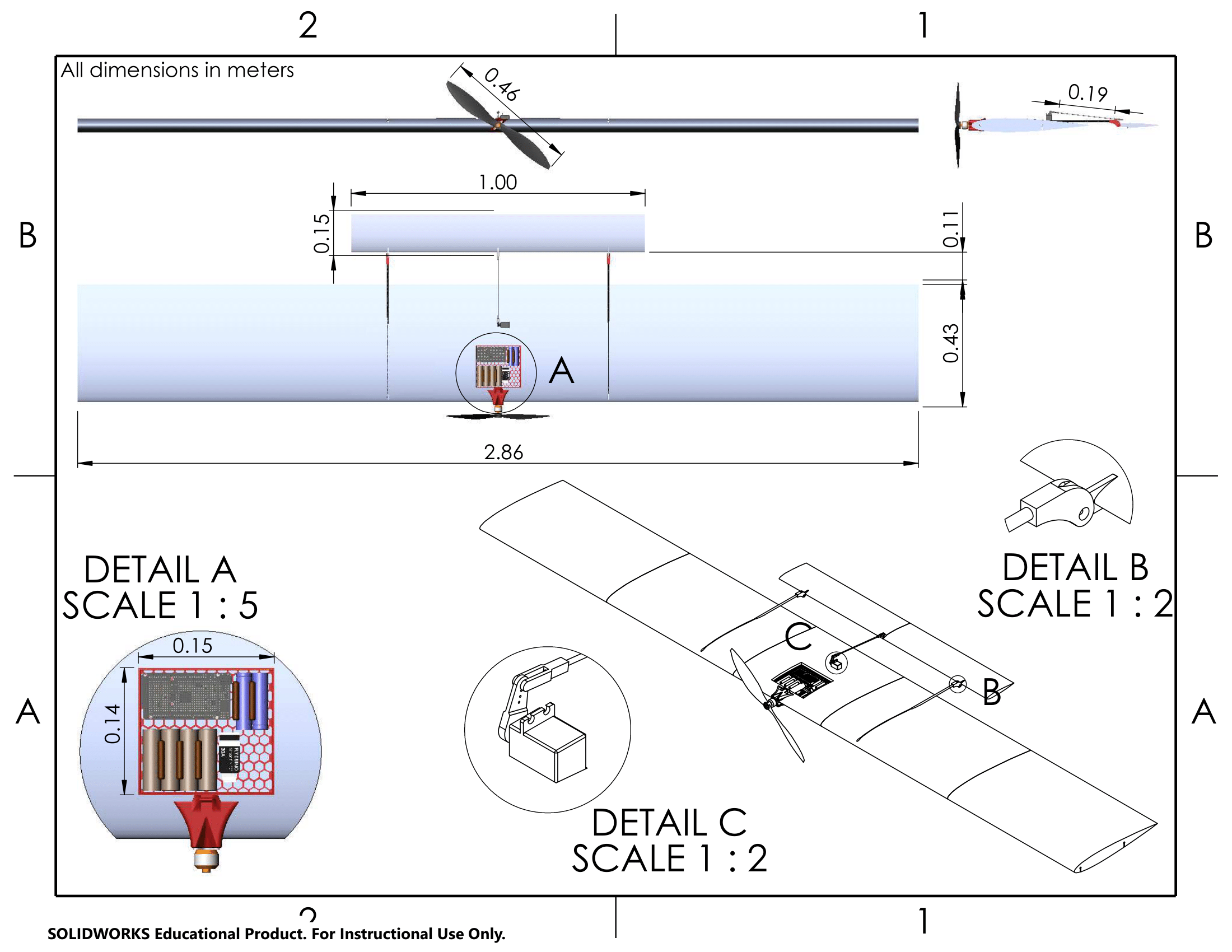 Detail A
Payload Bay
Detail B
Tail connection/pivot
Detail C
Tail actuation servo and control linkage
10
Design Description - Data Rates
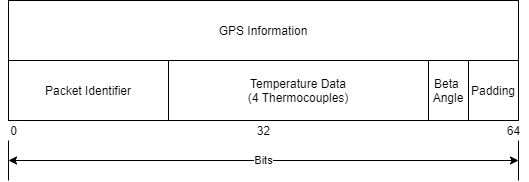 Packets will consist of 128 bits
0.016 kB/s transmission rate
Incorporates 20 bit packet identifier to count lost packets
2 bit start and stop
5 bits padding in case of data overrun
11
Backup Slides
Project Purpose and Objectives
Design Description
Testing Overview and Results
Systems Engineering
Project Management
[Speaker Notes: Maybe we move this after CPE’s? Lends itself to be “critical”]
Design Description - Functional Block Diagram
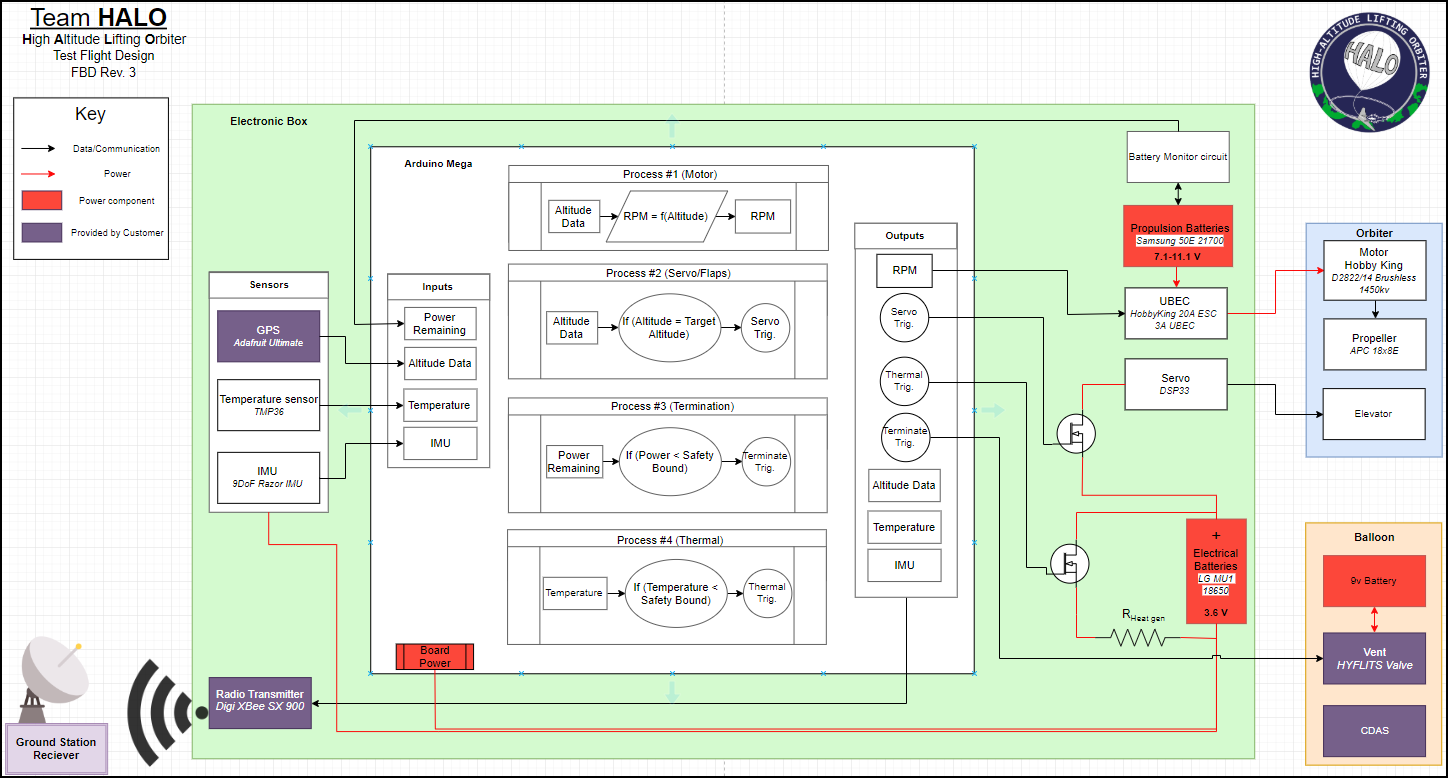 10Hz
12
Wiring Schematic
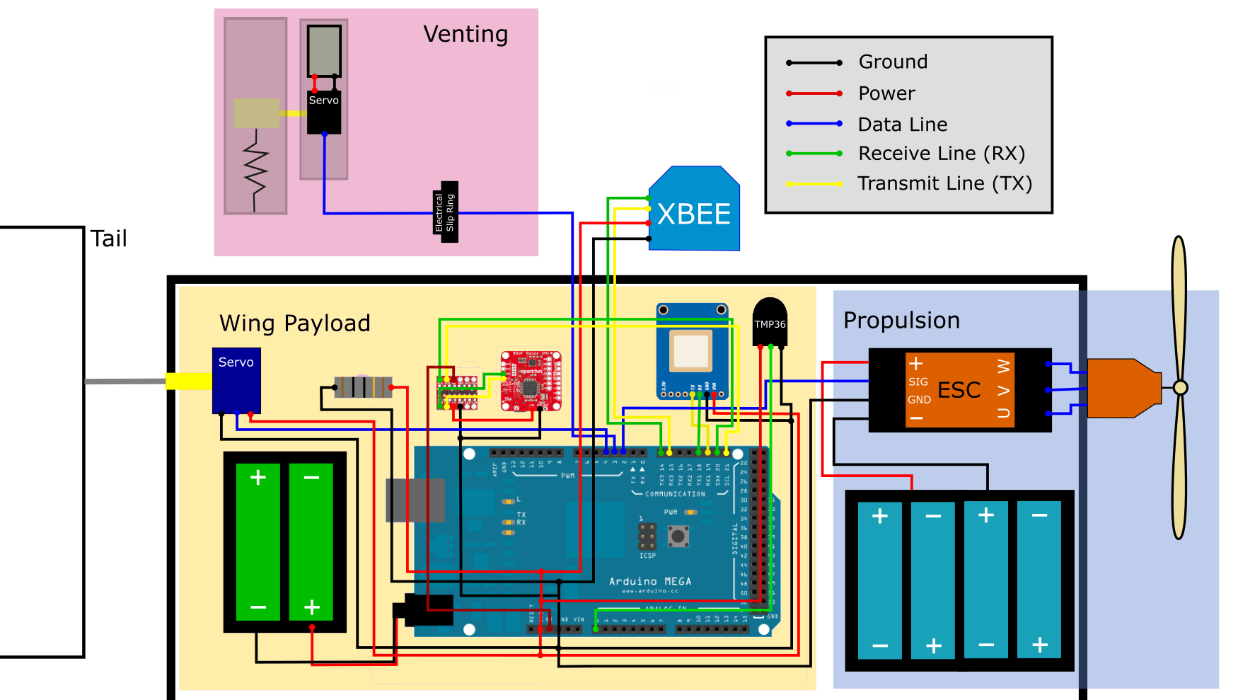 13
Backup Slides
Project Purpose and Objectives
Design Description
Testing Overview and Results
Systems Engineering
Project Management
Custom Arduino Mega Shield
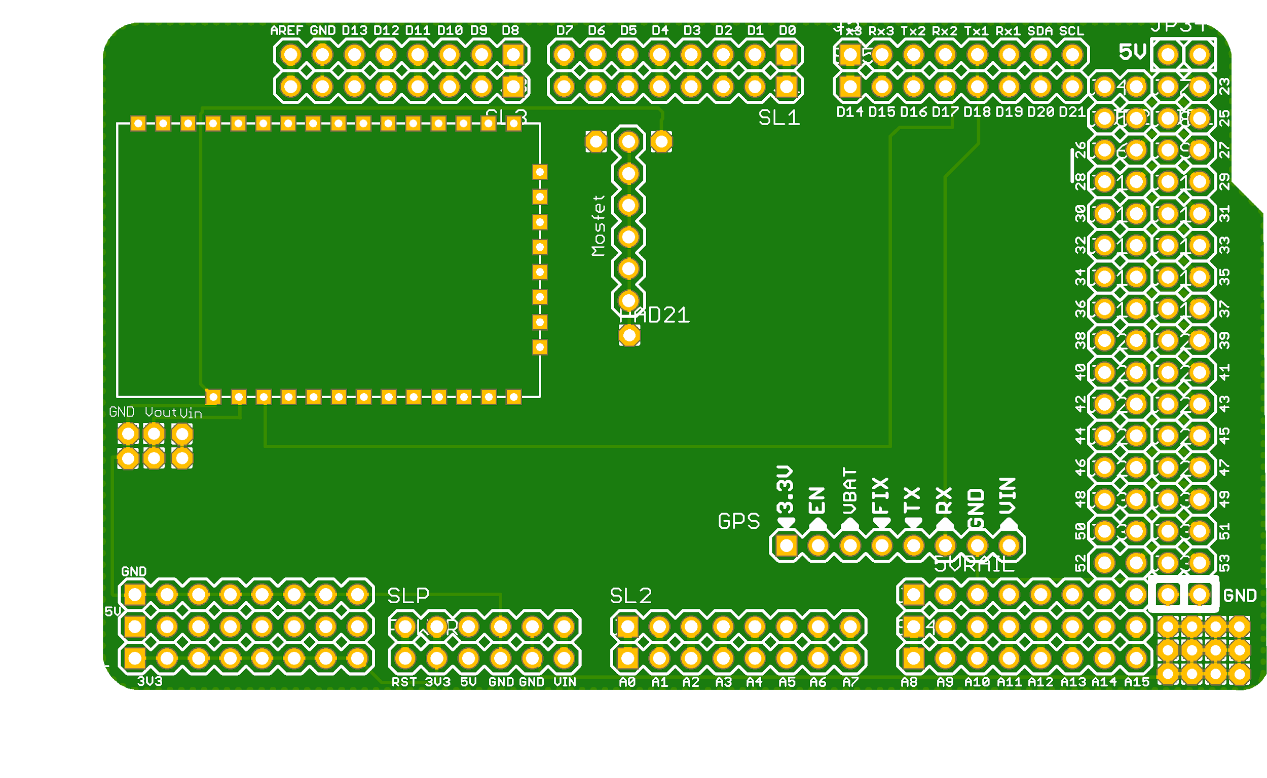 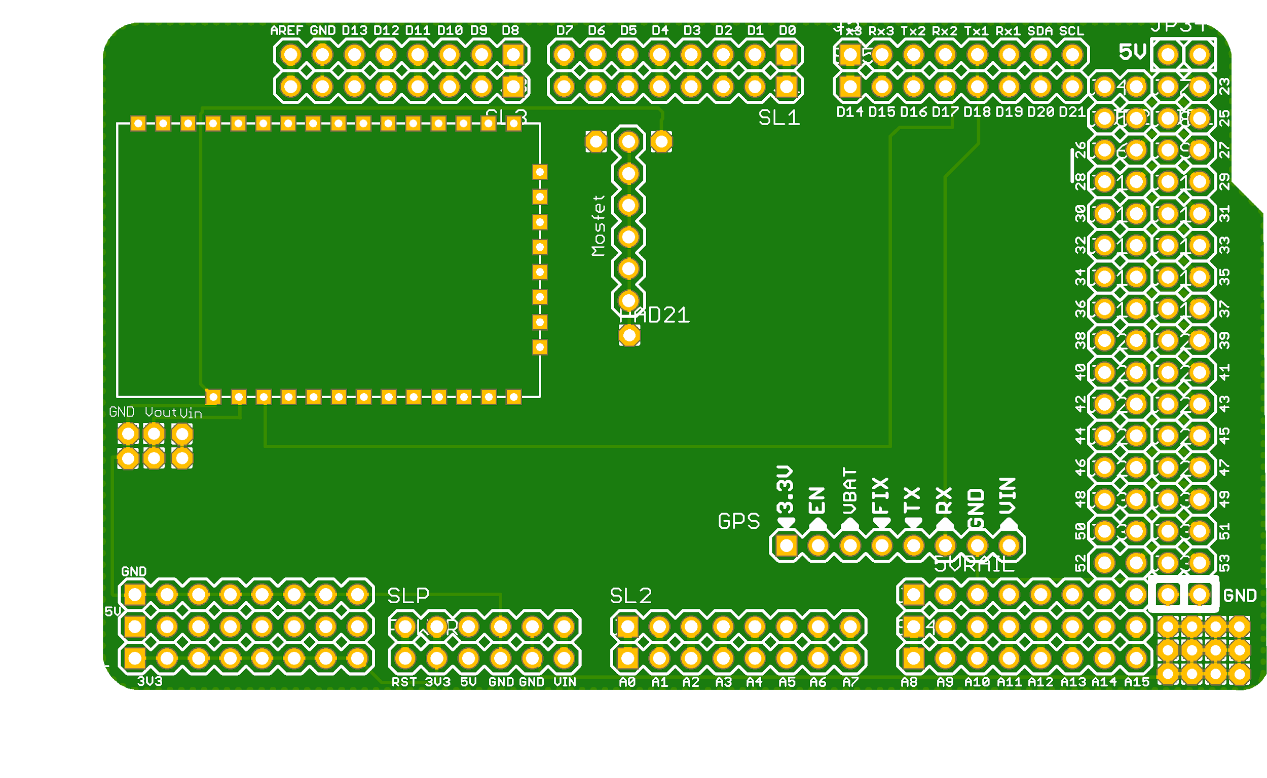 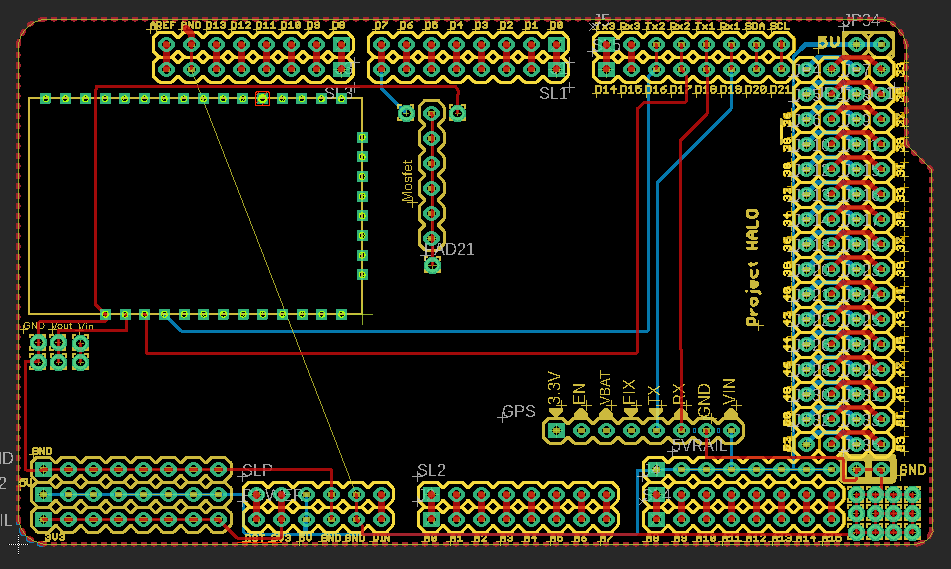 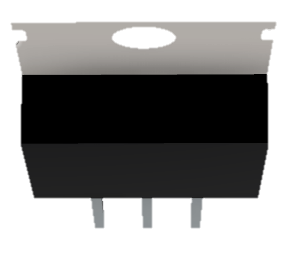 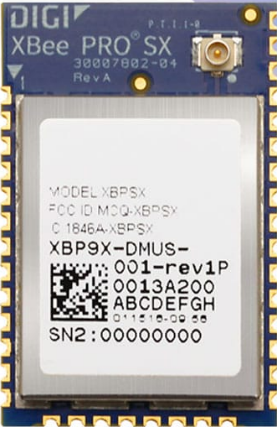 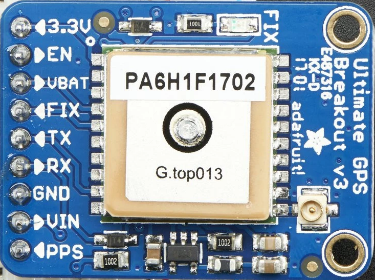 14
Plug & Play
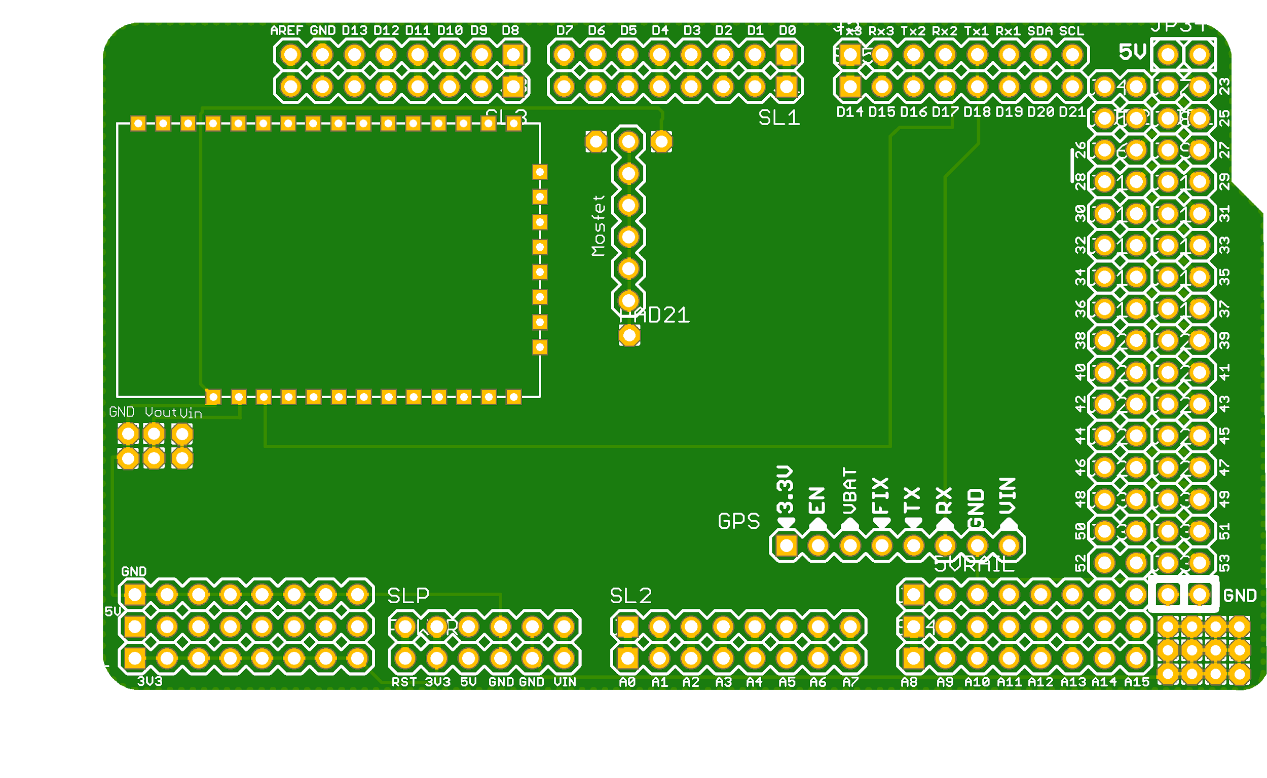 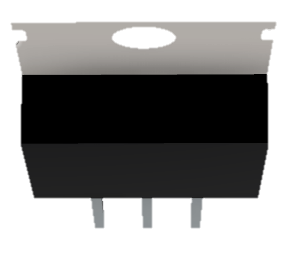 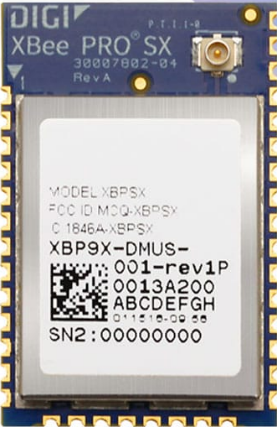 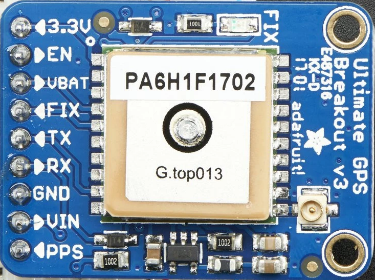 15
Software: Overview
Transmit Data
Thermal Control
System 
Level 
Software
GPS
Motor Throttle
Terminate Flight
Component Operational Verification Tests
Orbit Acquisition
Neutral Buoyancy Acquisition
Launch
Actuate Tail Servos
Ground OP’s
Launch and Ascent
Vertical Oscillations
Termination
Neutral Buoyancy
CONOPs
-1.5
0
1
~8
Mission Duration (Hr)
16
Backup Slides
Project Purpose and Objectives
Design Description
Testing Overview and Results
Systems Engineering
Project Management
[Speaker Notes: Appendix the following software blocks? This may be the better overview slide, the software diagrams may be difficult.
What rates are our green blocks at. In addition, when they ask about controls for the motor acquisition , what do we say?]
Testing Breakdown
Orbit Acquisition
Descent Arrest
Lift Generation
Neutral Buoyancy
Data Transmission
Survivability
17
Backup Slides
Project Purpose and Objectives
Design Description
Testing Overview and Results
Systems Engineering
Project Management
[Speaker Notes: Jared
To get a better understanding of what all of our tests are, and how they relate to the overall mission we broke each test down into 6 different categories.]
Testing Breakdown
Orbit Acquisition
Descent Arrest
Lift Generation
IMU Test
Orbit Acquisition Test
Moored Test
Neutral Buoyancy
Data Transmission
Survivability
18
Backup Slides
Project Purpose and Objectives
Design Description
Testing Overview and Results
Systems Engineering
Project Management
[Speaker Notes: Jared
In the Orbit acq. Box we have 3 different tests that each correspond to acq. Orbit, these tests are the IMU test, the Orbit Acq. Test and the Moored Test.]
Testing Breakdown
Orbit Acquisition
Descent Arrest
Lift Generation
IMU Test
Orbit Acquisition Test
Moored Test
CDAS Drop Test
Neutral Buoyancy
Data Transmission
Survivability
19
Backup Slides
Project Purpose and Objectives
Design Description
Testing Overview and Results
Systems Engineering
Project Management
[Speaker Notes: Jared
In the descent arrest box we only have the CDAS test as it was the only test that applied.]
Testing Breakdown
Orbit Acquisition
Descent Arrest
Lift Generation
Software Dry Run Test
Propeller Thrust Test
IMU Test
Orbit Acquisition Test
Moored Test
CDAS Drop Test
Software Dry Run Test
Propeller Thrust Test
Neutral Buoyancy
Data Transmission
Survivability
20
Backup Slides
Project Purpose and Objectives
Design Description
Testing Overview and Results
Systems Engineering
Project Management
[Speaker Notes: Jared
In the lift gen. Box we have the software dry run test and propeller thrust test]
Testing Breakdown
Orbit Acquisition
Descent Arrest
Lift Generation
Software Dry Run Test
Propeller Thrust Test
IMU Test
Orbit Acquisition Test
Moored Test
CDAS Drop Test
Software Dry Run Test
Propeller Thrust Test
Neutral Buoyancy
Data Transmission
Survivability
Neutral Buoyancy Test
21
Backup Slides
Project Purpose and Objectives
Design Description
Testing Overview and Results
Systems Engineering
Project Management
[Speaker Notes: Jared
To verify our neutral buoyancy test we have a neutral buoyancy test]
Testing Breakdown
Orbit Acquisition
Descent Arrest
Lift Generation
Software Dry Run Test
Propeller Thrust Test
IMU Test
Orbit Acquisition Test
Moored Test
CDAS Drop Test
Software Dry Run Test
Propeller Thrust Test
Neutral Buoyancy
Data Transmission
Survivability
Neutral Buoyancy Test
Data Transmission Test
22
Backup Slides
Project Purpose and Objectives
Design Description
Testing Overview and Results
Systems Engineering
Project Management
[Speaker Notes: Jared
For data transmission we have a dedicated range test to verify accuracy and potential cutoff distances]
Testing Breakdown
Orbit Acquisition
Descent Arrest
Lift Generation
Software Dry Run Test
Propeller Thrust Test
IMU Test
Orbit Acquisition Test
Moored Test
CDAS Drop Test
Software Dry Run Test
Propeller Thrust Test
Neutral Buoyancy
Data Transmission
Survivability
Tether Impulse Test
Electronics Survivability Test
Neutral Buoyancy Test
Data Transmission Test
Tether Impulse Test
Electronics Survivability Test
23
Backup Slides
Project Purpose and Objectives
Design Description
Testing Overview and Results
Systems Engineering
Project Management
[Speaker Notes: Jared
And finally we have our survivability tests which are the tether impulse test and electronics surv test.]
Testing Breakdown
Completed Tests
Orbit Acquisition
Descent Arrest
Lift Generation
Software Dry Run Test
Propeller Thrust Test
IMU Test
Orbit Acquisition Test
Moored Test
CDAS Drop Test
Software Dry Run Test
Propeller Thrust Test
Neutral Buoyancy
Data Transmission
Survivability
Tether Impulse Test
Electronics Survivability Test
Neutral Buoyancy Test
Data Transmission Test
Tether Impulse Test
Electronics Survivability Test
24
Backup Slides
Project Purpose and Objectives
Design Description
Testing Overview and Results
Systems Engineering
Project Management
[Speaker Notes: Jared
To begin with, we will be taking an in depth look at the tests that we were able to complete prior to campus closure. We see that we were able to do the IMU test, Software dry run test, each of the survivability tests, and the CDAS drop test, which is what I will talk about next]
CDAS Deployment Test: Overview
Testing
FR 7.0: As specified by the customer, the balloon must contain a controlled descent arrest system (CDAS) to prevent harm to property or person upon balloon burst.
Successful deployment of the parachute
Successful arresting of descent speed
Procedure
Parachute tied to bottle mass
Thrown off roof
Radios for communication
Timed descent of about 3.8sec.
Conducted on 1/29/20 at CU Aerospace building
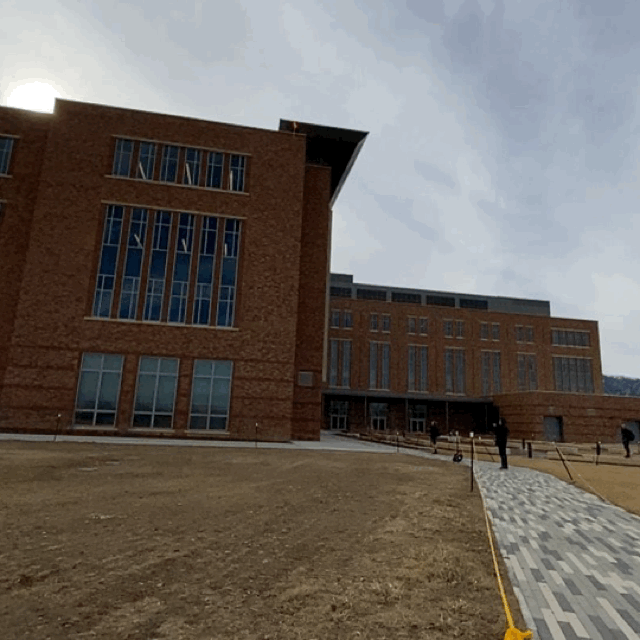 25
Backup Slides
Project Purpose and Objectives
Design Description
Testing Overview and Results
Systems Engineering
Project Management
[Speaker Notes: Jared
This test was the basic premise to show that our system would satisfy our 7th FR which would be that the our system must have a controlled descent arrest system. As such it must successfully deploy each time and that it adequately reduces the descent speed to a safe value.

To conduct this test we acquired the same parachute used on heritage flights, created a mass that was equivalent to our payload of 1.5 kg, and with Matt Rhode dropped it off the Aero Building

This test was able to be completed on Jan 29th relatively easily.]
CDAS Deployment Test: Results
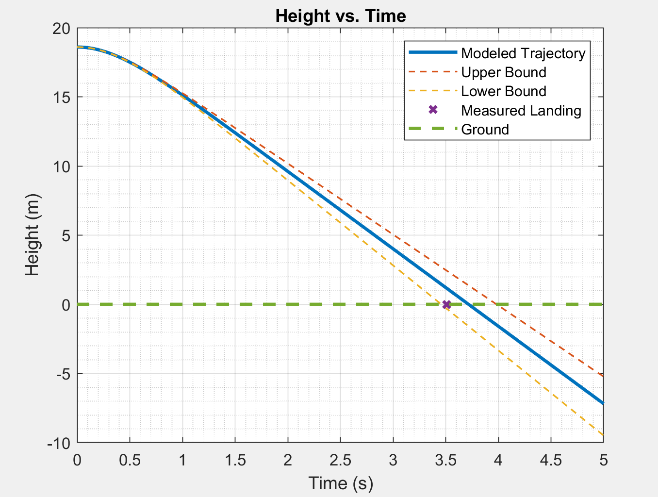 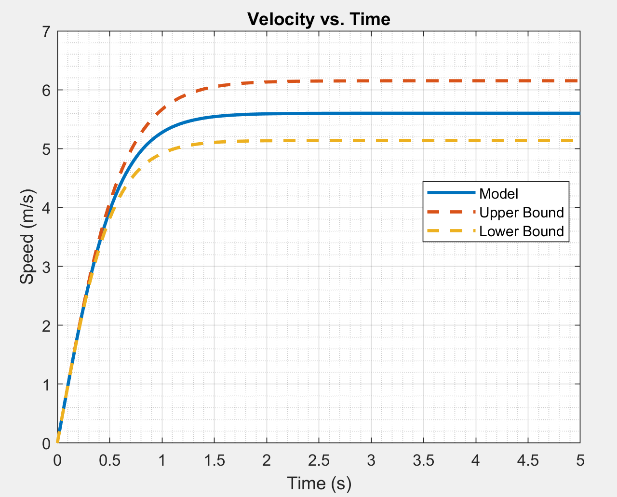 Measured descent duration: 3.51 sec	        

Maximum estimated velocity: 6.2 m/s
Experimental Velocity: 5.9 m/s
26
Backup Slides
Project Purpose and Objectives
Design Description
Testing Overview and Results
Systems Engineering
Project Management
[Speaker Notes: Jared

Basic kinematics was used to get the plots above, as we had the building height and time of drop. There were upper and lower bounds placed on these as obviously in real-life we won’t be able to perfectly reproduce results. It’s important to see that from this basic kinematic approach, we were able to reach terminal velocity after about 1 second and reach a estimated maximum velocity of 6.2 m/s.

Using the video of the drop on the previous slide, we were also able to use tracking software to follow the package and get actual location data of it. Using this Matlab was able to then polyfit the data and we find that the experimental velocity turned out to be about 5.9 m/s, about 5% off]
CDAS Deployment Test: Implications
Verified FR 7.0: As specified by the customer, the balloon must contain a controlled descent arrest system (CDAS) to prevent harm to property or person upon balloon burst.
Drag force acting on orbiter is expected to be higher than the drag force experienced in this test
Orbiter has significantly higher surface area than the bottle used
Worst case-scenario test
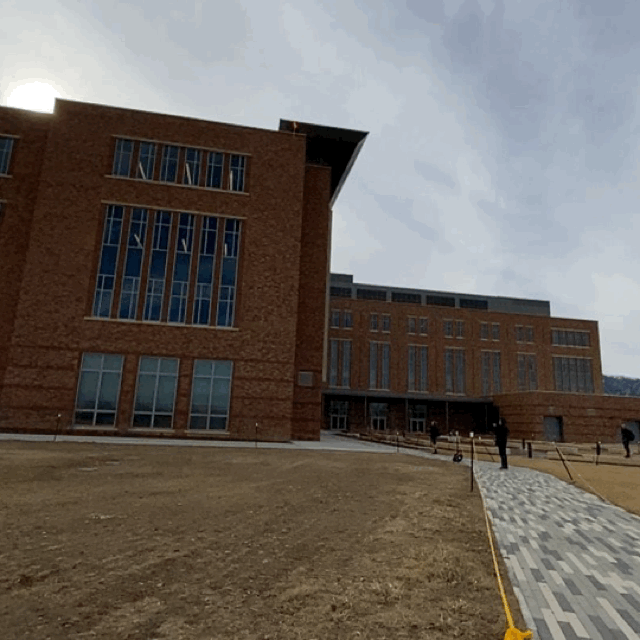 27
Backup Slides
Project Purpose and Objectives
Design Description
Testing Overview and Results
Systems Engineering
Project Management
[Speaker Notes: Jared
From this we are able to verify each of the requirements for the descent arrest of the system and this particular case should be viewed as the worst case as the orbiter will have a higher surface area, therefore increasing drag and reducing descent velocity.]
IMU - 𝛽 Angle Test: Overview
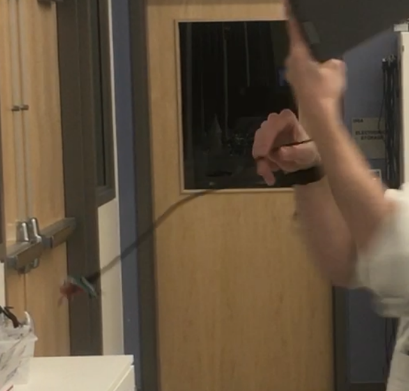 Testing
FR 1.0: There will be a method of controlling the altitude of the balloon and payload.
Determine if payload is within balloon wake using 𝛽 angle
Procedure
IMU was connected to a computer outputting to serial the angular rate
It was then spun in circles and collected data 
The actual angle was found by taking a video and using similar triangles
Conducted on 2/15/20 at CU Aerospace building
𝛽
IMU
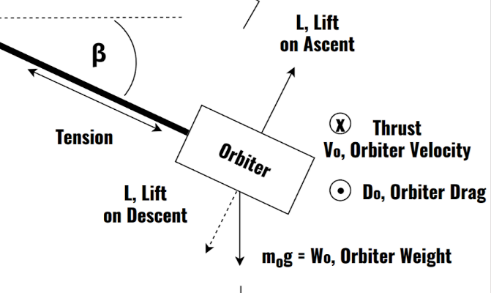 28
Backup Slides
Project Purpose and Objectives
Design Description
Testing Overview and Results
Systems Engineering
Project Management
[Speaker Notes: In order to check whether the orbiter is flying inside the balloon wake, we need to calculate its angle from the horizontal (indicated by beta). To verify this at a preliminary level, we conducted this beta angle test. We set up our IMU to output angular rates to a serial monitor on a laptop; we then treated the USB cord like the tether, and spun the IMU in a circular fashion. From the provided angular rates, we were able to calculate the corresponding beta angle through a simple force balance. We also video recorded this experiment to visually measure the beta angle as a reference for comparison.]
IMU - 𝛽 Angle Test: Results
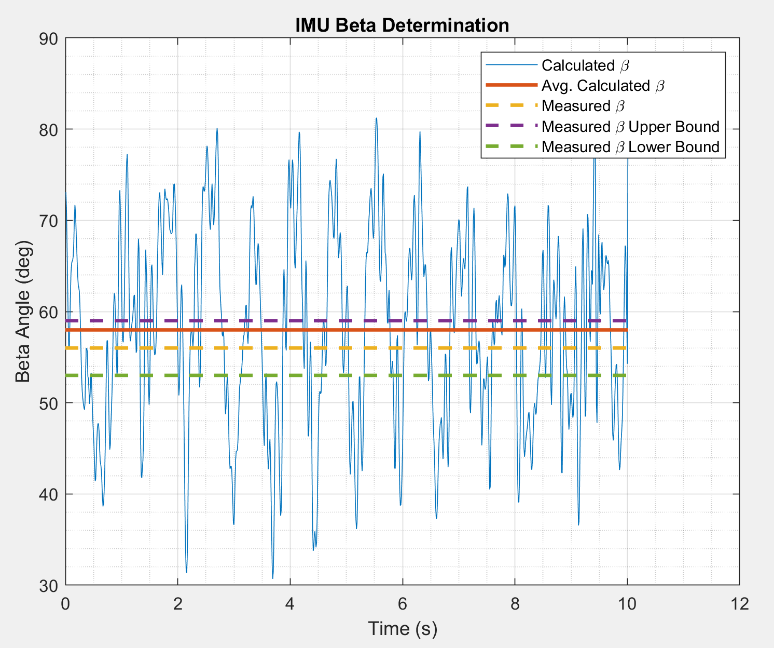 Visually measured 𝛽 angle: 56°
Uncertainty in visually measured 𝛽 angle: ± 3°

Calculated 𝛽 angle: 57.98°
29
Backup Slides
Project Purpose and Objectives
Design Description
Testing Overview and Results
Systems Engineering
Project Management
[Speaker Notes: Looking at our data plot, we have beta angle on the y axis and time on the x axis. This blue line is the experimentally calculated beta angle, which includes significant noise due to manual rotations. The middle dotted line you see is the visually measured beta angle, and the other two dotted lines are its upper and lower bounds. Our uncertainty estimate of +-3 degrees here is a best guess; our video was slightly shaky, and the beta angle varied slightly throughout the video. That being said, the average calculated beta angle of ~58 deg (indicated by this red line) is only about 2 deg off from our visually measured beta angle]
IMU - 𝛽 Angle Test: Implications
Preliminary test to be verified with orbit tests
Large noise due to manually spinning the IMU; steps generate noise
Results are promising
High accuracy even with large amount of noise
If results are not accurate enough, a higher resolution IMU will be tested and subbed in
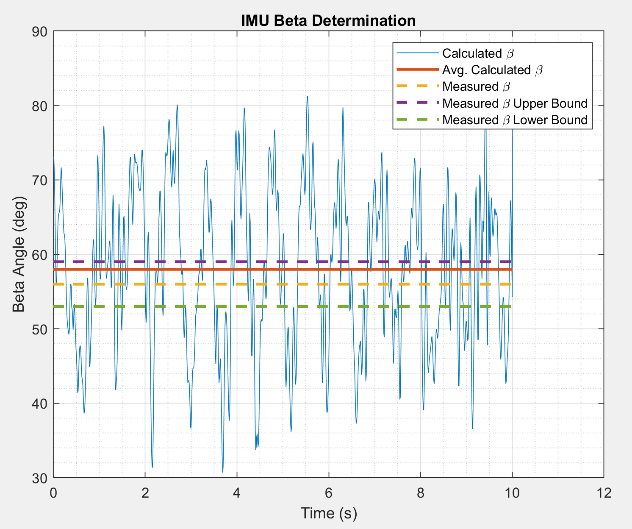 30
Backup Slides
Project Purpose and Objectives
Design Description
Testing Overview and Results
Systems Engineering
Project Management
[Speaker Notes: The results from this test suggest that we chose an IMU that is suitable for our mission. While this was a preliminary, low level test, this was acceptable because the IMU’s beta angle calculation would be further validated with the Orbit Acquisition and Moored tests

__
We’re trusting our IMU to get angle well enough so we can give commands to control our package out of the wake → we’ve modeled it and proves IMU to accuracy we need it]
Tether Strength Test: Overview
Testing
FR 5.0: Balloon and its payload must meet all FAA guidelines, including those subjecting the balloon and its payload to designation as an unregulated balloon. In addition, Balloon and payload shall meet specifications set forth by customer.
The tether breaks under a 50lbf impulse
Procedure
Cut and configured shortened tethers
Used an analog loading device
Dropped 50lb of weights connected to tethers
Used a slow-motion camera to measure the breaking force
Conducted on 2/23 at CU Aerospace building
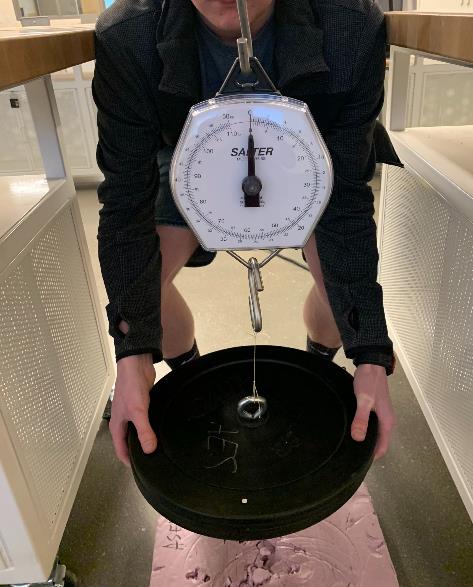 31
Backup Slides
Project Purpose and Objectives
Design Description
Testing Overview and Results
Systems Engineering
Project Management
[Speaker Notes: Testing what knots do for the material → testing that point of failure, if the knot makes a big difference. Verifying FAA reqt and that knot and whatnot isn’t going to be too weak]
Tether Strength Test: Results
20 Samples Taken
Bootstrapping done to obtain simulated results
After 5,000 iterations we obtain:
95% Confidence Interval of                   ( 37.15 , 40.9 )
This is to say that a sample of data taken, no matter the size, the mean of the dataset will fall within the Confidence Interval 95% of the time
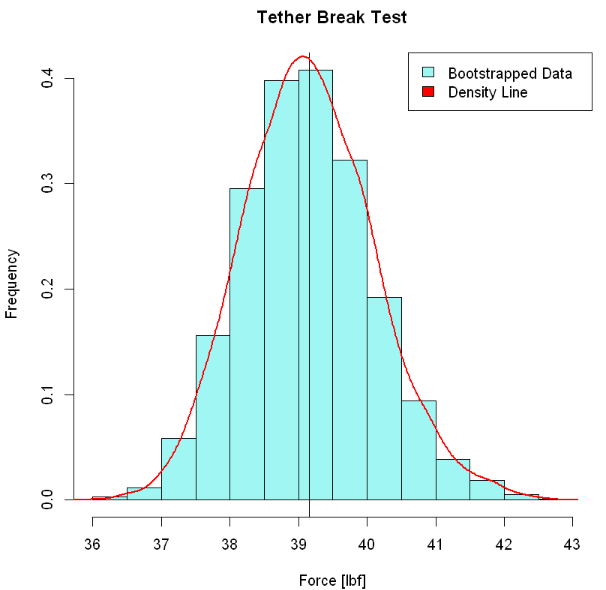 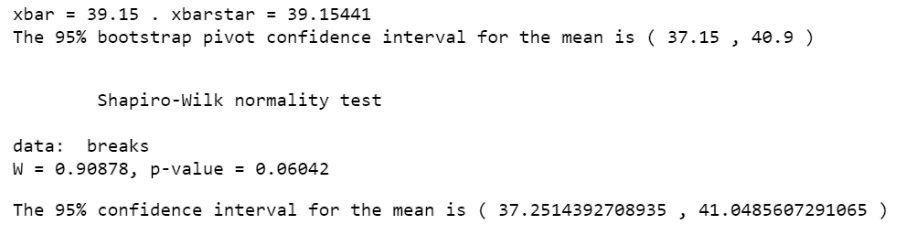 32
Backup Slides
Project Purpose and Objectives
Design Description
Testing Overview and Results
Systems Engineering
Project Management
[Speaker Notes: Say what bootstrapping is → technique used for small data → test to get specs or ensure our design still works with knots]
Tether Strength Test: Implications
It can be said with certainty that the tether will break under a real-world 50lbf impactive force
In both testing and modelling there was no occurrence of breakage exceeding 43lbf
Per the tether breakage requirements set by the FAA, HALO can fly as an unregulated balloon
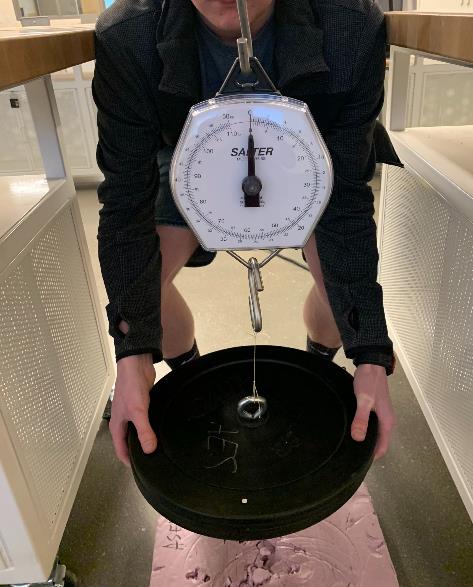 33
Backup Slides
Project Purpose and Objectives
Design Description
Testing Overview and Results
Systems Engineering
Project Management
[Speaker Notes: Our tether breaking force stress etc is changed by the knots. So we are testing the failure for FAA and our mission reasons.]
Software Dry Run Test: Overview
Testing
FR 1.0: There will be a method of controlling the altitude of the balloon and payload
All software should be working correctly
Procedure
Change servo angles for tail based on Beta angle
Control motor RPM
Actuate the vent based on altitude
Conducted on March 2nd
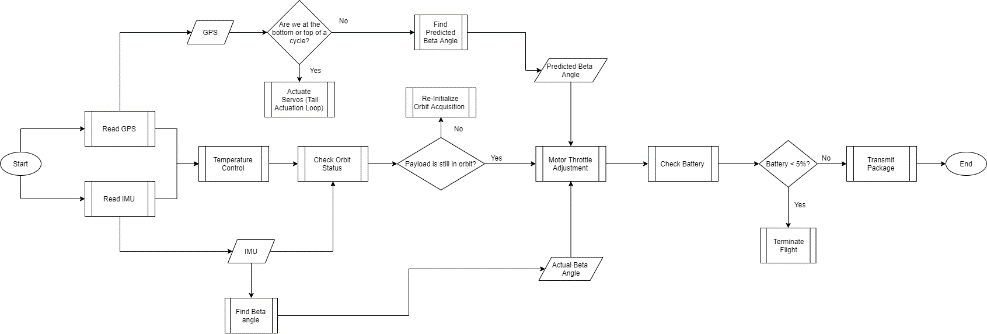 34
[Speaker Notes: Diagram of what is being done]
Software Dry Run Test: Vent & Tail Servos
Testing
Ability to open / close
Seal of vent
Procedure
Open / close vent based on altitude & Actuate tail Up/Down
Move between floor 1 & 4 of aerospace building
Visually inspect seal and attempt to blow air through vent
Results
Vent successfully open and closed numerous times
Proven ability to use altitude data & controls
Proved accuracy feasibility of gps
Implication
Need to hard-code the altitude values for open / close
Ensure the software has a storage for previous altitude, current, vent status
Large moment imparted on middle of spar causing servo to stick
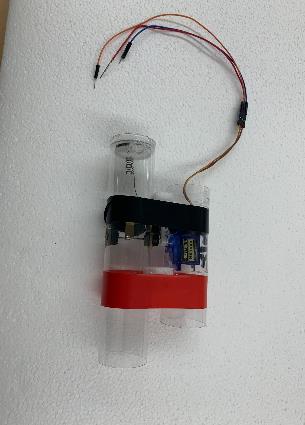 35
[Speaker Notes: Kelly , did the servo deflect in the right direction? 
For these next couple of slides, tell us what the next steps were, what else we would have liked to verify, etc.]
Software Dry Run Test: Radio
Testing
Ability to transmit structured strings of data
Ability to communicate 2 ways
Procedure
Send live temperature data every 5 seconds
Results
Received live, but comes in small chunks
Proven ability to process sensor data and transmit realtime
Proved short range feasibility
Implication
Need to prove feasibility of sending data in packets
Polarity alignment added into design criteria 
Need to test ground station GUI
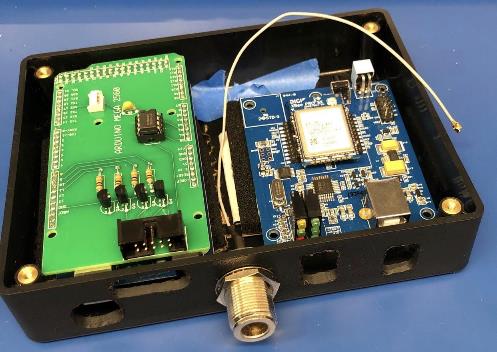 36
Thermal Model: Overview
FR 3.0: The payload must be able to survive the conditions presented throughout the entirety of the mission
Utilizes finite 3D grid but assumes electronics bay is uniform temperature (Hypobaric Chamber Test)
Model results indicate electronic survival at flight conditions (Thermal Chamber Test)
Need to validate model with real-world data
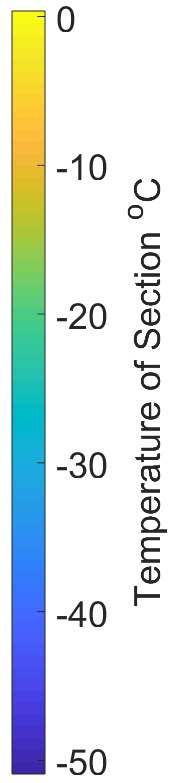 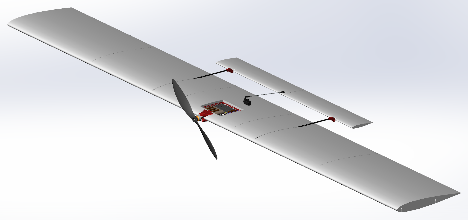 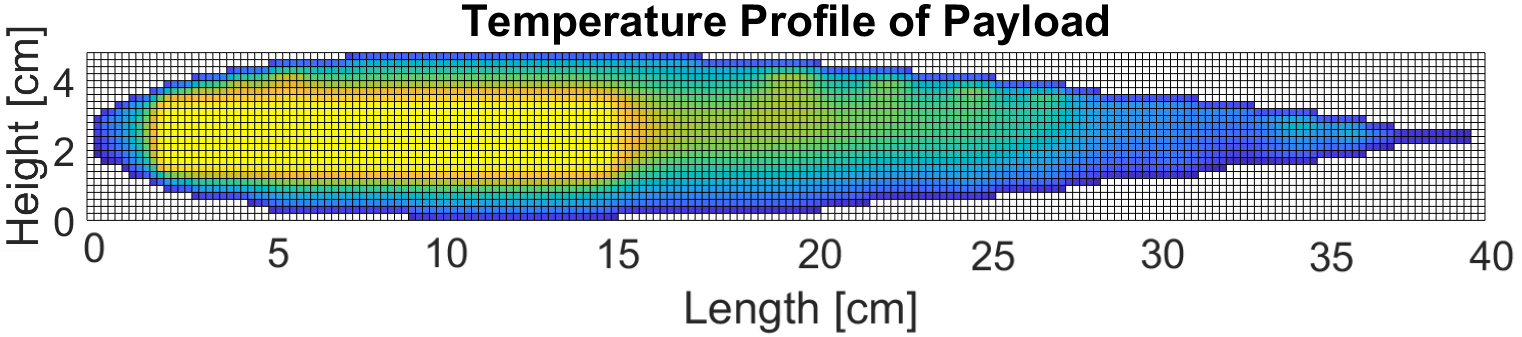 HALO Electronics Package (includes Temperature Sensors)
Arduino
37
Backup Slides
Project Purpose and Objectives
Design Description
Testing Overview and Results
Systems Engineering
Project Management
[Speaker Notes: Our thermal model 
Where are the thermocouples, point them out]
Hypobaric Chamber Test: Overview
Testing
Ability of heaters to dissipate heat to payload given low pressure (low density) air conditions
Conduction of air dominant method of heat transfer in electronics payload
FR 3.0: The payload must be able to survive the conditions presented throughout the entirety of the mission
Risks Mitigated: electronics failure, over/under heating
Procedure
Place the electronics housing package with select components active in pressure chamber (mimic flight P)
Use temperature sensors to monitor the heat conduction/convection in payload air
Analyze results
Conducted on 3/4/20 at CU Aerospace building
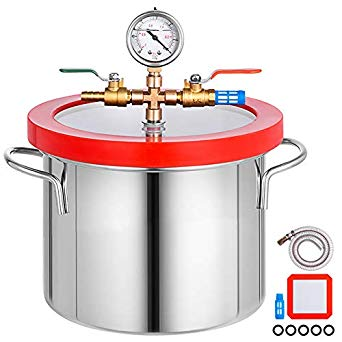 38
Backup Slides
Project Purpose and Objectives
Design Description
Testing Overview and Results
Systems Engineering
Project Management
Hypobaric Chamber Test: Results
Little to no temperature gradient throughout payload verifies resistors are effectively dissipating heat
Narrow gap between data and model verifies that model’s reliance on air conduction is valid at altitude
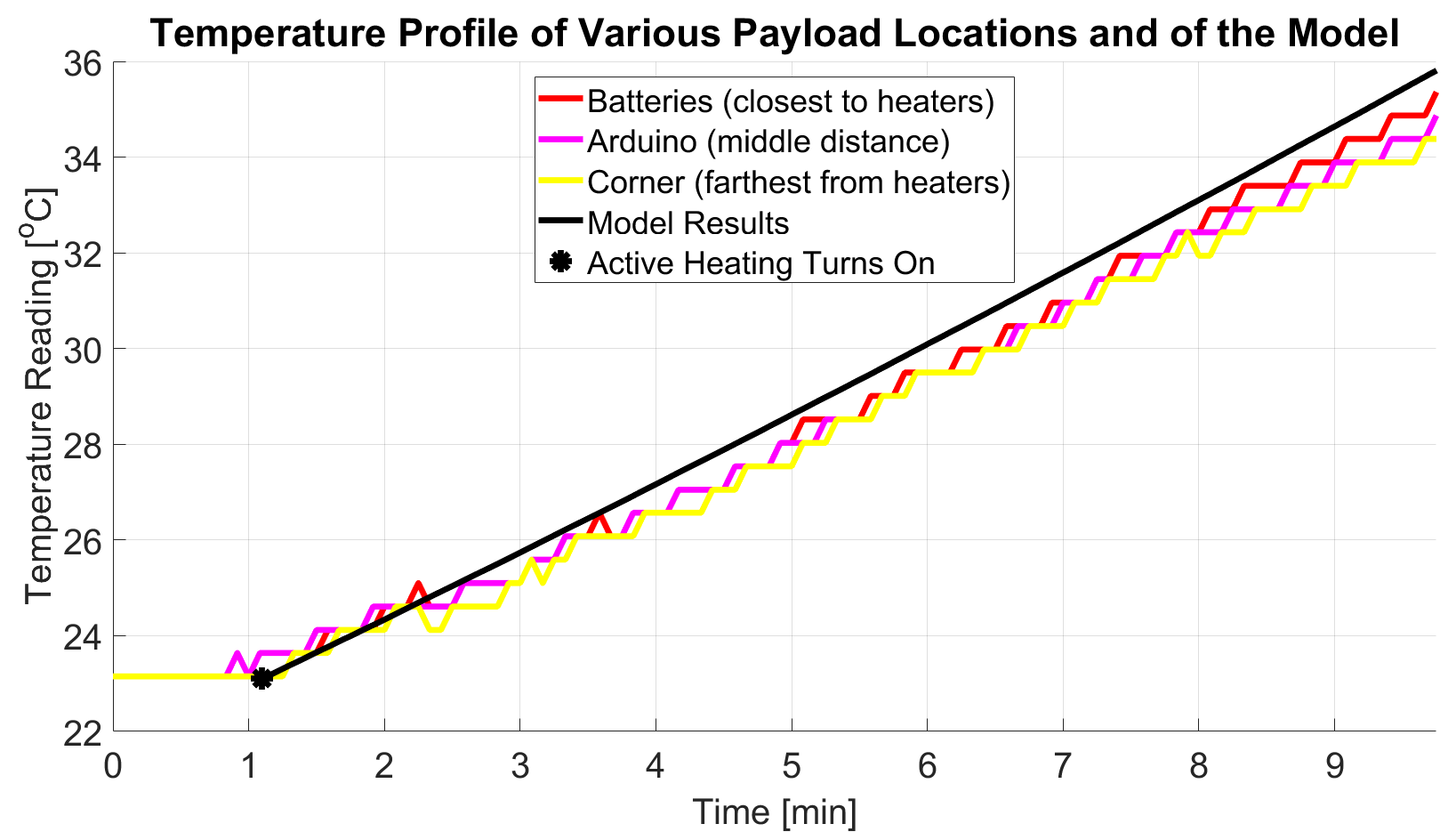 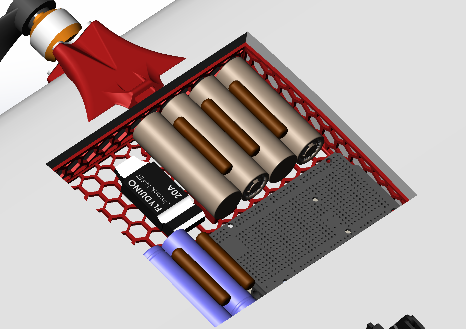 Batteries
Arduino
Corner
39
Backup Slides
Project Purpose and Objectives
Design Description
Testing Overview and Results
Systems Engineering
Project Management
[Speaker Notes: Highlight more on theory → convection and conduction reduced but still there → need to verify assumptions on them, our assumptions were valid
Maybe think about: is conduction still the big player here? Yes but explain
Overall alot of matt’s comments are about the different scenarios: What are we expecting at different altitudes, what was our reasoning for different models and tests and how we conducted them, etc.
Could of compared to normal pressure]
Hypobaric Chamber Test: Implications
Verifies heater ability to dissipate heat in the low density conditions
Validates the thermal model assumptions on conduction being dominant form of heat transfer in low density environment
Verifies FR 3.0: The payload must be able to survive the conditions presented throughout the entirety of the mission
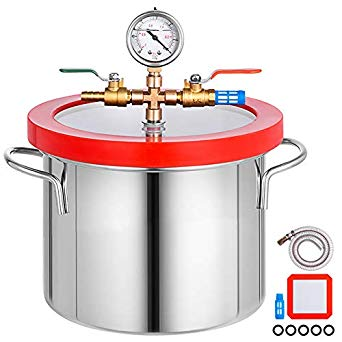 40
Backup Slides
Project Purpose and Objectives
Design Description
Testing Overview and Results
Systems Engineering
Project Management
Thermal Chamber Test: Overview
Testing
FR 3.0: The payload must be able to survive the conditions presented throughout the entirety of the mission
Risks Mitigated: electronics failure, over/under heating
Procedure
Place foam box with insulation thickness (1.5 cm) similar to the airfoil in cooler with dry ice
Put/run all components in proper orientation to mimic a real flight (mimic heat generation)
Use the temperature sensors to monitor and transmit the temperatures near the batteries, near the edge of the payload, and in the cooler
Conducted on 3/4/20 at CU Aerospace building
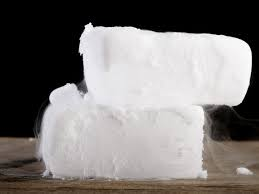 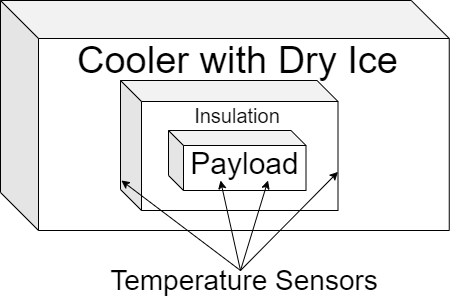 HALO Electronics Package (includes Temperature Sensors)
Arduino
41
Backup Slides
Project Purpose and Objectives
Design Description
Testing Overview and Results
Systems Engineering
Project Management
[Speaker Notes: Maybe add a payload picture to show where the locations would correlate]
Thermal Chamber Test: Results
Active heating turns on at 20 oC and remains on
Established temperature difference of 72 oC
Model has slightly worse outcome (Cooler)
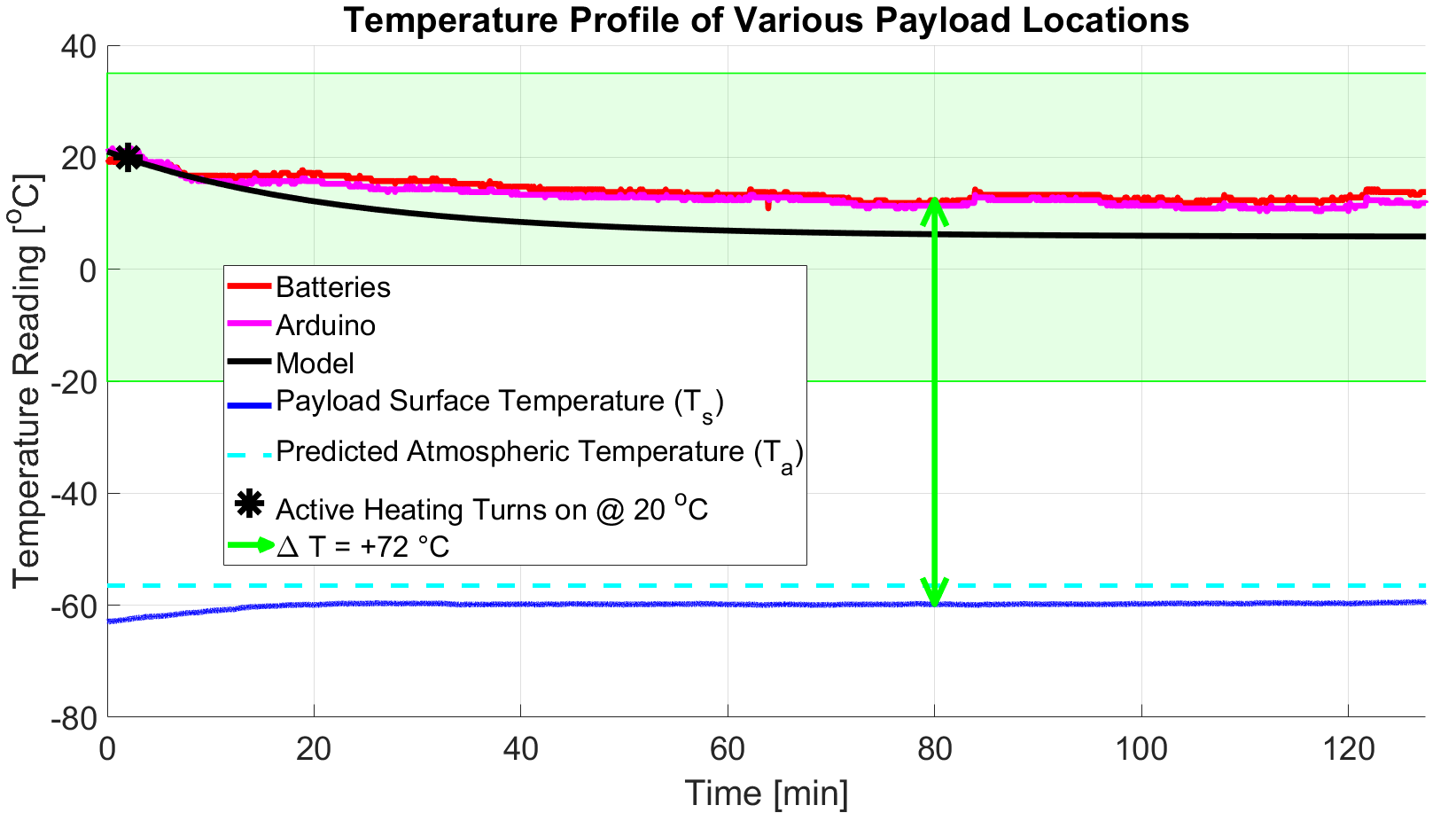 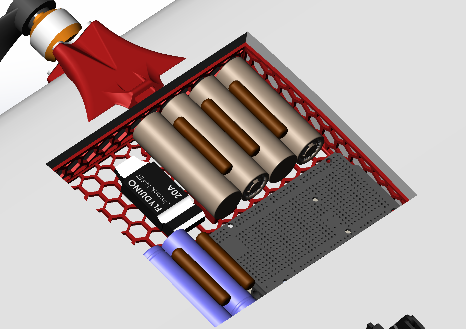 Batteries
HALO Electronics Package (includes Temperature Sensors)
Arduino
Payload Surface
Arduino
42
Backup Slides
Project Purpose and Objectives
Design Description
Testing Overview and Results
Systems Engineering
Project Management
[Speaker Notes: heating turned on at 20 C,  it was continuously on, this was easier for testing purposes
Verify by adding in our model, how close we are to our model, yadda yadda. Also, matt wants to see again a diagram of where the thermocouples were.
Is this what your expected model with active heating showed? Did we expect the active heating to stay on the whole time? Why did we have active heating? Did we conduct this test with all the major heat generators (No in our case, no motor. This is next test)]
Thermal Chamber Test: Implications
Data validates the thermal model results through real world observations at Boulder atmospheric conditions
Verifies FR 3.0: The payload must be able to survive the conditions presented throughout the entirety of the mission
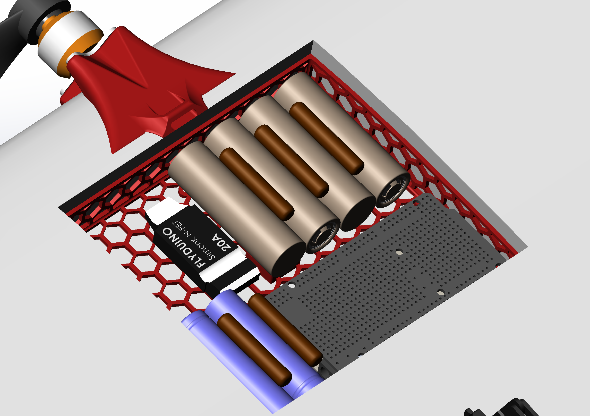 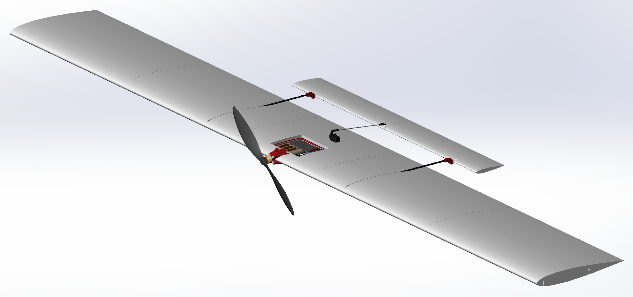 HALO Electronics Package (includes Temperature Sensors)
Arduino
43
Backup Slides
Project Purpose and Objectives
Design Description
Testing Overview and Results
Systems Engineering
Project Management
Testing Breakdown
Completed Tests
In Progress Tests
Orbit Acquisition
Descent Arrest
Lift Generation
Software Dry Run Test
Propeller Thrust Test
IMU Test
Orbit Acquisition Test
Moored Test
CDAS Drop Test
Software Dry Run Test
Propeller Thrust Test
Neutral Buoyancy
Data Transmission
Survivability
Tether Impulse Test
Electronics Survivability Test
Neutral Buoyancy Test
Data Transmission Test
Tether Impulse Test
Electronics Survivability Test
44
Backup Slides
Project Purpose and Objectives
Design Description
Testing Overview and Results
Systems Engineering
Project Management
Propeller Thrust Test: Model
Thrust model must be verified to gain confidence we have the required thrust to orbit at altitude
Blade element theory
Propeller thrust must equal orbiter drag
Most propeller thrust is generated from middle of blade section
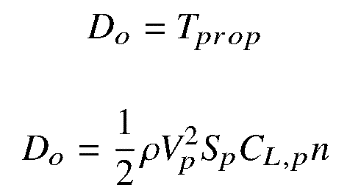 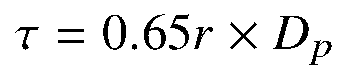 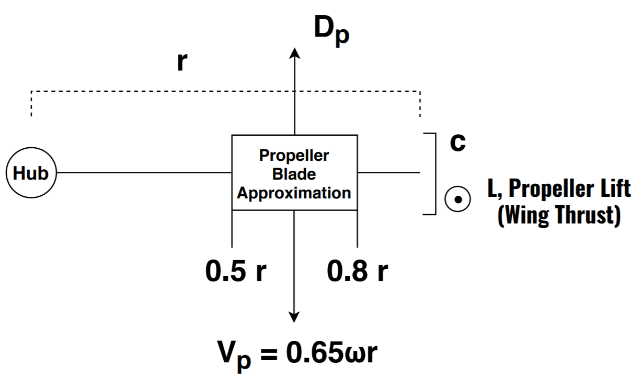 45
Backup Slides
Project Purpose and Objectives
Design Description
Testing Overview and Results
Systems Engineering
Project Management
[Speaker Notes: We also had to verify that our orbiter would be able to generate enough thrust to obtain the desired velocities, we needed a method to verify our propeller thrust model. This model consisted of a simple blade element theory method, treating the middle of the propeller blade as an airfoil section, calculating thrust using the aerodynamic lift equation.
____________]
Propeller Thrust Test: Overview
Testing
FR 2.0: The payload must be capable of orbiting beneath the balloon
Risks Mitigated: not producing enough lift, not inducing predicted orbit
Ability to change motor speeds
Procedure
Attach motor to thrust sensor mount
Vary throttle from 10-100%, maintaining throttle input for 20 seconds each
Measure RPM with tachometer for each interval
Obtain thrust data through a wired connection
Conducted on 3/11/20 at CU Aerospace building
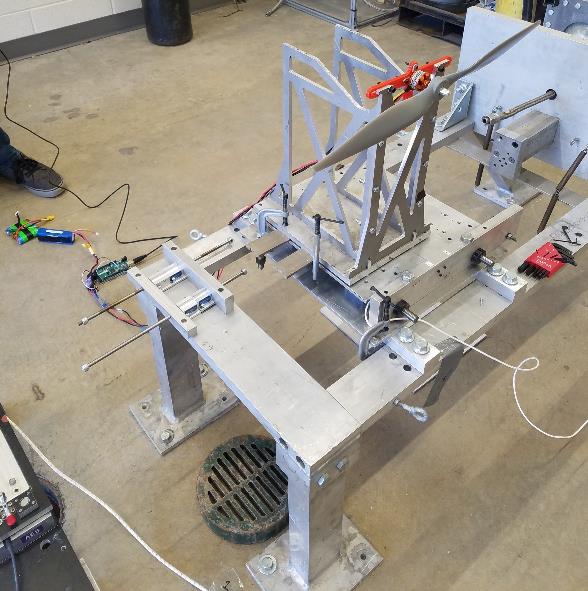 46
Backup Slides
Project Purpose and Objectives
Design Description
Testing Overview and Results
Systems Engineering
Project Management
[Speaker Notes: To test out our model, we attached our motor to a static thrust test stand. We varied our motor thrust from 10% to 100% in 10% increments, taking RPM measurements at each step. We were then able to compare this RPM-thrust relationship to that predicted from our model.]
Propeller Thrust Test: Results
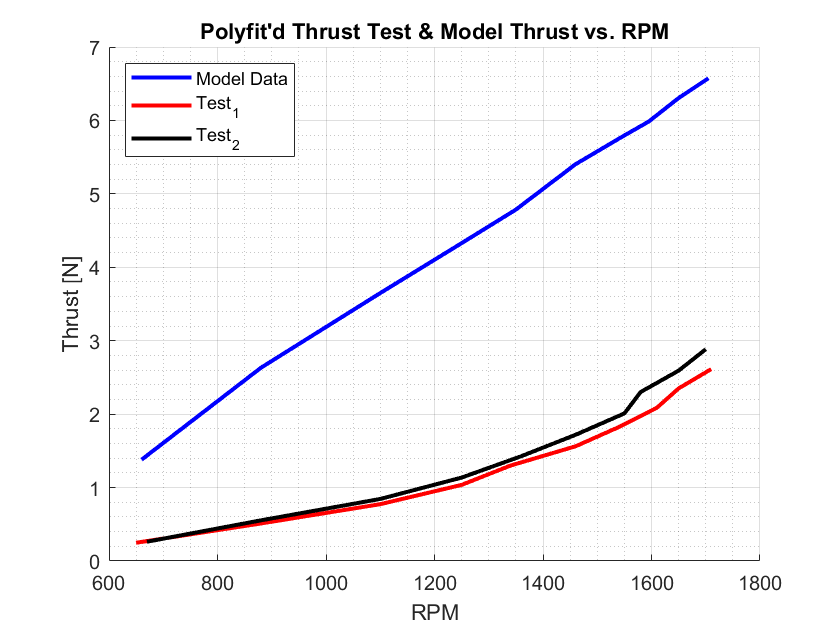 Thrust model overpredicts by roughly double
47
Backup Slides
Project Purpose and Objectives
Design Description
Testing Overview and Results
Systems Engineering
Project Management
[Speaker Notes: Thrust is on the y axis, and RPM is on the x axis. Here you can see the plot containing our model (blue) compared to the gathered experimental data (red/black).  Our thrust model overpredicted the thrust generation by a factor of roughly 2, which potentially presents some problems. We would have liked to conduct further thrust tests with varying propeller sizes before drawing conclusions about the validity of our model,for now we’ll assume that our model was wrong

___
We need to show where our data and expected models area
Does this extrapolate at altitude
Torque curve not linear extrapolation]
Propeller Thrust Test: Implications
Fails to verify Thrust Model
Doesn’t show that proper thrust can be generated at altitude
Fails to verify FR 2.0: The payload must be capable of orbiting beneath the balloon
Further testing with varying propellers is necessary
Thrust model may need to be tweaked
Possible solutions:
Increase motor RPM
Increase maximum orbital velocity
Reduce maximum system altitude
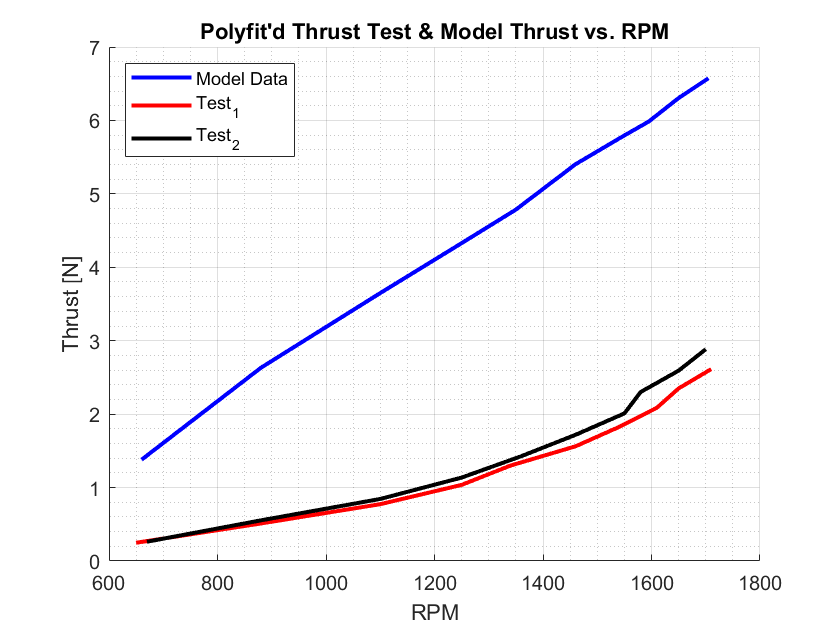 48
Backup Slides
Project Purpose and Objectives
Design Description
Testing Overview and Results
Systems Engineering
Project Management
[Speaker Notes: We didn’t verify thrust model or FR 2.0. These results were not ideal, but this shouldn’t cause our mission to fail. There are several possible solutions if these results end up being consistent: we could increase our designed motor RPM, increase the maximum allowed orbital velocity, or (worst case) reduce maximum system altitude. We haven’t decided on which solution to pursue, though we’re confident we have enough options to find success after conducting further experiments.]
Testing Breakdown
Completed Tests
In Progress Tests
Incomplete Tests
Orbit Acquisition
Descent Arrest
Lift Generation
Software Dry Run Test
Propeller Thrust Test
IMU Test
Orbit Acquisition Test
Moored Test
CDAS Drop Test
Software Dry Run Test
Propeller Thrust Test
Neutral Buoyancy
Data Transmission
Survivability
Tether Impulse Test
Electronics Survivability Test
Neutral Buoyancy Test
Data Transmission Test
Tether Impulse Test
Electronics Survivability Test
49
Backup Slides
Project Purpose and Objectives
Design Description
Testing Overview and Results
Systems Engineering
Project Management
Data Range Test: Overview
Testing
FR 4.0: The payload will be able to transmit collected data to the ground receiver
Communication over long distances
Procedure
Have two radios on the ground
Attenuate signal from transmitting radio
Calculate predicted range based on received signal strength
Previously scheduled for March 24th
50
Backup Slides
Project Purpose and Objectives
Design Description
Testing Overview and Results
Systems Engineering
Project Management
[Speaker Notes: Diagram of vertical lateral distance]
Data Range Test: Expected Results
Verification of data transmission range
Scale attenuation range to estimate real range
Count number of lost data packets to estimate max range
Verification of software implementation
Verify data transmitting at proper rate and sending full packets
Ensure radio is able to receive and process data in real time
System integration confirmation
Verifies transmitter is able to properly collect and packet all monitored data
51
Backup Slides
Project Purpose and Objectives
Design Description
Testing Overview and Results
Systems Engineering
Project Management
Data Range Test: Expected Results
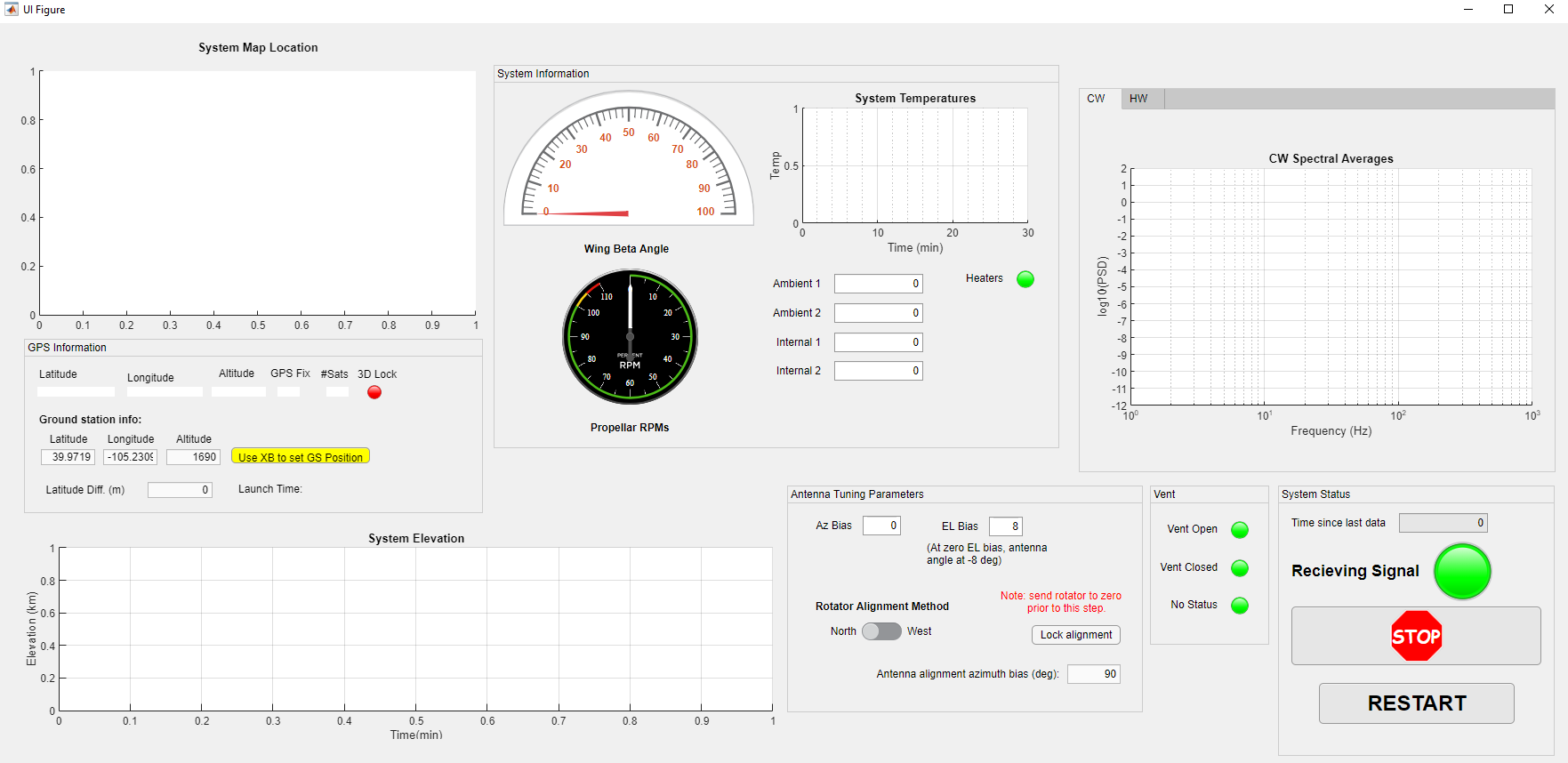 52
Data Range Test: Implications
Will confirm or counter the model in place
Model will be adjusted for lower altitude density, etc.
All systems ready to incorporate balloon
Successful integration of different systems
Uncertainty in:
Wind effects
Atmospheric conditions to enter into model
53
Backup Slides
Project Purpose and Objectives
Design Description
Testing Overview and Results
Systems Engineering
Project Management
Orbit Model
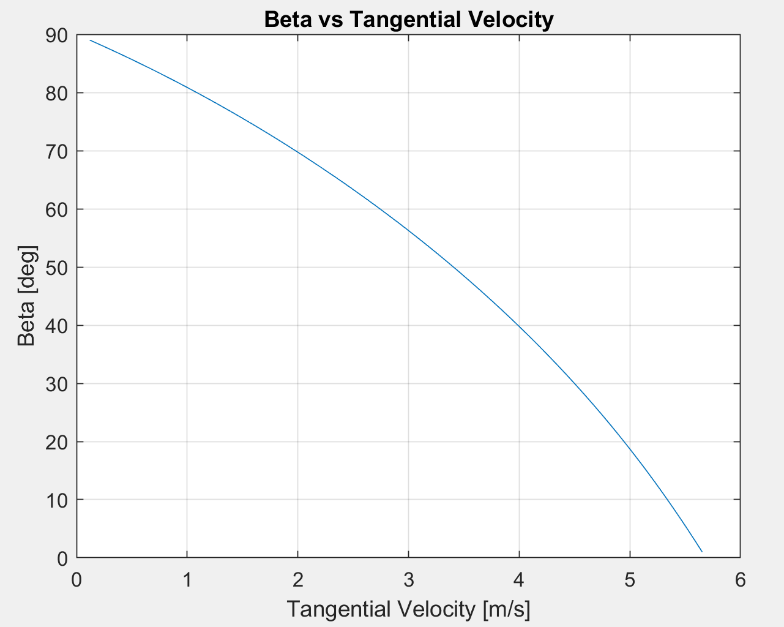 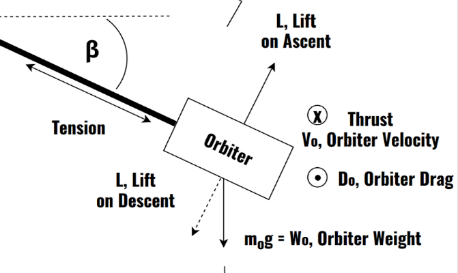 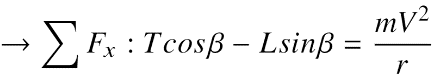 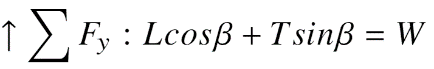 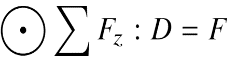 54
Backup Slides
Project Purpose and Objectives
Design Description
Testing Overview and Results
Systems Engineering
Project Management
Orbit Acquisition Test: Overview
Testing
FR 2.0: The payload must be capable of orbiting beneath the balloon
Risks Mitigated: not acquiring orbit, no orbit stability 
Ability to obtain orbit from vertical rest position
Further check the beta angle measurement
Test that the wing maintains the correct angle
Test the stability of the wing
Validate lift and drag coefficients
Scheduled for March 15th
Pending crane availability (currently in process)
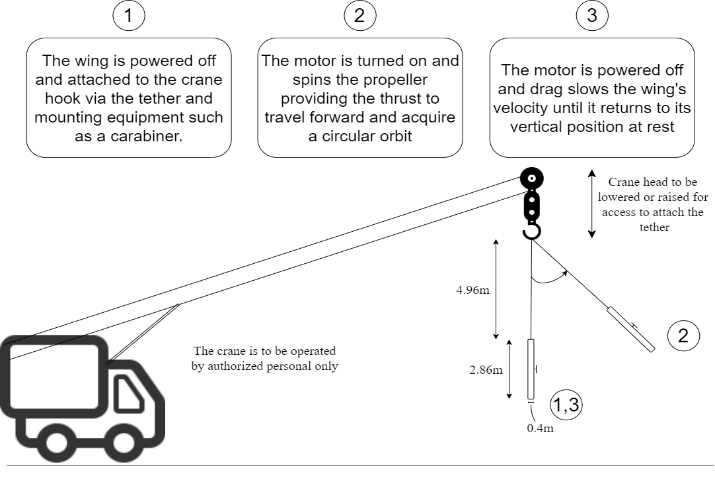 Equations of Motion:
β
55
Backup Slides
Project Purpose and Objectives
Design Description
Testing Overview and Results
Systems Engineering
Project Management
Orbit Acquisition Test: Expected Results
Verification of orbit acquisition
Start from vertical hang
Verification of software implementation
Arduino, ESC, motor, and servos
Throttle setting trimming
Experimentally find incremental throttling values
Lift model validation
Tension load cell in line
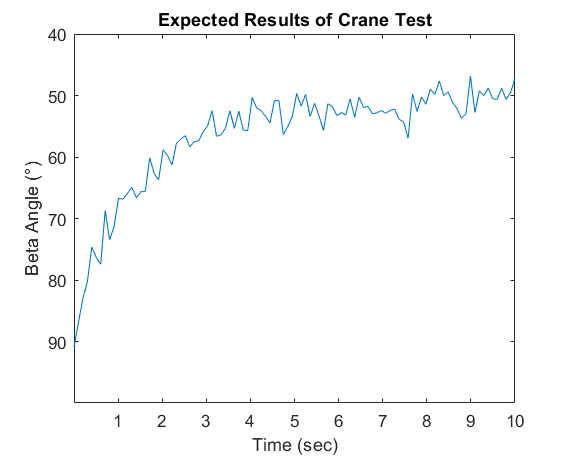 Equations of Motion:
56
Backup Slides
Project Purpose and Objectives
Design Description
Testing Overview and Results
Systems Engineering
Project Management
Orbit Acquisition Test: Implications
Will confirm or counter the model in place
Model will be adjusted for lower altitude density, etc.
All systems ready to incorporate balloon
Successful integration of different systems
Uncertainty in:
the load cell (0.1lb)
the servo angle precision
Wind effects
Atmospheric conditions to enter into model
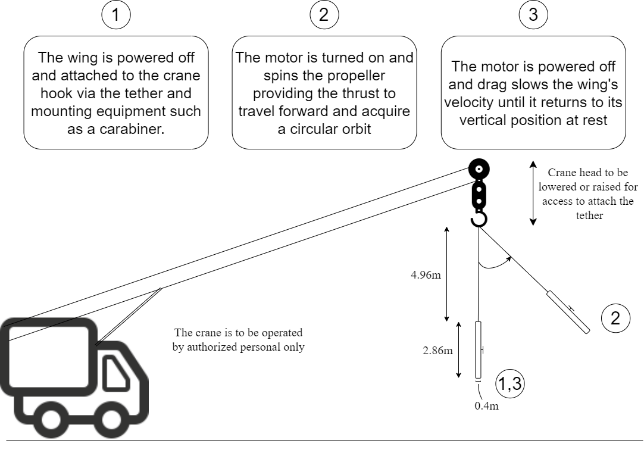 Equations of Motion:
57
Backup Slides
Project Purpose and Objectives
Design Description
Testing Overview and Results
Systems Engineering
Project Management
Moored Test: Overview
Testing
FR 1.0: There will be a method of controlling the altitude of the balloon and payload
Risks Mitigated: can’t control altitude as predicted
Full functionality of all components
Ability to actuate tail to increase/decrease lift
Procedure
Moor the balloon and payload to the ground with a cable less than 150 ft and an anchor
Inflate the balloon with helium
Throttle the motor and reach a stable beta angle
Actuate the tail servos and measure changes in lift
Scheduled for March 22nd
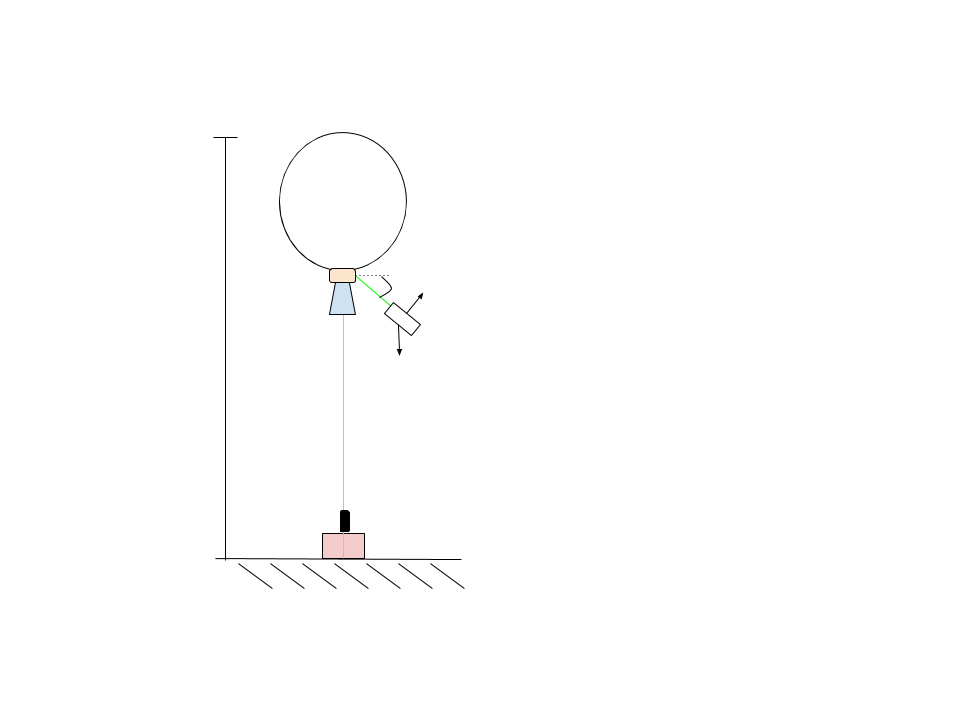 150 ft.
β
Lift
+ y
Equations of Motion:
+ x
Weight
g
Load Cell
Anchor
58
Backup Slides
Project Purpose and Objectives
Design Description
Testing Overview and Results
Systems Engineering
Project Management
Moored Test: Expected Results
Further lift verification to relate with the model
Adjusted for lower altitudes
Changes in load cell would be noted when actuating the servo
This would assure that changing altitudes is possible
Balloon dynamics observed
Successful system integration
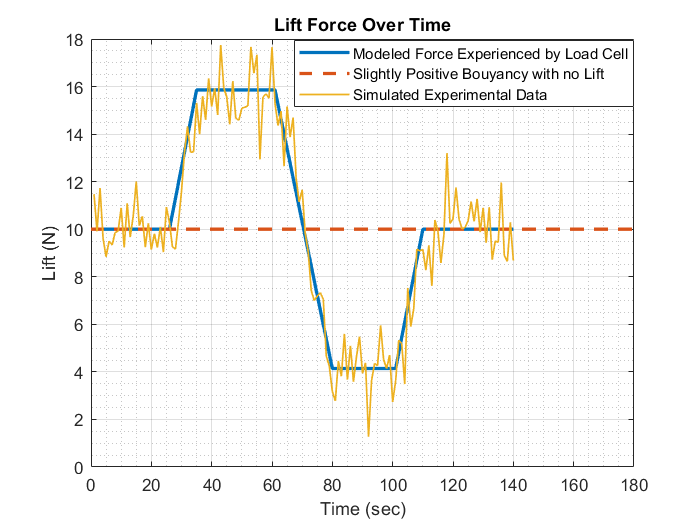 Equations of Motion:
59
Backup Slides
Project Purpose and Objectives
Design Description
Testing Overview and Results
Systems Engineering
Project Management
[Speaker Notes: How exactly is that affecting us]
Moored Test: Implications
Full system validation - Final Test
Assurance of flight-ready system
Allow us to see balloon dynamics and make any adjustments
Allows correlation with previous test to verify lift changes
Uncertainty in:
the load cell (0.1lb)
the servo angle precision
Wind effects
Atmospheric conditions to enter into model
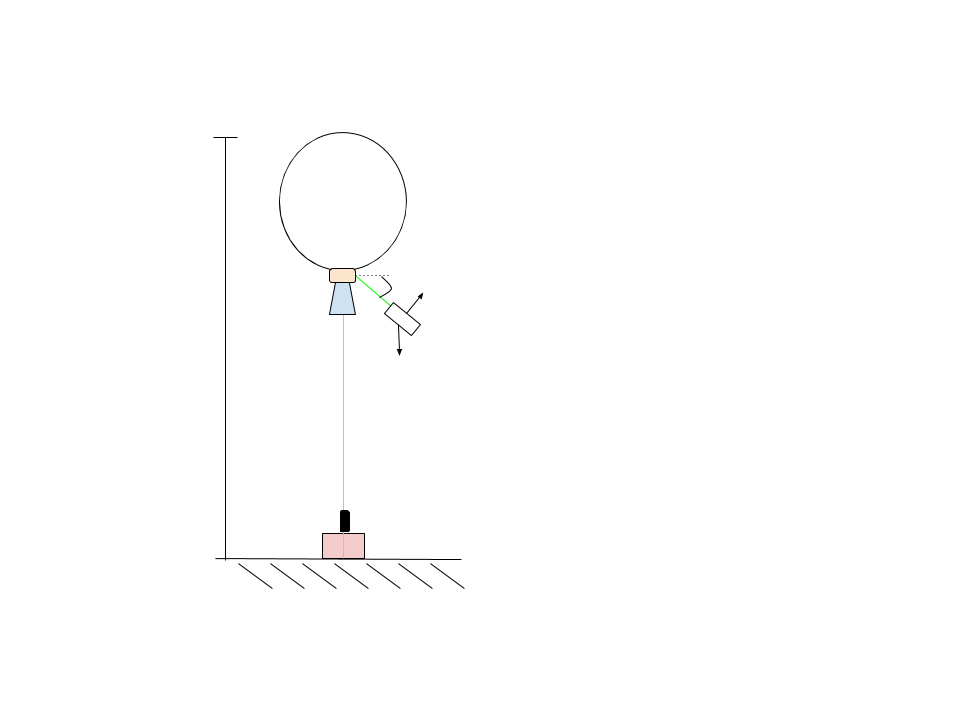 150 ft.
β
Lift
+ y
Equations of Motion:
+ x
Weight
g
Load Cell
Anchor
60
Backup Slides
Project Purpose and Objectives
Design Description
Testing Overview and Results
Systems Engineering
Project Management
Neutral Buoyancy Test: Model
We need to verify that we can vent to neutral buoyancy at a desired altitude of 30 km
Allows for orbiter to control system altitude
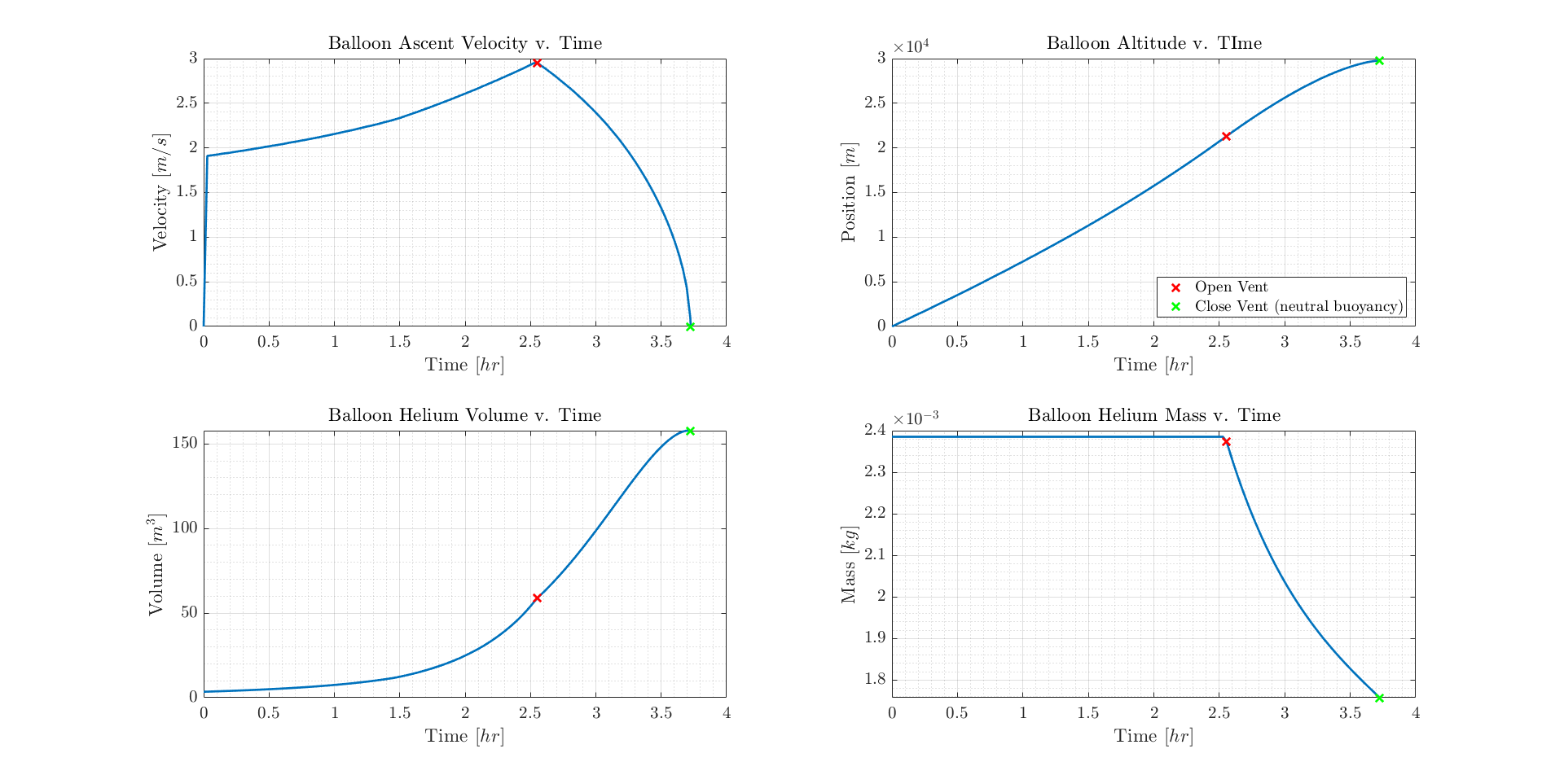 61
Backup Slides
Project Purpose and Objectives
Design Description
Testing Overview and Results
Systems Engineering
Project Management
[Speaker Notes: Nolan]
Neutral Buoyancy Test: Overview
Testing
FR 1.0: There will be a method of controlling the altitude of the balloon and payload
Risks Mitigated: can’t achieve neutral buoyancy
Vent and data transmission operates successfully
Procedure
Fill balloon with 3m3 of helium
Attach electronics package (no wing) with insulation for total mass equal to wing mass
Continuously record/transmit altitude data with GPS
Vent balloon to neutral buoyancy at 30km
Monitor balloon altitude to verify neutral buoyancy
Actuate vent until negatively buoyant (-2 m/s) to ensure safe system descent
Scheduled for March 29th
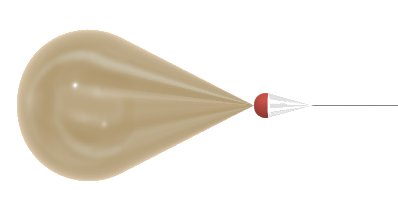 Electronics package
62
Backup Slides
Project Purpose and Objectives
Design Description
Testing Overview and Results
Systems Engineering
Project Management
[Speaker Notes: Nolan]
Neutral Buoyancy Test: Expected Results
Ascent to Neutral Buoyancy 
GPS acts as main instrument indicator for neutral buoyancy
Models predicted venting should occur at 2.55 hr’s after flight initiated, or at ~21.5 km
Venting occurs until neutral buoyancy reached at ~30 km. Consistently venting (peak of parabola at 30 km)
(Models from Bovine Aerospace- Solar Balloon neutral buoyancy)
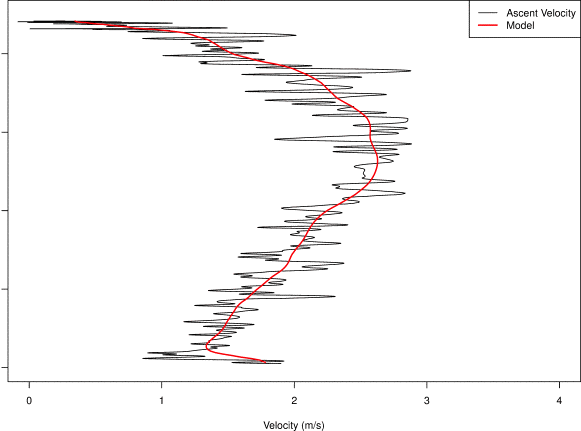 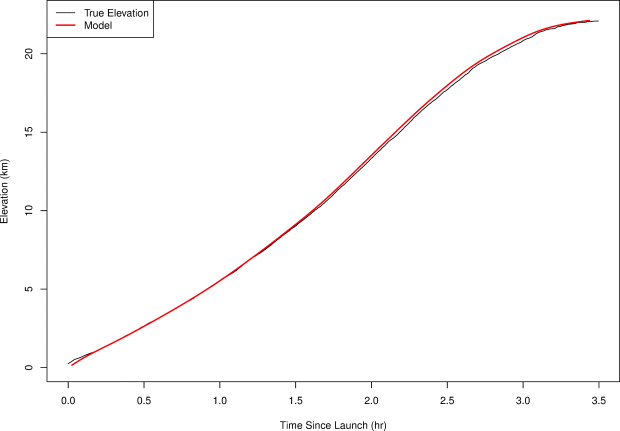 63
Backup Slides
Project Purpose and Objectives
Design Description
Testing Overview and Results
Systems Engineering
Project Management
[Speaker Notes: Nolan
https://bovineaerospace.wordpress.com/2015/11/02/predicting-the-flight-path-of-a-solar-balloon/]
Neutral Buoyancy Test: Implications
Gained confidence in neutral buoyancy acquisition
Acquisition of neutral buoyancy ultimately would lead to altitude propagation between 25 and 35 km
Validation of an expected flight payload weight, despite not being able to fly a wing
64
Backup Slides
Project Purpose and Objectives
Design Description
Testing Overview and Results
Systems Engineering
Project Management
[Speaker Notes: Nolan]
Systems Engineering - Overhead “V” Waterfall design
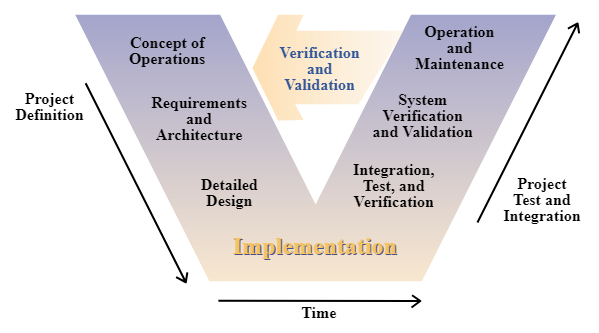 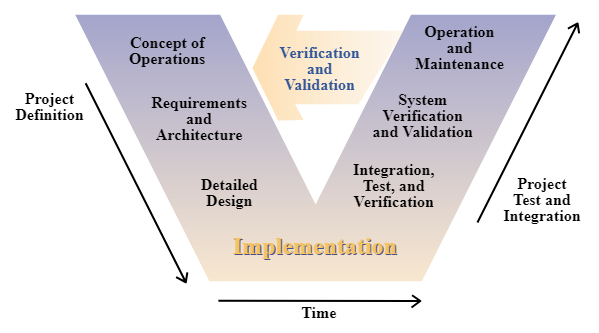 Initial Trade’s and Design
Wrap Up Operations
Functional and Design Req’s
System Test and Integration
Detailed Design
Unit Testing and Integration
System Integration stopping point:
Integration of Propulsion system with Electronics payload for Thermal testing
65
Backup Slides
Project Purpose and Objectives
Design Description
Testing Overview and Results
Systems Engineering
Project Management
[Speaker Notes: Make our own V]
Systems Engineering - Functional Objectives
We aim to improve upon the longevity and data collecting capabilities of the current HYFLITS payload.

We aim to provide a product that provides ease of use and safety to both those involved and not involved with launch and mission duration.

The HALO system will be cost effective relative to the improved data collection capabilities of the system.
66
Backup Slides
Project Purpose and Objectives
Design Description
Testing Overview and Results
Systems Engineering
Project Management
[Speaker Notes: Nolan]
Systems Engineering - Initial design and trade studies
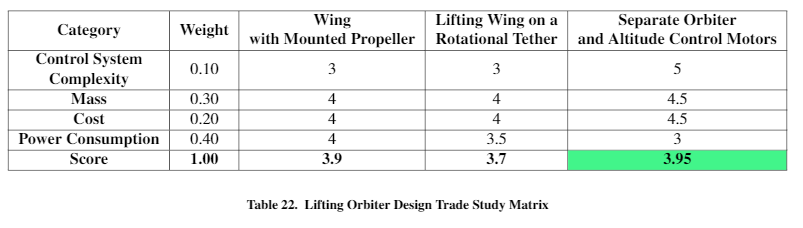 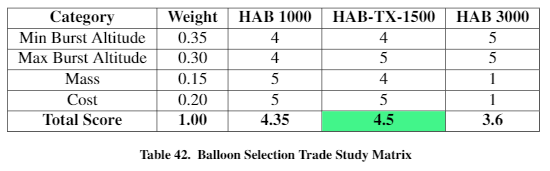 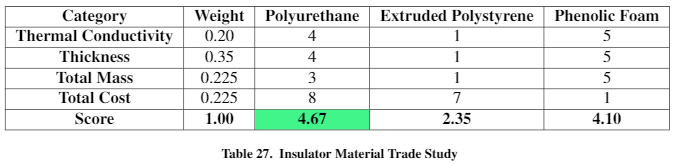 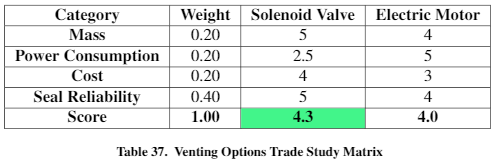 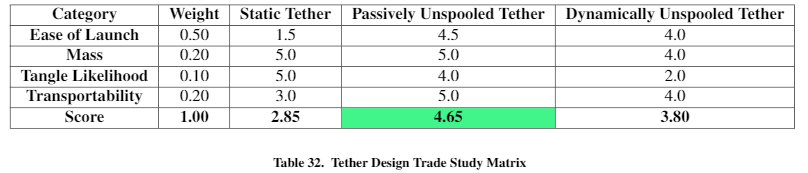 67
Backup Slides
Project Purpose and Objectives
Design Description
Testing Overview and Results
Systems Engineering
Project Management
[Speaker Notes: Nolan]
Systems Engineering - Initial design and trade studies
PDR Design:
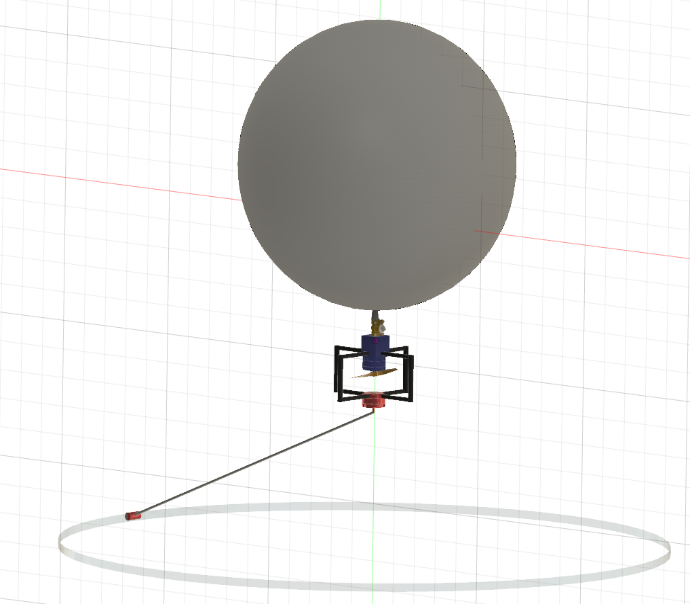 V-model: Concept of Operations
Trades studies focuses
Balloon 
Release valve for balloon neck
Lifting/orbiter type
Insulation Material
Tether design
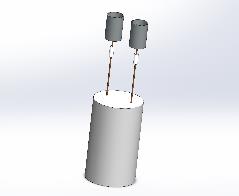 Lifting Orbiter
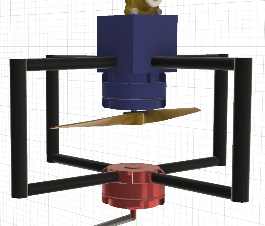 Payload
68
68
Backup Slides
Project Purpose and Objectives
Design Description
Testing Overview and Results
Systems Engineering
Project Management
[Speaker Notes: Nolan]
Systems Engineering - Requirements/Architecture
69
Backup Slides
Project Purpose and Objectives
Design Description
Testing Overview and Results
Systems Engineering
Project Management
[Speaker Notes: Nolan
Maybe appendix this]
Systems Engineering - Functional Objectives/Requirements
We aim to improve upon the longevity and data collecting capabilities of the current HYFLITS payload.

We aim to provide a product that provides ease of use and safety to both those involved and not involved with launch and mission duration.

The HALO system will be cost effective relative to the improved data collection capabilities of the system.
70
Backup Slides
Project Purpose and Objectives
Design Description
Testing Overview and Results
Systems Engineering
Project Management
[Speaker Notes: Nolan]
Systems Engineering - Risk Assessment
5 step methodology 
Identify, Predict Failure Modes, Asses Effects of Failure, Estimate Likelihood, Quantify Risk
How is HALO different?
Team conducted risk management
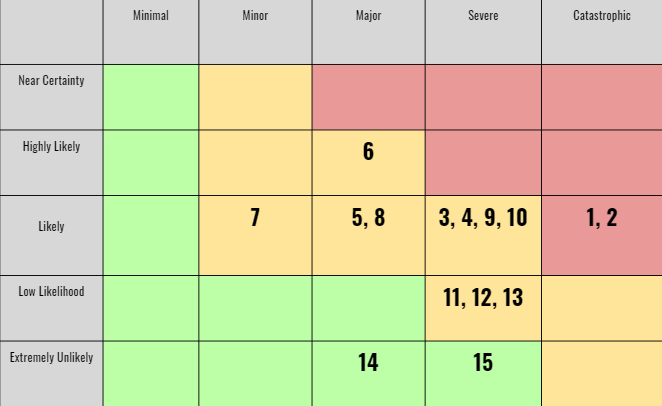 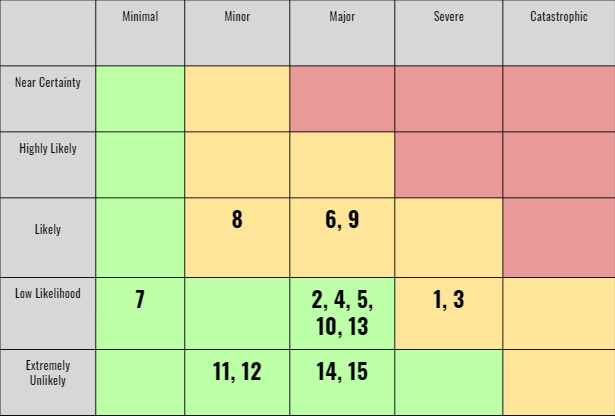 71
Backup Slides
Project Purpose and Objectives
Design Description
Testing Overview and Results
Systems Engineering
Project Management
[Speaker Notes: Nolan
Unfinished
No i’m pretty sure this is finished - dave]
Systems Engineering - Key Challenges and Lessons Learned
Key Challenges
Functional Requirement pertaining to being an unregulated balloon payload
Designed payload to meet FAA requirements, without considering true nature of the payload
Under-assignment of members to Software-Electronics team
Software-Electronics team ultimately over assigned work with respect lead position roles, and as a result found deadlines difficult to meet
Reassignment of Hardware team members may have alleviated this
Work assignment to subteams occasionally fell to PM
Lessons Learned
FAA appeal earlier could have identified the payload sooner into design process, and did not consider it as a major risk
Prioritization of Systems work over individual research or work
72
Backup Slides
Project Purpose and Objectives
Design Description
Testing Overview and Results
Systems Engineering
Project Management
[Speaker Notes: Adding stuff to risk I reckon; faa req and bureaucracy change to risk matrix]
Project Management
Approach: democratic
2 full team meetings per week
Progress reports, work as a group, plan ahead
Open discussions and voting on decisions whenever possible

Key Successes
Weekly meetings with Prof. Lawrence to discuss concerns and improvements
Maintaining positive team chemistry

Difficulties
Testing plans were typically too ambitious
Restriction on final flight test per CU administration
Major design changes after CDD

Lessons learned
Meetings with project customer & advisor are invaluable
Multiple layers of regulation need to be considered
Planning with margin is important, but being too ambitious can be counterproductive
73
Backup Slides
Project Purpose and Objectives
Design Description
Testing Overview and Results
Systems Engineering
Project Management
[Speaker Notes: My project management approach was typically democatic: I tried to facilitate open discussion  and bring major decisions to a vote. We’re all peers on this project, so my opinion shouldn’t carry more weight than anybody else’s. One of our biggest sources of success came from our weekly meetings with Prof. Lawrence; this kept us on track with weekly deliverables and made sure we weren’t going down the wrong path. Our largest difficulty arose in terms of scheduling; our test plans were typically too ambitious, causing us to constantly generate new test plans - was counterproductive. One other significant difficulty was the major design change to our project after CDD which Nolan discussed previously; this left us pressed for time at the end of the Fall semester. Needless to say we learned a ton from this experience. Some main takeaways are that meetings with the project customer & advisor were incredibly valuable, all layers of regulation need to be considered when finalizing a design, and realistic planning is essential.]
CDR Budget vs Final Budget
Estimated Spent: $1,510.57
Estimated margin: $3,489.43
Total spent: $2,862.97
Total margin: $2,137.03
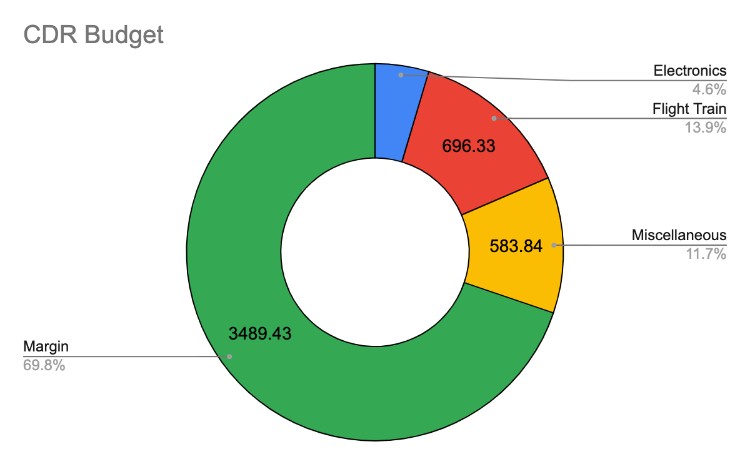 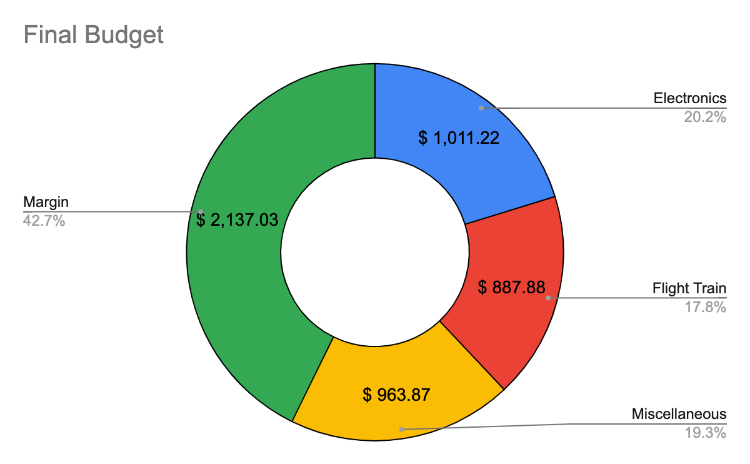 74
Backup Slides
Project Purpose and Objectives
Design Description
Testing Overview and Results
Systems Engineering
Project Management
[Speaker Notes: Significant Differences
We used some of our extra margin to buy duplicate arduinos and IMU’s and Radios so that more people could be writing software simultaneously
Our customer had us build our own ground station even though we were originally supposed to be using his
We added some more tests which increased costs
Lastly, there were a bunch of small little things that we did not take into account at CDR. Simple things like x-acto knives and jumper wires and mounting hardware eventually added up to a few hundred dollars
Shipping costs
However, we knew we had so much extra margin so we prioritized building efficiency over cost.

Final Tests
Everything except the crane was paid for to do the final tests. We had the system built and already purchased the helium.]
Effort Expended (needs update, see rubric)
*Assumes yearly salary of $65,000 for 2080 hours of work and 200% overhead
75
Backup Slides
Project Purpose and Objectives
Design Description
Testing Overview and Results
Systems Engineering
Project Management
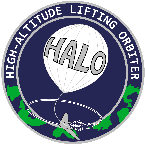 Concept of Operations
Questions?
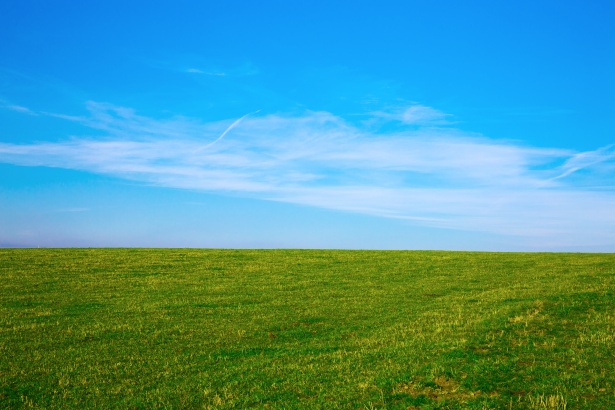 Altitude (km)
- Data transmission/acquisition
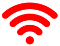 Multiple ascent/descent phase, payload continues orbiting outside wake
6
Payload begins orbiting outside balloon wake
5
40
Balloon begins venting toward neutral buoyancy
4
35
Low system battery. Flight arrest by venting
7
30
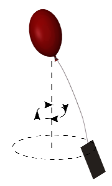 3
Tether passively extended
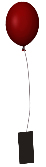 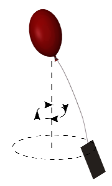 25
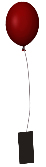 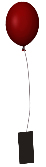 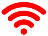 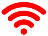 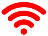 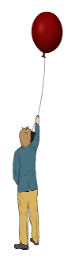 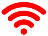 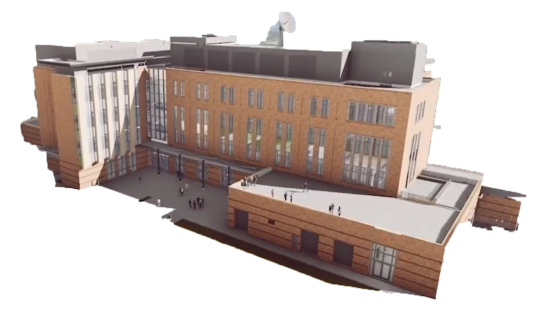 Telemetry/data transmission between 25 and 35 km. Range of 100 km
1
Ground setup by at most two people
2
Single-person balloon launch
76
Design
CPE’s
Reqts
Verification
Risks
Summary
Backups
References
77
References
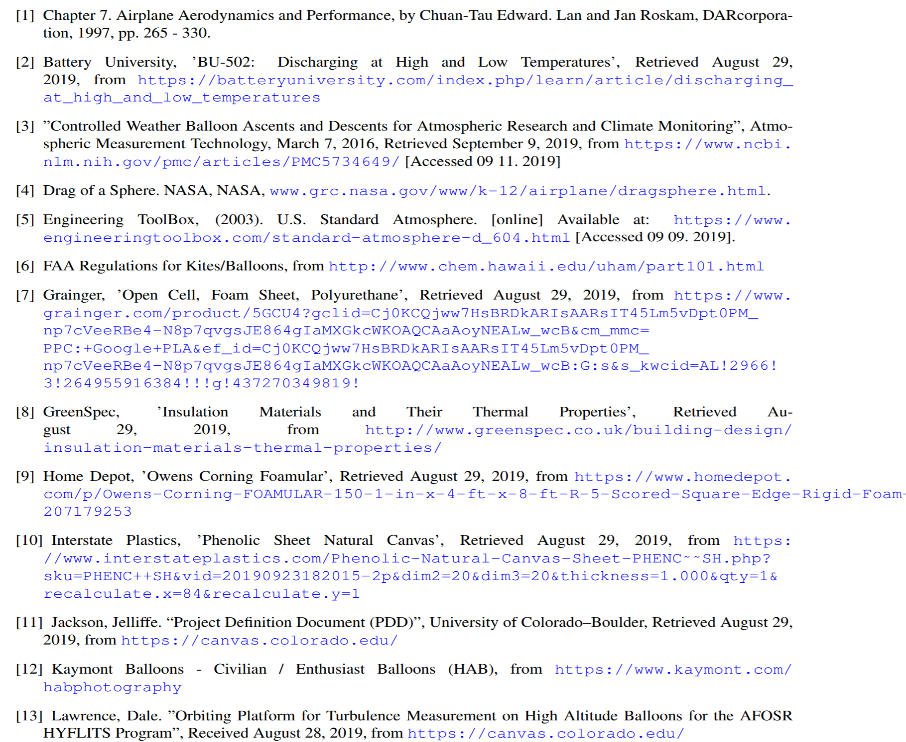 78
Overview
Schedule
Test Readiness
Budget
Backups
References
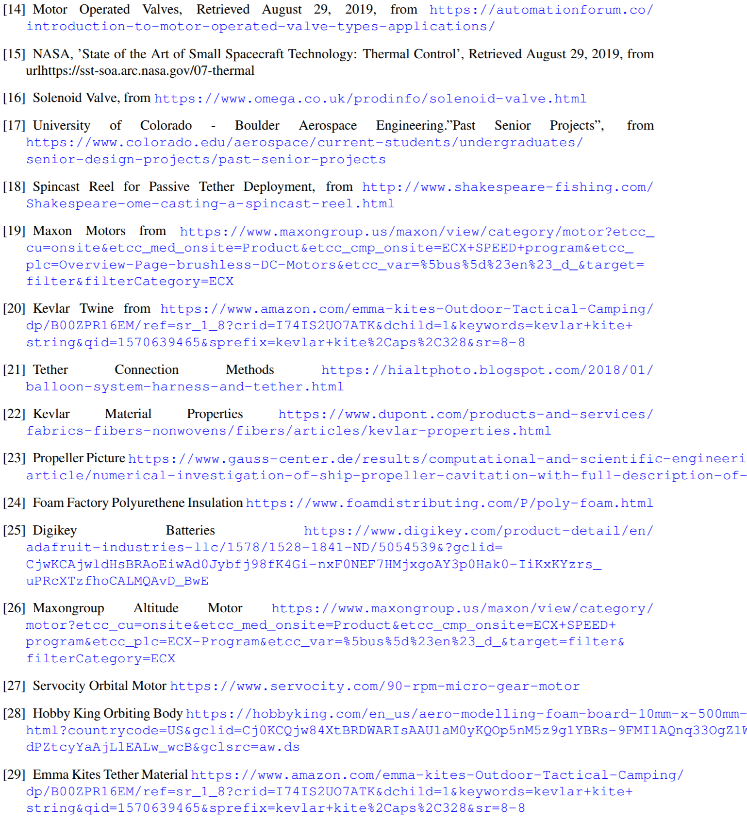 79
Overview
Schedule
Manufacturing
Budget
Backups
References
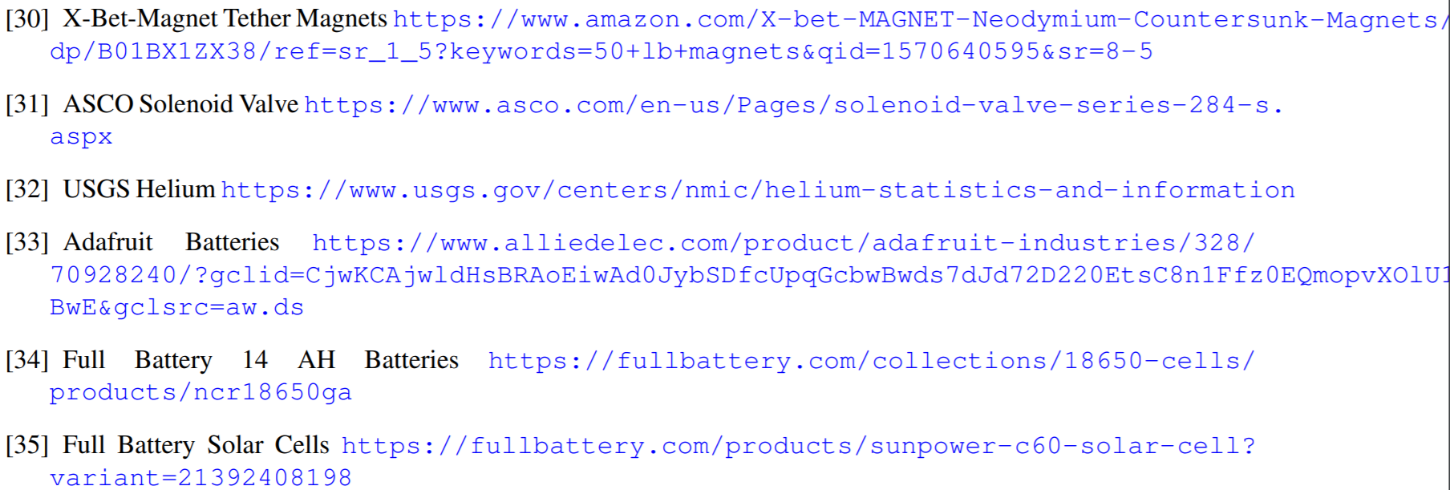 80
Overview
Schedule
Test Readiness
Budget
Backups
Backup Slides
81
Overview
Schedule
Test Readiness
Budget
Backups
Testing Backup Slides
82
Overview
Schedule
Test Readiness
Budget
Backups
Software Dry Run Test: Motor
Testing
Ability to spin large properly
Ability to quickly change throttle
Procedure
Run throttle sequence 1-100 at 1% increment
Run throttle sequence 10% steps
Run throttle sequence 30% jumps up / down
Results
Motor output enough torque based on RPM
Motor able to meet specifications
Implication
When creating orbit throttle sequence there are no limitations
No Arduino & ESC interfacing problems
83
[Speaker Notes: Hmm this slide need kelly again. Did we get the torque? I honestly don’t remember if we did or how?? - Nolan 
Anyway, add some graphics]
Software: Main Block
Legend
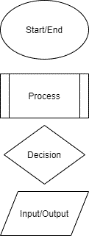 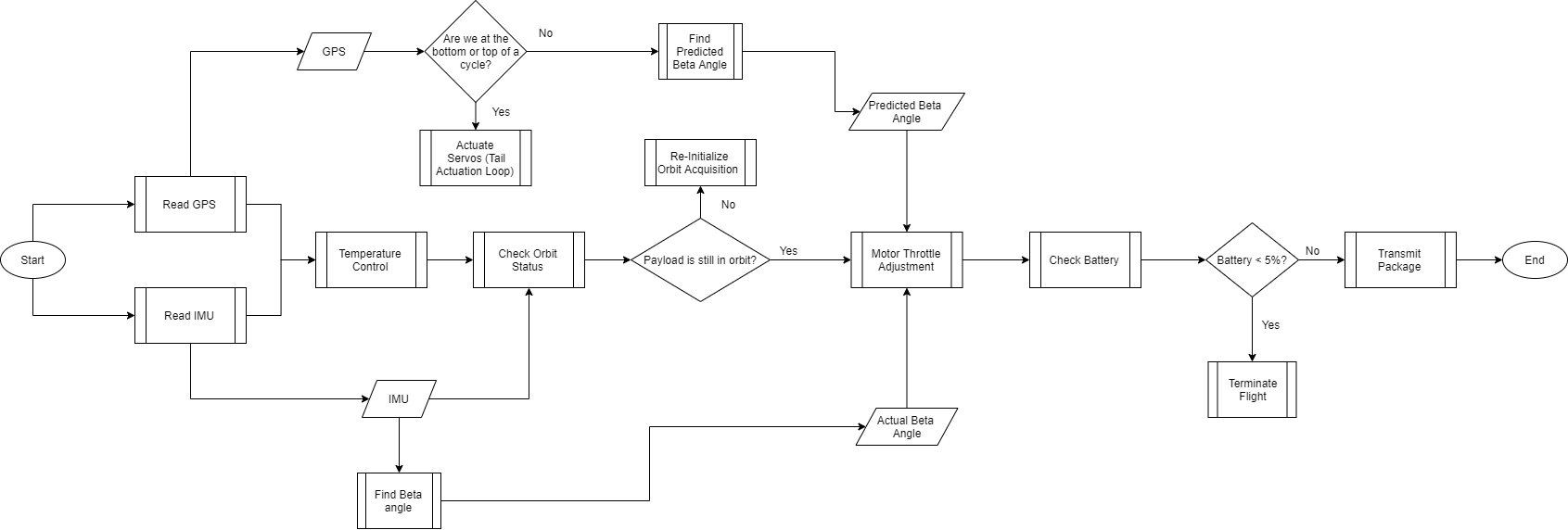 10 Hz
10 Hz
84
Backup Slides
Project Purpose and Objectives
Design Description
Testing Overview and Results
Systems Engineering
Project Management
[Speaker Notes: Nolan]
Software: Motor Control
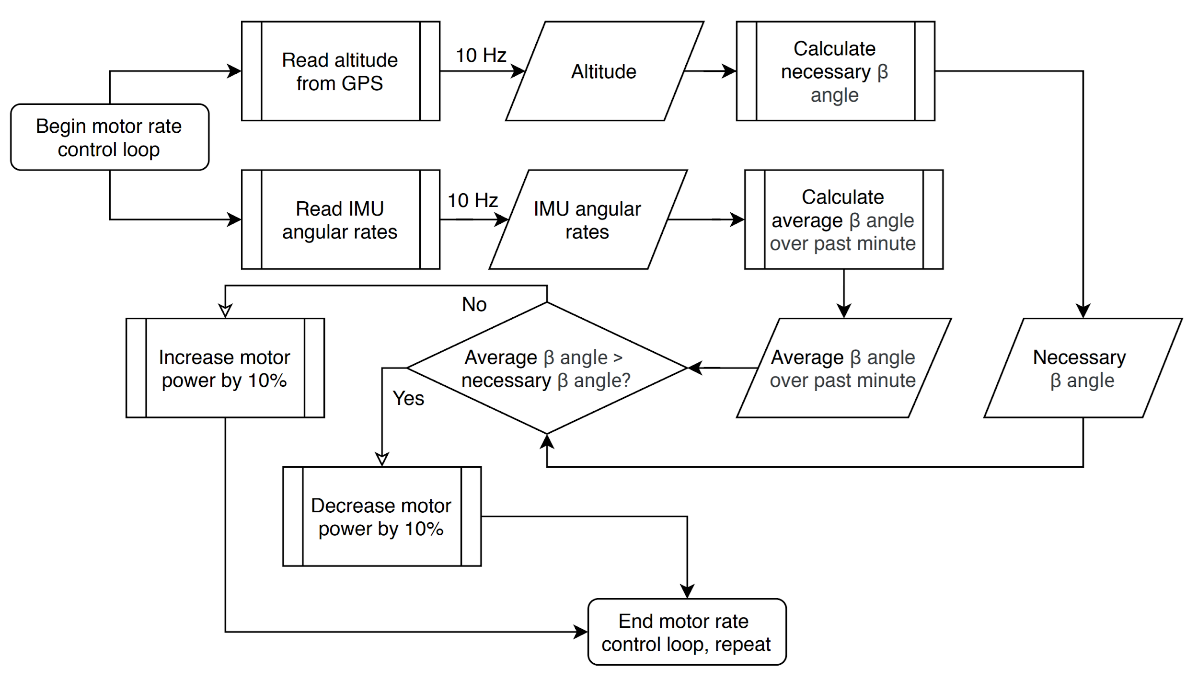 Legend
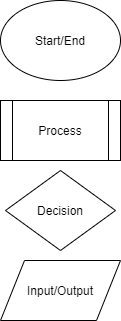 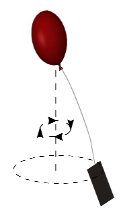 β
85
Backup Slides
Project Purpose and Objectives
Design Description
Testing Overview and Results
Systems Engineering
Project Management
[Speaker Notes: Nolan]
Software: Tail Actuation
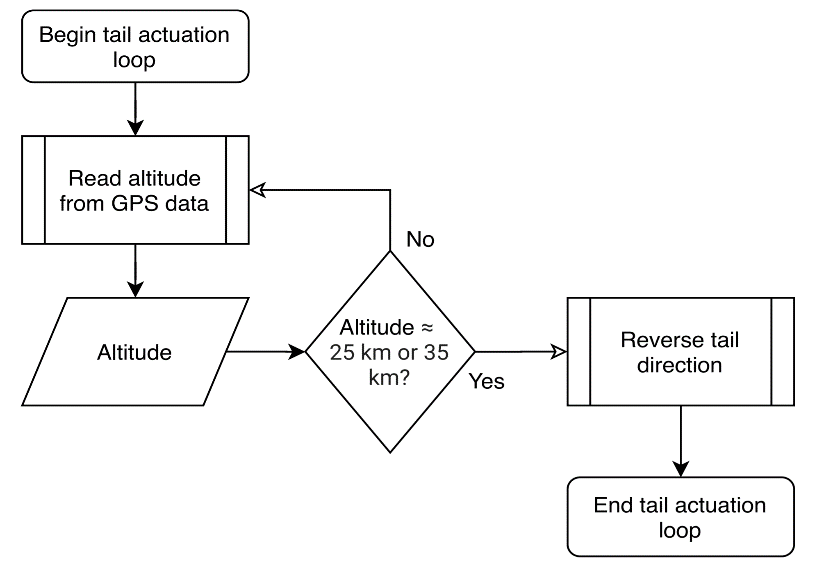 Legend
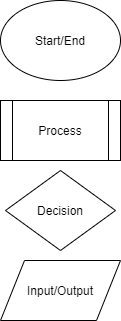 10 Hz
86
Backup Slides
Project Purpose and Objectives
Design Description
Testing Overview and Results
Systems Engineering
Project Management
[Speaker Notes: Nolan]
Software: Neutral Buoyancy Acquisition
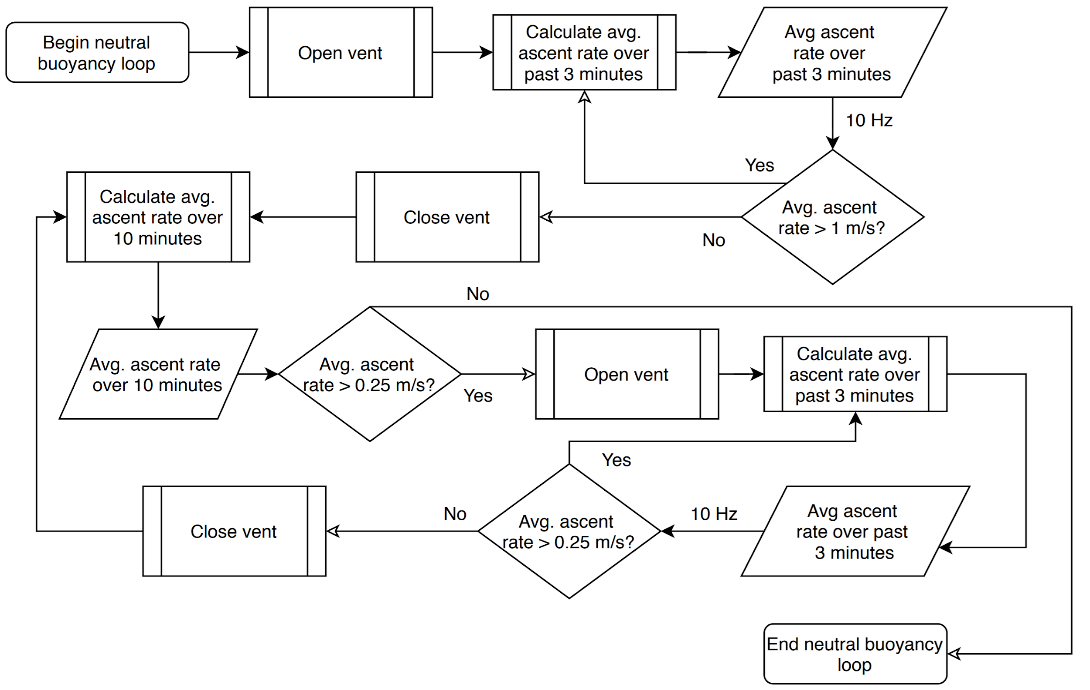 Legend
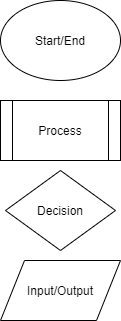 10 Hz
87
Backup Slides
Project Purpose and Objectives
Design Description
Testing Overview and Results
Systems Engineering
Project Management
[Speaker Notes: Nolan]
Software: Thermal Control
Using p-channel MOSFET as a relay switch
On/off Arduino pin control
Less than 0oC will result in “on” command from Arduino
4-6 50 Ω resistors will be supplied with 3.6 V (1-1.5 W)
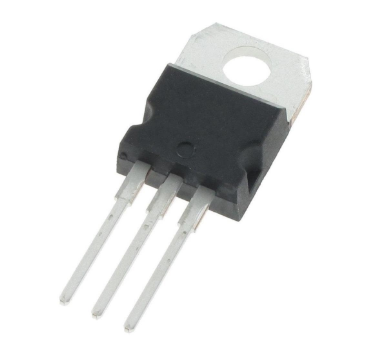 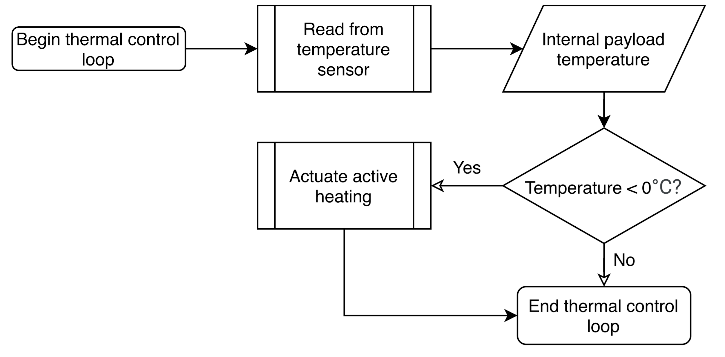 88
Backup Slides
Project Purpose and Objectives
Design Description
Testing Overview and Results
Systems Engineering
Project Management
[Speaker Notes: Nolan]
Testing Breakdown
Orbit Acquisition
Descent Arrest
Lift Generation
Software Dry Run Test
Propeller Thrust Test
Orbit Acquisition Test
Moored Test
Propeller Thrust Test
Neutral Buoyancy
Data Transmission
Survivability
Tether Impulse Test
Electronics Survivability Test
Neutral Buoyancy Test
Electronics Survivability Test
89
Backup Slides
Project Purpose and Objectives
Design Description
Testing Overview and Results
Systems Engineering
Project Management
FAA Update
CU administration is requiring an FAA waiver to conduct final systems test
Potential for airship classification
Waiting on official response from FAA

Cannot conduct untethered flight until further notice
Likely will not hear back in time to conduct flight test
90
Backup Slides
Project Purpose and Objectives
Design Description
Testing Overview and Results
Systems Engineering
Project Management
Propeller Thrust Test: Results
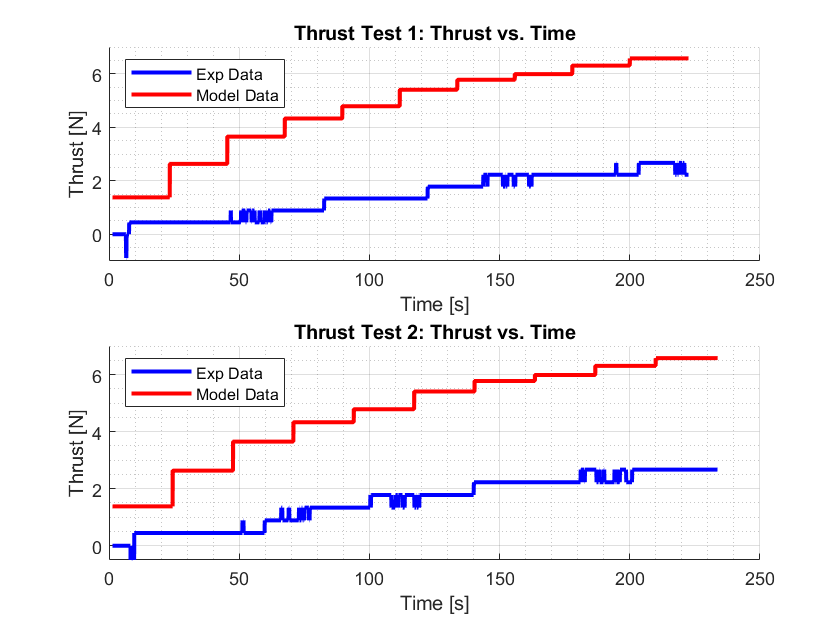 There is a lot of noise and erratic behavior
Expected clearer “jumps” and less oscillations
Alludes to low resolution from load cell
91
Backup Slides
Project Purpose and Objectives
Design Description
Testing Overview and Results
Systems Engineering
Project Management
[Speaker Notes: Resolution was 0.1 lbf (only to tenths place) = 0.444822 N]
Overview Backup Slides
92
Overview
Schedule
Test Readiness
Budget
Backups
Systems Engineering - Functional Objectives/Requirements
V-model: Requirements/Architecture
We aim to improve upon the longevity and data collecting capabilities of the current HYFLITS payload.

We aim to provide a product that provides ease of use and safety to both those involved and not involved with launch and mission duration.

The HALO system will be cost effective relative to the improved data collection capabilities of the system.
93
Backup Slides
Project Purpose and Objectives
Design Description
Testing Overview and Results
Systems Engineering
Project Management
[Speaker Notes: Nolan]
TRR Work Plan
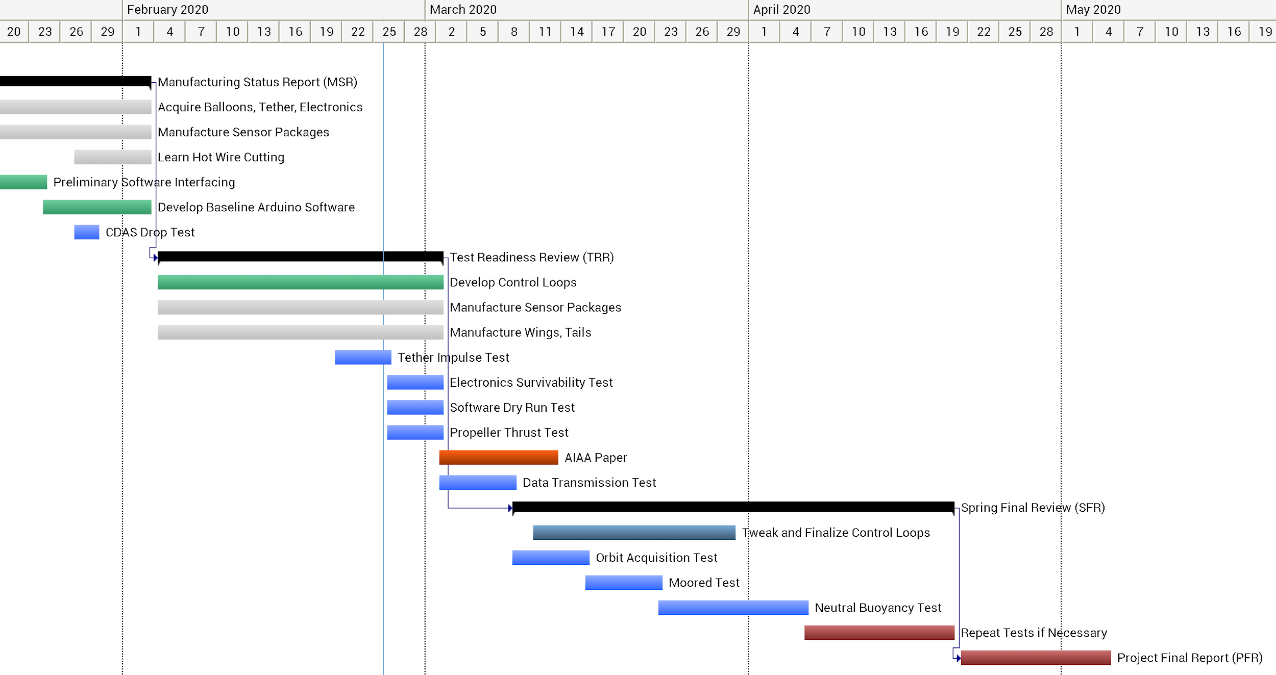 MSR
Legend
Deliverable
TRR
Software
Manufacturing
Manufacturing Focus
Testing
SFR
Critical Path
We are here
Testing Focus
PFR
94
Backup Slides
Project Purpose and Objectives
Design Description
Testing Overview and Results
Systems Engineering
Project Management
Work Breakdown Structure
Testing
Deliverables
Manufacturing
Software
Orbit acquisition test
Assemble orbit acquisition test wing
Outline control system pseudocodes
CDR
CDAS drop test
Acquire components for 3 wings
FFR
Tether breakage test
Legend
Preliminary Software Interfacing
MSR
Electronics survivability test
Complete
Assemble each wing
Develop data transmission automation
Software dry run tests
TRR
In Progress
Assemble Electronics Package
Propeller thrust test
AIAA Paper
Incomplete
Develop propulsion control system
Assemble deployment stand
Data transmission test
SFR
Orbit Acquisition Test
Develop control surface automation
Assemble flight test system
Project Final Report
Moored Test
Develop venting control system
Neutral Buoyancy test
95
Project Purpose and Objectives
Design Description
Testing Overview and Results
Test Results
Systems Engineering
Project Management
Backup Slides
TRR Test Plan
Legend
Completed
Incomplete
Added
96
Backup Slides
Project Purpose and Objectives
Design Description
Testing Overview and Results
Systems Engineering
Project Management
Mission Statement
HALO aims to improve the process of collecting turbulence data in the stratosphere. This will be accomplished by designing a tethered payload system that will autonomously execute orbits outside of the balloon wake with the help of control surfaces. These surfaces will also help induce altitude oscillations, increasing the amount of data collection per flight.
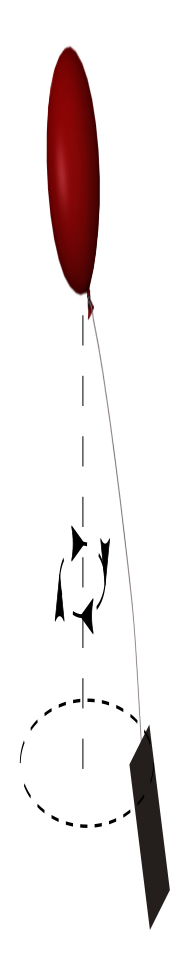 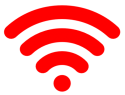 97
Overview
Schedule
Test Readiness
Budget
Backups
[Speaker Notes: Paolo]
Levels of Success
98
Overview
Schedule
Manufacturing
Budget
Backups
[Speaker Notes: Want to split into 3 sections on this page, each section will represent the equivalent stages in each section as pictures → will describe them and have this table in the backup slides.]
MSR Work Plan
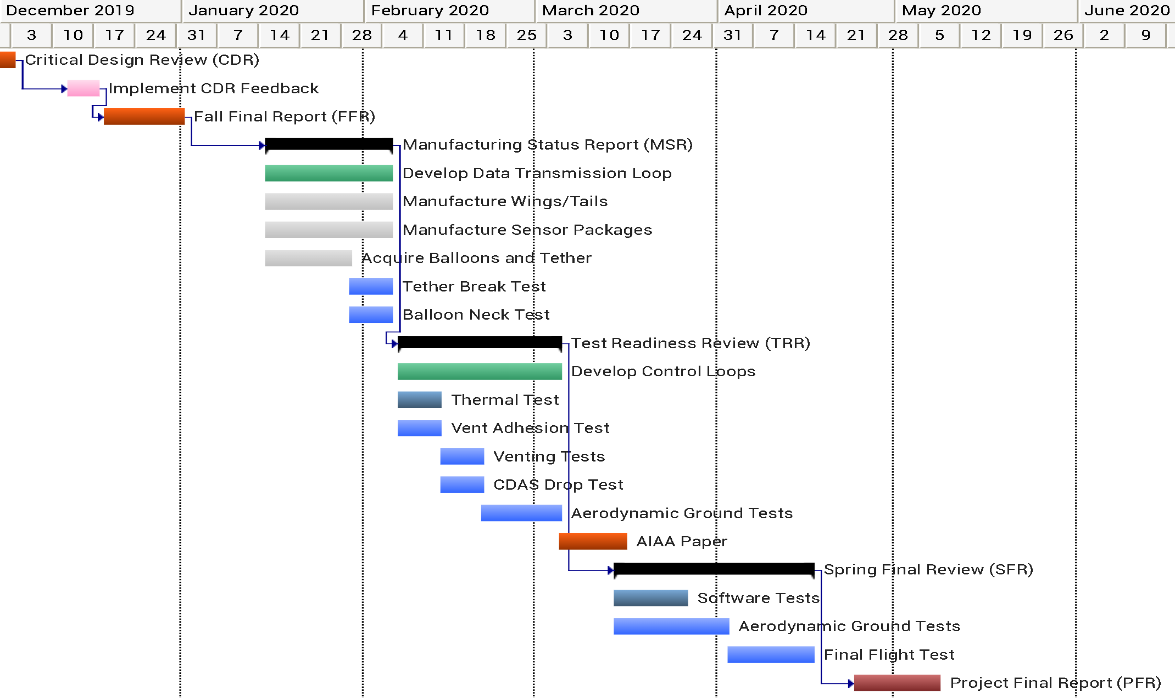 MSR
Legend
Manufacturing Focus
Deliverable
Management
TRR
Software
Manufacturing
Testing
SFR
Testing Focus
Critical Path
PFR
Altered Tasks
99
Overview
Schedule
Test Readiness
Budget
Backups
[Speaker Notes: 20%: Review the project schedule, showing overall progress toward goals including all major tasks, milestones and the critical path. Discuss any major changes in the project schedule since CDR.]
Organizational Chart
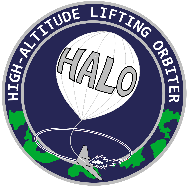 Dale Lawrence
Customer
Matt Rhode
Advisor
David Cease
Project Manager
Nolan Ferguson
Systems Engineer
Paolo Wilczak
CFO
Jake Marvin
Safety
Jared Dempewolf
Testing and Verification
Kelly Crombie
Software
Kyle Mcgue
Thermal
Braden Barkemeyer
Aerodynamics
Tyler Faragallah
Manufacturing
Ryan Lansdon
Electronics
100
Overview
Schedule
Test Readiness
Budget
Backups
[Speaker Notes: David]
Manufacturing Backup Slides
101
Overview
Schedule
Test Readiness
Budget
Backups
Manufacturing Overview
Manufactured
Testing
Wings/Booms

Motor Mount

Safety-System Connections
Balloon Vent

Drop Test assembly

Tether/Force scale assembly
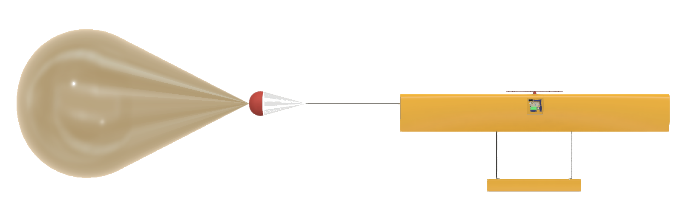 Electronics Assembled
Software
Electronics Bay
Data Transmission Code

Orbit Acquisition Code

Motor Control Code

Tail Actuation Control Code

Venting Code

Thermal Control Code
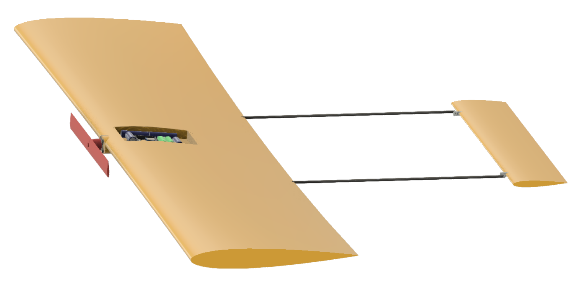 Lifting Orbiter
102
Overview
Schedule
Test Readiness
Budget
Backups
[Speaker Notes: Hot wire cutting
3D printed payload bay
Electronics package
Miscellaneous
Describe the status of the manufacturing tasks, showing engineering details and analyses as needed to convey a solid understanding of the task and what is important for project success. Be sure to describe what items (software, hardware, assembly, testing, etc?) are left to "manufacture" and identify design components that you anticipate to be the most challenging or time consuming now that you have a better handle on what it will take to complete your project. Use engineering methods to convey project status with respect to manufacturing via CAD models, detailed dimensioned and tolerance drawings, calculation results (e.g. mechanical – analysis of tolerance stack up, electrical – results from circuit analysis or rationale for manufacturing strategy, etc.), detailed flowcharts and etc.]
Purchased Components
Hardware
Electronics
Battery

ESC

Motor

Arduino

Servos

Thermal Resistors

Relay Switch (p-MOSFET)

IMU

Transceivers
Foam

3D Printing Filament

Carbon Spars

Kevlar Tether

Propeller

Balloon

Swivels and Slip Rings

Load Cell

Tether Deployment Spool
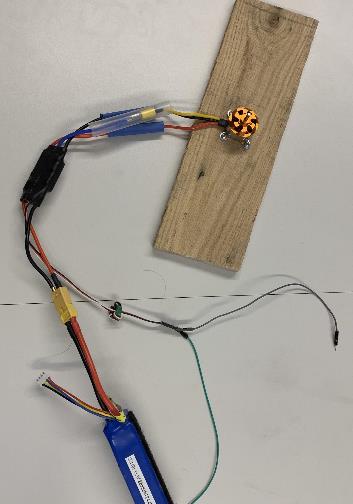 Motor Mount with ESC
103
Overview
Schedule
Test Readiness
Budget
Backups
Vent for Balloon Neck
Verified functional vent with improved servo actuation (24 Jan)

Vent has flight heritage
Verified to work up to 32.5 km

Vent affixed to balloon neck using fiber tape
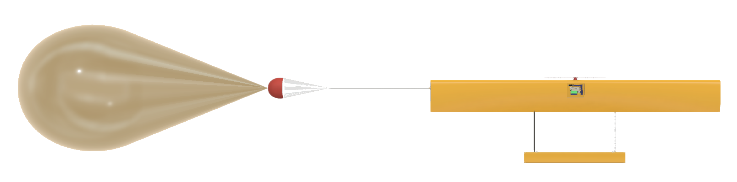 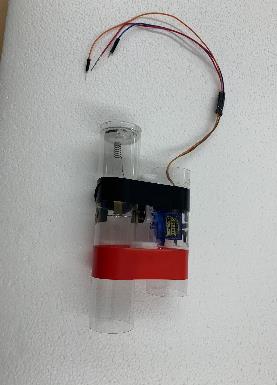 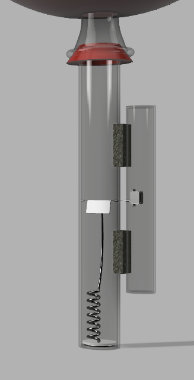 104
Overview
Schedule
Test Readiness
Budget
Backups
[Speaker Notes: Nolan

We altered the vent from the customer. We ran a component test with communication from Arduino and feel good going forward.]
Tether Connection
Slip ring and comm lines
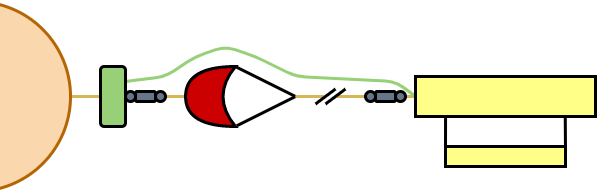 Slip ring prevents comm lines from tangling with tether
Tether connected with fishing swivel
Tether wraps around wing 
Tether attached to vent via hose-clamp
105
Overview
Schedule
Test Readiness
Budget
Backups
[Speaker Notes: Will also be discussed, no additional text needed beyond the images]
Wings: Hot Wire Cutting
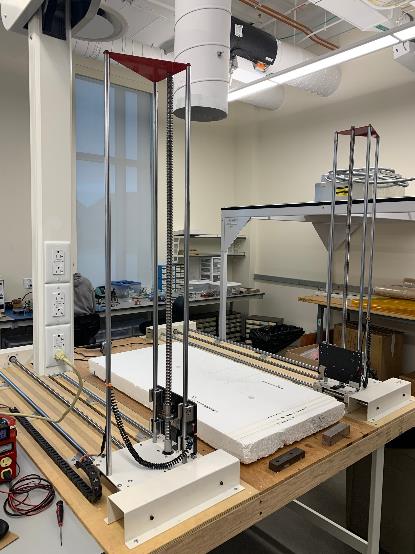 Completed training with current student 
Operator (30 Jan)

Small test cuts completed on Monday (03 Feb) 
Use Profili Pro 2 Program to create G-code
Prototype airfoil section scheduled for Friday (07 Feb)
Hot Wire Cutting Station
106
Overview
Schedule
Test Readiness
Budget
Backups
[Speaker Notes: What exactly is the plan for foam cutting?]
Wings: Spar Alignment Sketch For Main Airfoil
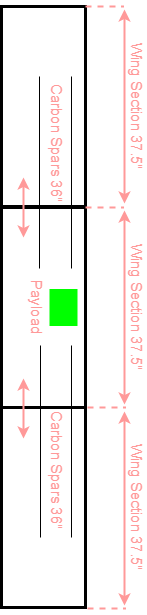 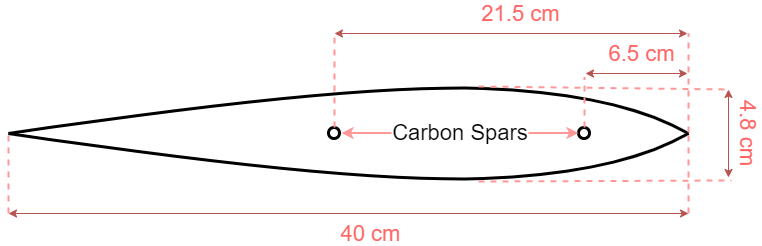 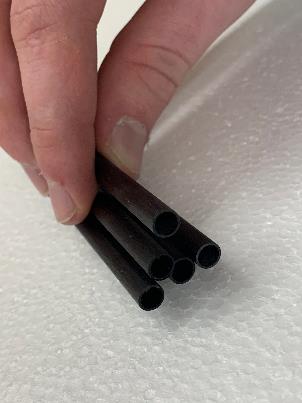 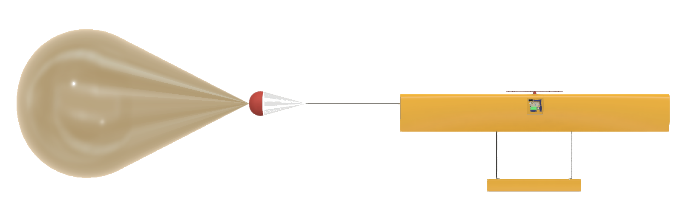 95.5 cm
95.5 cm
95.5 cm
91.5 cm
91.5 cm
Carbon Fiber Spars
107
Overview
Schedule
Test Readiness
Budget
Backups
[Speaker Notes: Spar locations will be verified from a further structural analysis

They will be placed at points that have enough foam to support the holes

Holes are to be made after cutting the foam to shape

The holes will coincide with the holes on the other pieces
3 parts for the wing (electronics package in the middle part)]
Tail Boom: Spar Attachment Sketch
Two carbon fiber rods

Placed on either side of the electronics package
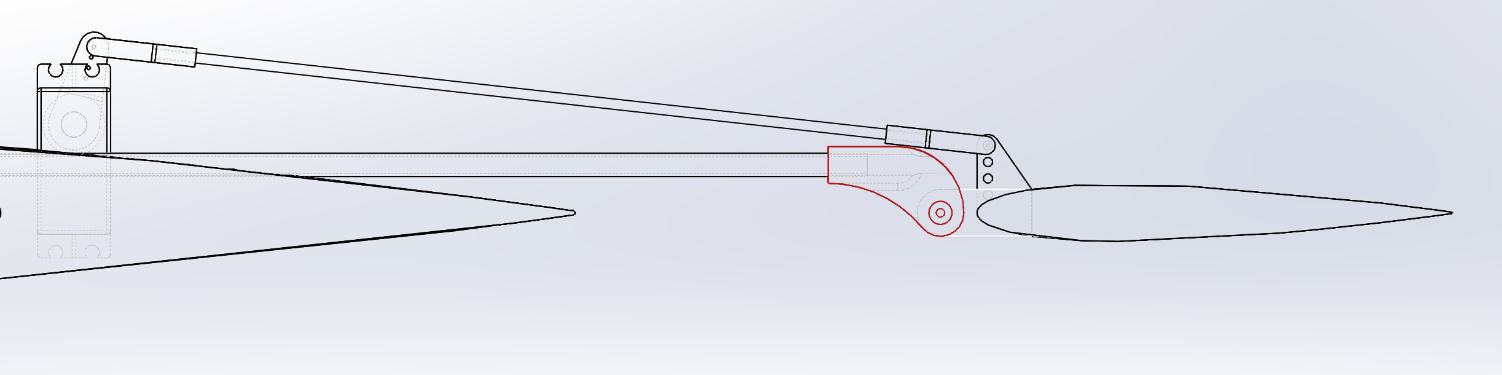 Spar Attachment
108
Overview
Schedule
Test Readiness
Budget
Backups
Tail Boom: Spar Attachment Sketch
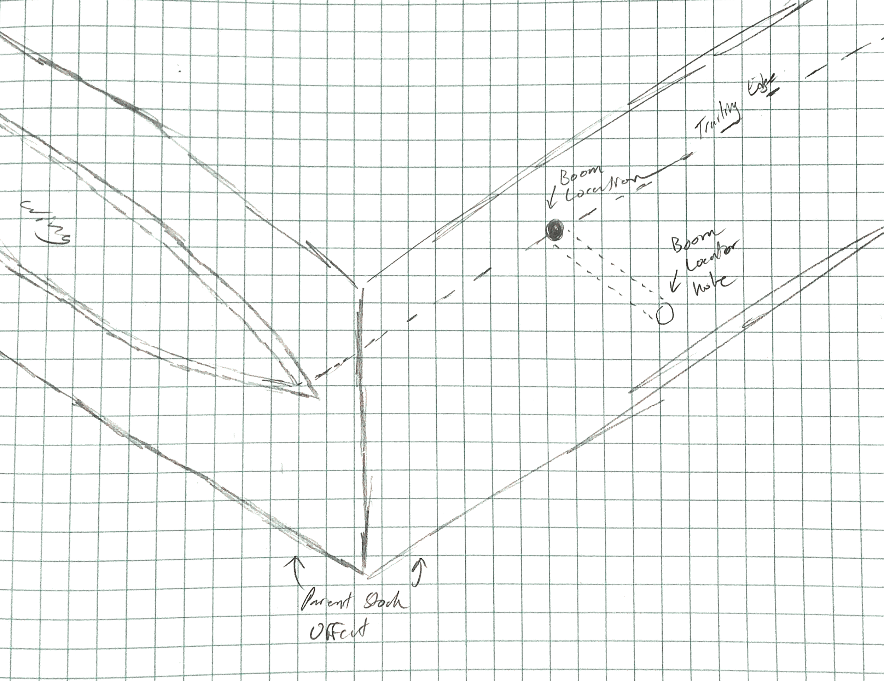 109
Overview
Schedule
Test Readiness
Budget
Backups
Tail Boom: Spar Attachment CAD
Payload Bay
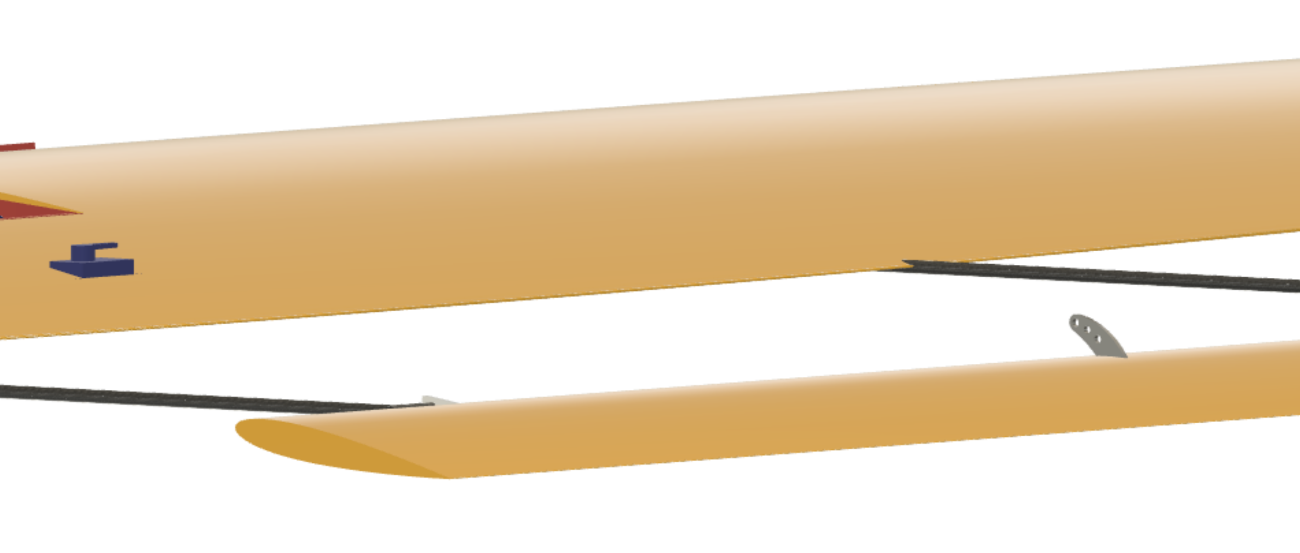 Tail control servo
Tail control horn
NOTE: Control link between servo and control horn not shown
110
Overview
Schedule
Test Readiness
Budget
Backups
3D Printing: Payload Bay
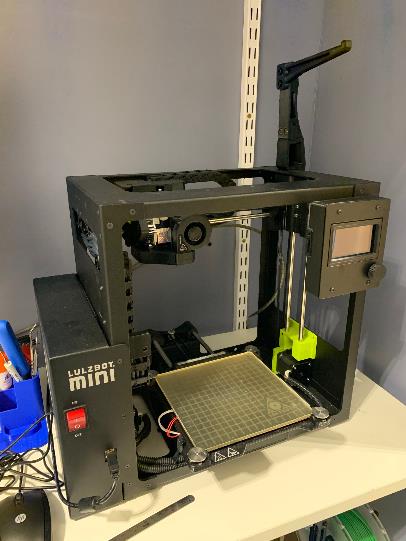 3D printed chassis to keep electronics aligned
NOT a structural element
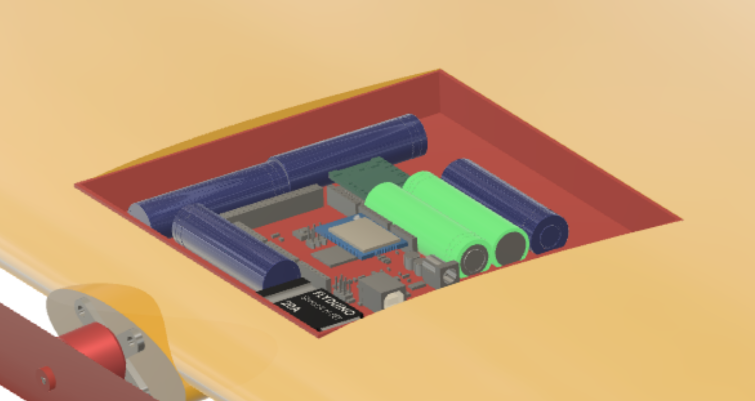 Electronics Bay
3D Printer
111
Overview
Schedule
Test Readiness
Budget
Backups
Software: Overview Status
112
Overview
Schedule
Test Readiness
Budget
Backups
[Speaker Notes: Nolan]
Drilling into Foam for Carbon Spar Mounting
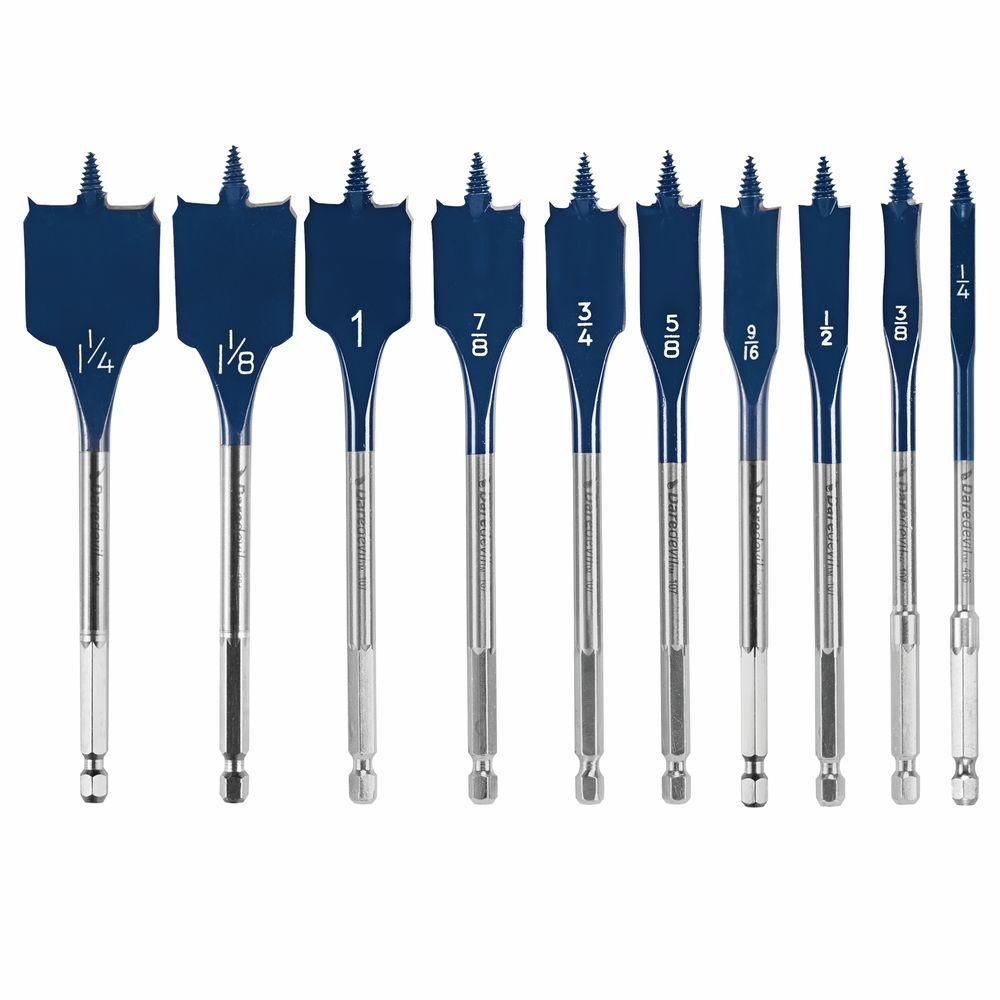 Tools capable of drilling into foam for carbon spar mounting: Standard Spade Bit
113
Hot Wire Cutting G-Code
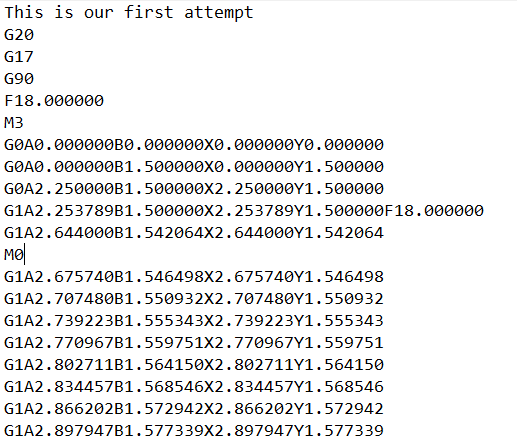 114
Overview
Schedule
Test Readiness
Budget
Backups
Servo Shot #2
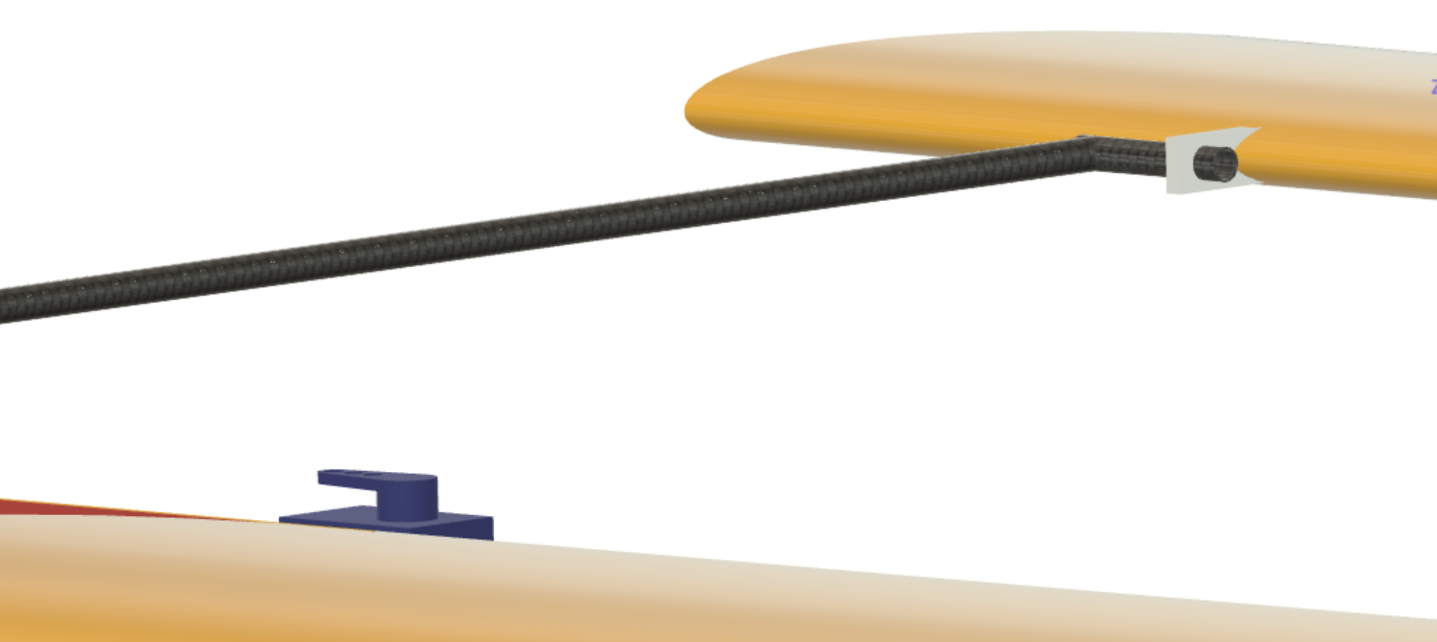 115
Overview
Schedule
Test Readiness
Budget
Backups
[Speaker Notes: http://www.chem.hawaii.edu/uham/part101.html]
Electronics
116
Overview
Schedule
Test Readiness
Budget
Backups
Software Backup Slides
117
Software: Data Transmission
IMU, GPS, and temperature sensor measurements will be transmitted to ground receiver

Data transmission test will be held 2/15 to determine data rate, transmission rate, and transmission range
118
Overview
Schedule
Test Readiness
Budget
Backups
Software: Orbit Acquisition
Motor will be throttled to attain orbit
Throttle amount will be determined with scaled flight test

If orbit is not acquired, motor will turn off and try again after a minute

Motor has been successfully interfaced with Arduino Mega
119
Overview
Schedule
Test Readiness
Budget
Backups
Venting Backup Slides
120
Balloon Purpose
Balloon will transport the payload to maximum altitude of 35 km
Burst altitude/diameter is the most significant factor to consider


Balloon will be neutrally buoyant at 30 km
This will determine our mass budget

Customer Requirements
Balloon and its payload must meet all FAA guidelines
Per customer request, balloon will meet FAA criteria for remaining unregulated
FAA guidelines can be found in appendix
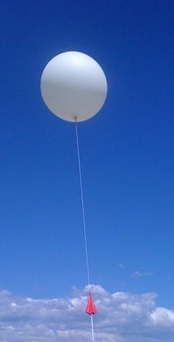 FR 5.0: Balloon and payload system must meet all FAA guidelines.
High Altitude Balloon
High Altitude Balloon
121
Overview
Schedule
Test Readiness
Budget
Backups
[Speaker Notes: Goal of this slide is to introduce potential problems with the balloon; we want to solve these with our models or math, walk them through it.]
Venting Design
Reusing venting system from HYFLITS mission
Verified to operate in atmospheric conditions
Can be sufficiently mounted to balloon
Venting has been experimentally modelled for this vent
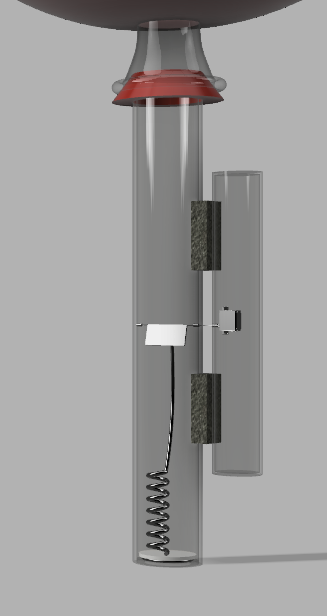 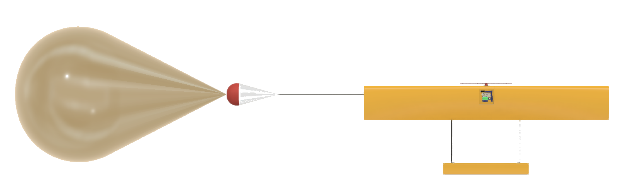 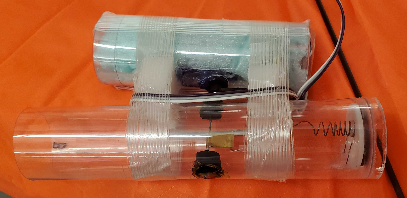 FR 6.0: System must be capable of mission termination at end-of-life, determined when battery has 5% remaining.
122
Overview
Schedule
Test Readiness
Budget
Backups
[Speaker Notes: Narrate quick explanation of how this thing works]
Venting Control System
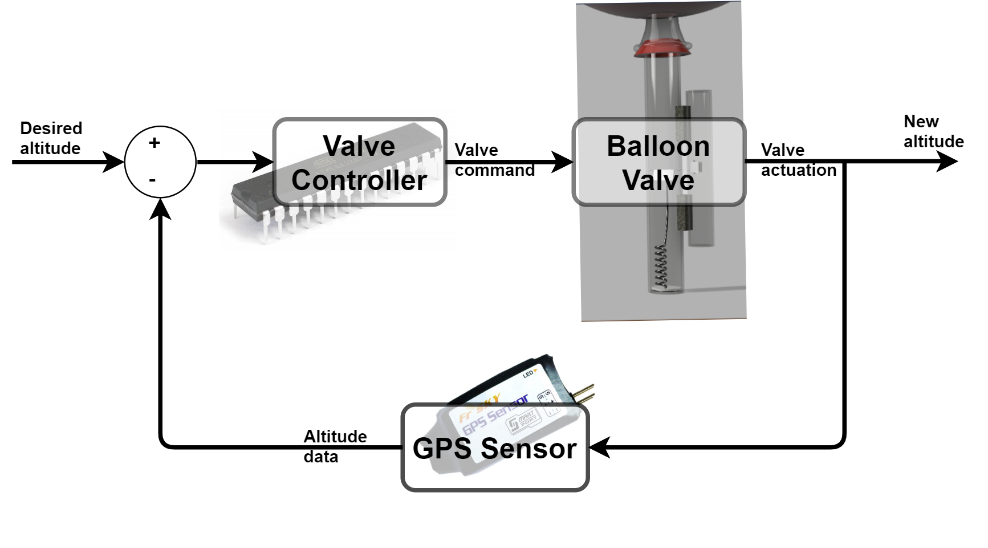 GPS, battery data fed into control system
Vent until desired altitude is reached


Add battery information into this control system (check battery info, vent if battery <5%)
FR 6.0: System must be capable of mission termination at end-of-life, determined when battery has 5% remaining.
123
Overview
Schedule
Test Readiness
Budget
Backups
Venting Model
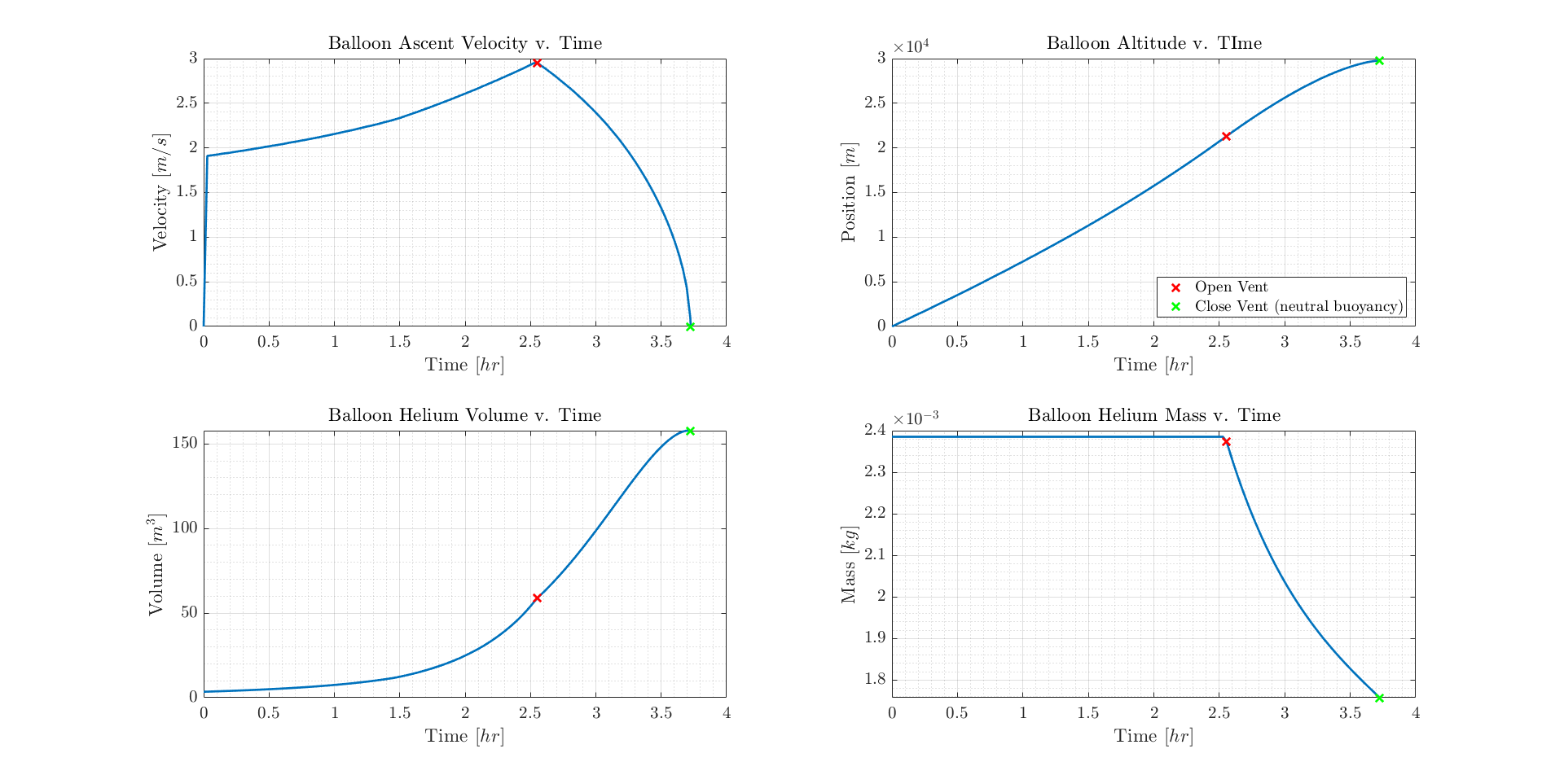 Neutral buoyancy acquired after roughly 1 hour of venting
124
Overview
Schedule
Test Readiness
Budget
Backups
Tether Backup Slides
125
Venting Purpose and Concerns
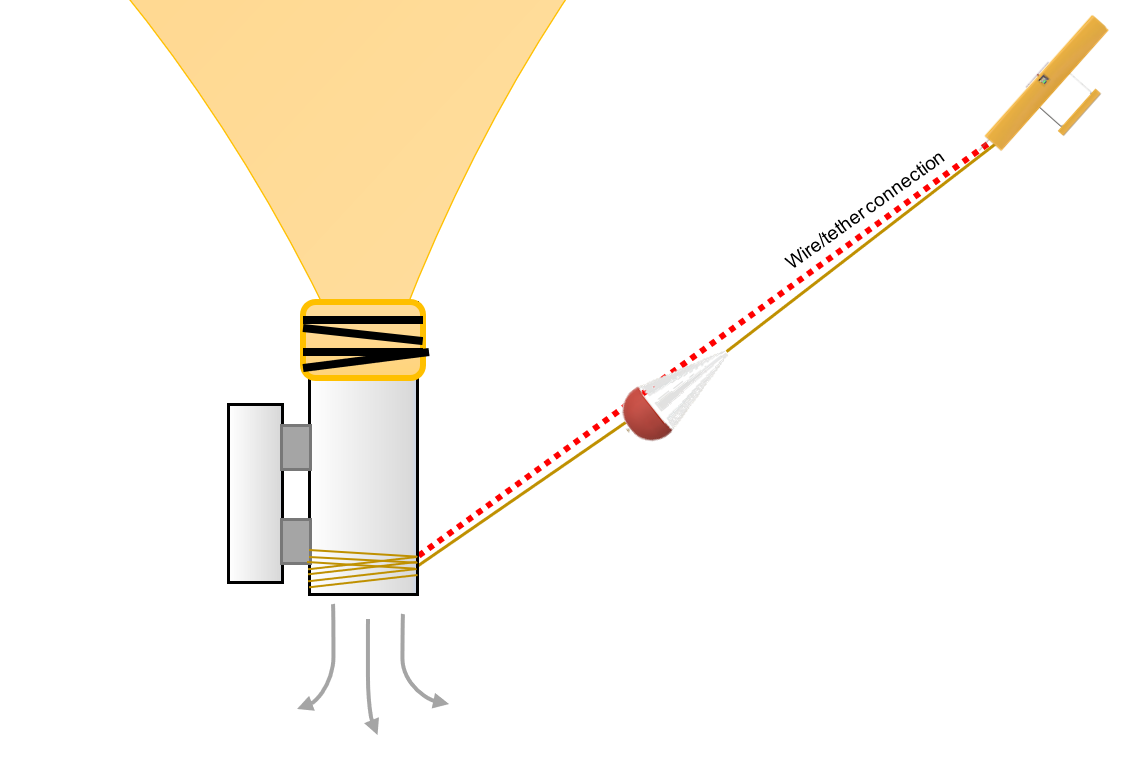 Need to vent gas to become neutrally buoyant

Neutral buoyancy decreases force needed to lift balloon
Slip Ring Connector
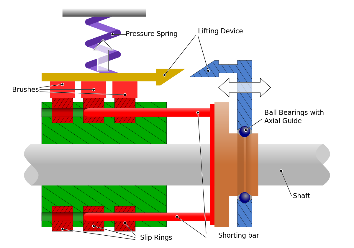 126
Overview
Schedule
Test Readiness
Budget
Backups
Tether Connection
Slip ring and comm lines
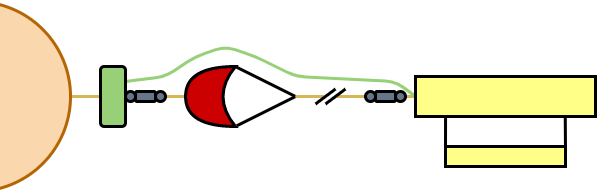 FR 5.0: Balloon and payload system must meet all FAA guidelines.
FR 8.0: Launch setup must be able to be conducted by a maximum of two people, but ideally one person.
127
Overview
Schedule
Test Readiness
Budget
Backups
[Speaker Notes: Will also be discussed, no additional text needed beyond the images]
Tether Deployment Method
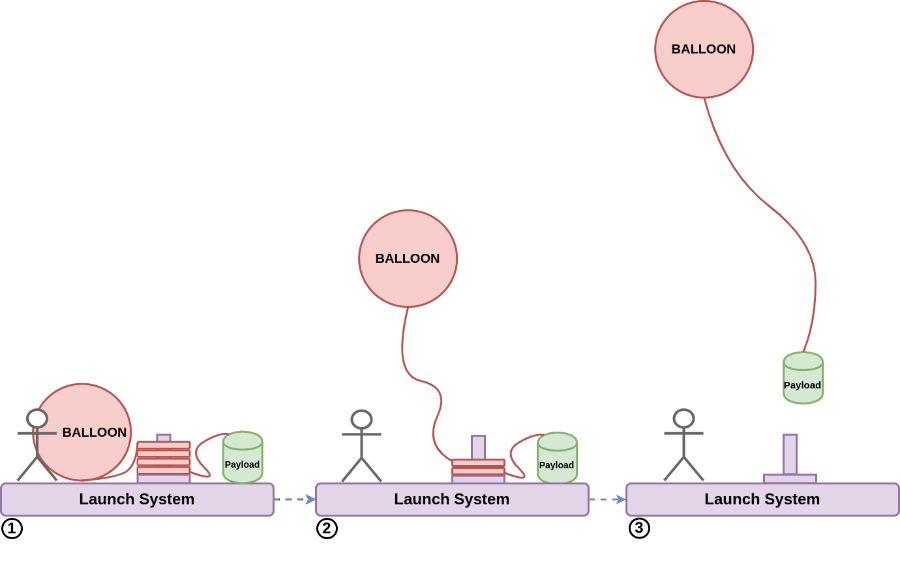 Simple and reliable ground based passive deployment method
Suitable due to our low tether length of 4.96 m
FR 5.0: Balloon and payload system must meet all FAA guidelines.
FR 8.0: Launch setup must be able to be conducted by a maximum of two people, but ideally one person.
Tether Deployment System
128
Overview
Schedule
Test Readiness
Budget
Backups
Alternate Tether Deployment Method
Modelled after passive unspooling devices used in sounding balloon missions
With a deployment rate slower than the ascent rate of the balloon there is an increased likelihood to clear obstacles in the launch zone
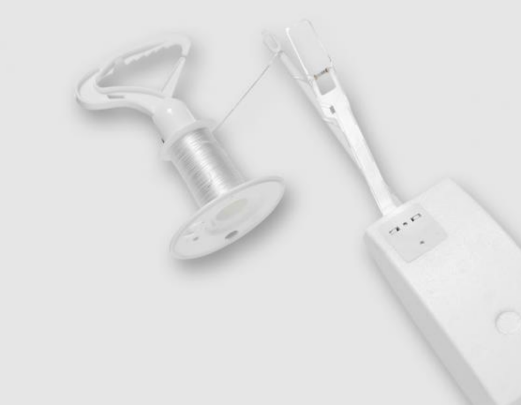 FR 5.0: Balloon and payload system must meet all FAA guidelines.
FR 8.0: Launch setup must be able to be conducted by a maximum of two people, but ideally one person.
Radiosonde RS41 Deployment Spool
129
Overview
Schedule
Test Readiness
Budget
Backups
Notable Risks to the Project Success - cont.
130
Overview
Schedule
Test Readiness
Budget
Backups
Risk Backup Slides
131
Notable Risks to the Project Success
132
Overview
Schedule
Test Readiness
Budget
Backups
Notable Risks to the Project Success - cont.
133
Overview
Schedule
Test Readiness
Budget
Backups
Testing Backup Slides
134
Schedule: Old Test Plan
135
Overview
Schedule
Test Readiness
Budget
Backups
Parachute Deployment Drop Test

Controlled Descent Arrest System (CDAS)
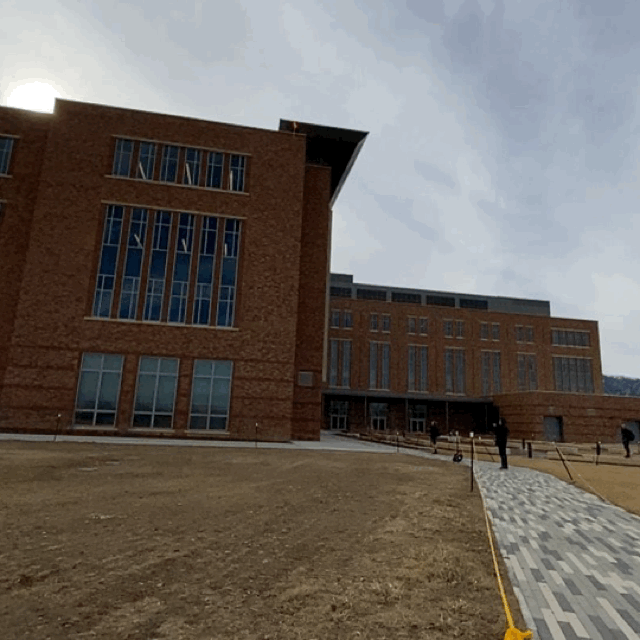 136
FAA Backup Slides
137
FAA Regulations - General
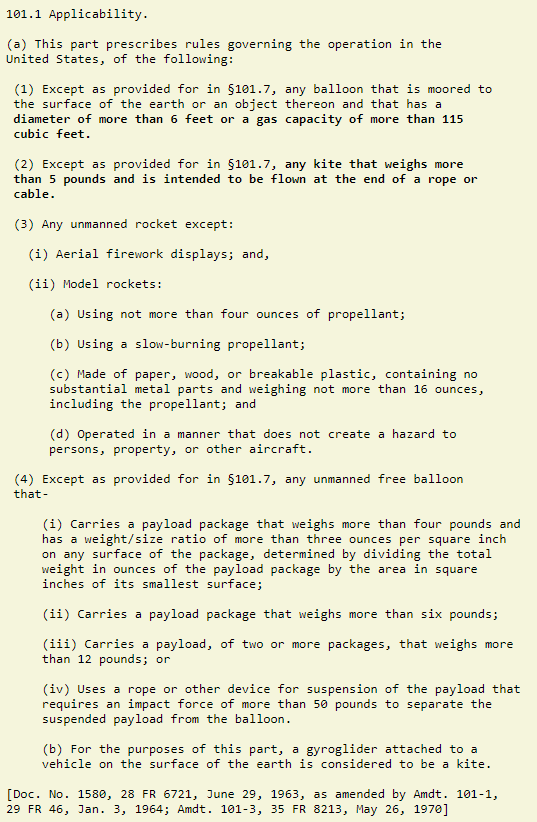 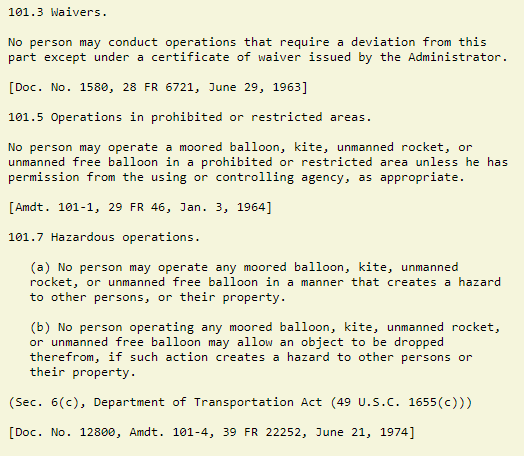 138
Overview
Schedule
Manufacturing
Budget
Backups
[Speaker Notes: http://www.chem.hawaii.edu/uham/part101.html]
FAA Regulations - Moored Balloons and Kites
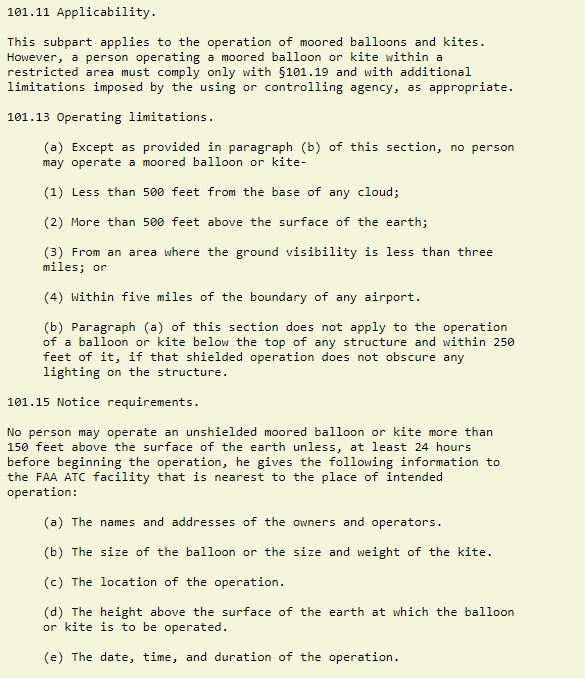 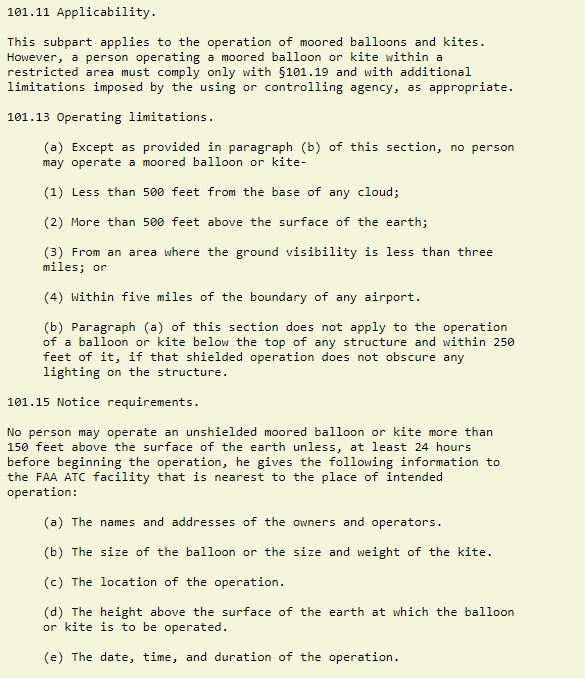 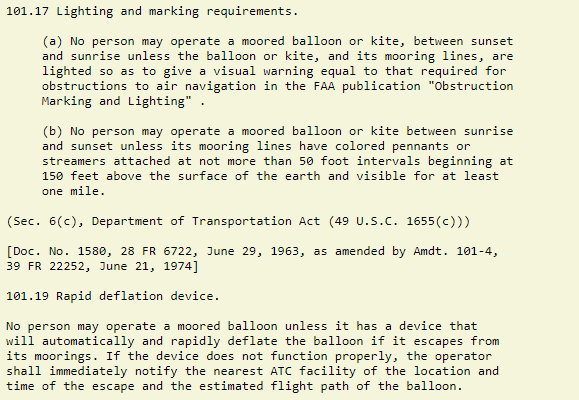 139
Overview
Schedule
Manufacturing
Budget
Backups
[Speaker Notes: http://www.chem.hawaii.edu/uham/part101.html]